Mindfulness y Astrología: Taller 6
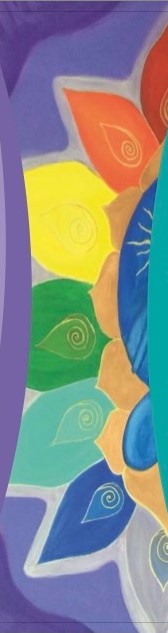 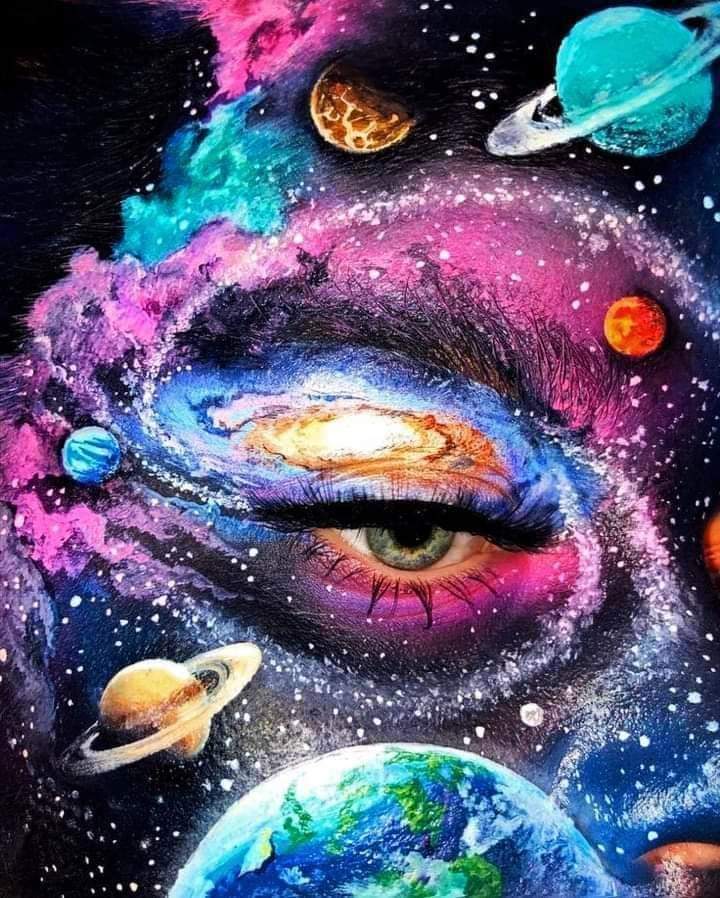 “DespiérTame Quiero Sanarme”
Antonio Herrero Hernández
www.clinicadeldoctorherrero.es
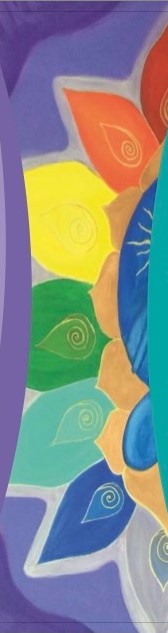 PRÁCTICA DIARIA ASTROLOGIA
Significados de los ejes, planetas, signos, casas y aspectos.

Esquemas básicos o anexo 6. 

Interpretar en tu carta natal a tus oposiciones y cuadraturas.
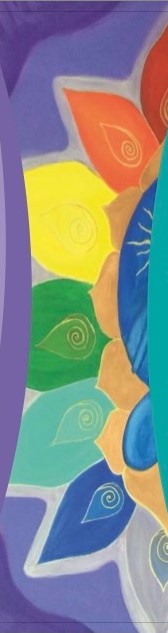 PRÁCTICA DIARIA FORMAL MINDFULNESS
Prácticas a rotar:
 Meditación del Ego de Piscis.
Mínimo 5 días a la semana.
Tomar conSciencia de dónde debéis de brillar (Sol), dónde cuidaros de vosotros en equilibrio con los demás (Luna), dónde mejorar la comunicación (Mercurio), dónde hacer (Marte), dónde valorarse (Venus), dónde expandirse (Júpiter), dónde estructurarse (Saturno), dónde liberarse (Urano), dónde transformarse (Plutón) y dónde ser compasivo (Neptuno).
¿Libre albedrío o Determinismo?
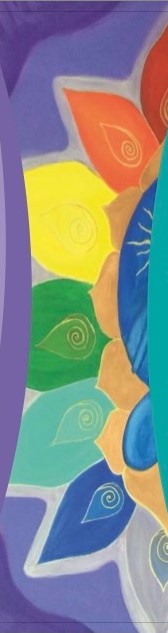 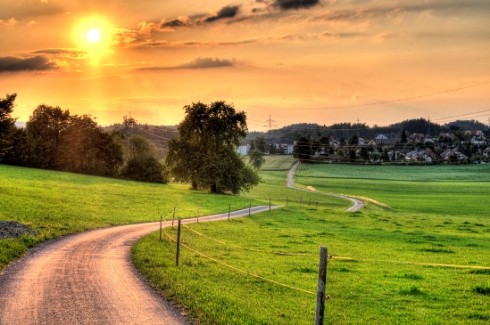 Consciente
Subconsciente
Inconsciente
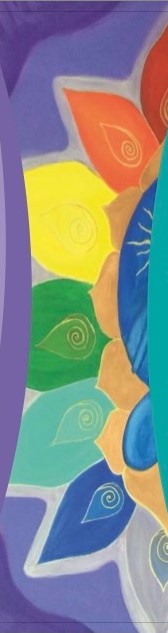 TRÁNSITOS
Los planetas están en movimiento continuo. El efecto de los planetas sobre la carta natal son los tránsitos: planetas o casas.
Tienen especial interés los tránsitos de planetas sociales y transpersonales sobre nuestros planetas personales y casas. 
Cada planeta en tránsito produce tres puntos de máximo contacto con el planeta-casa natal, sobre todo los más lentos.
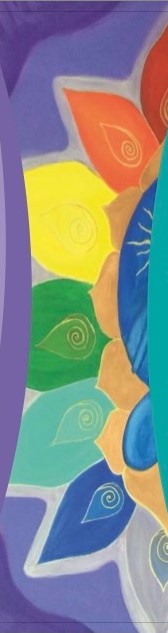 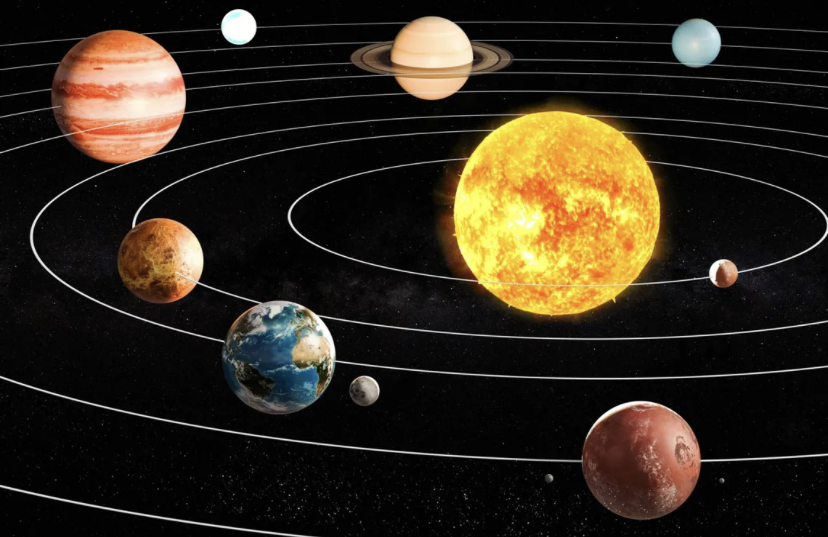 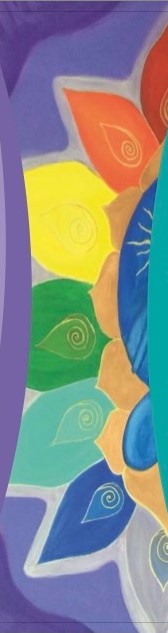 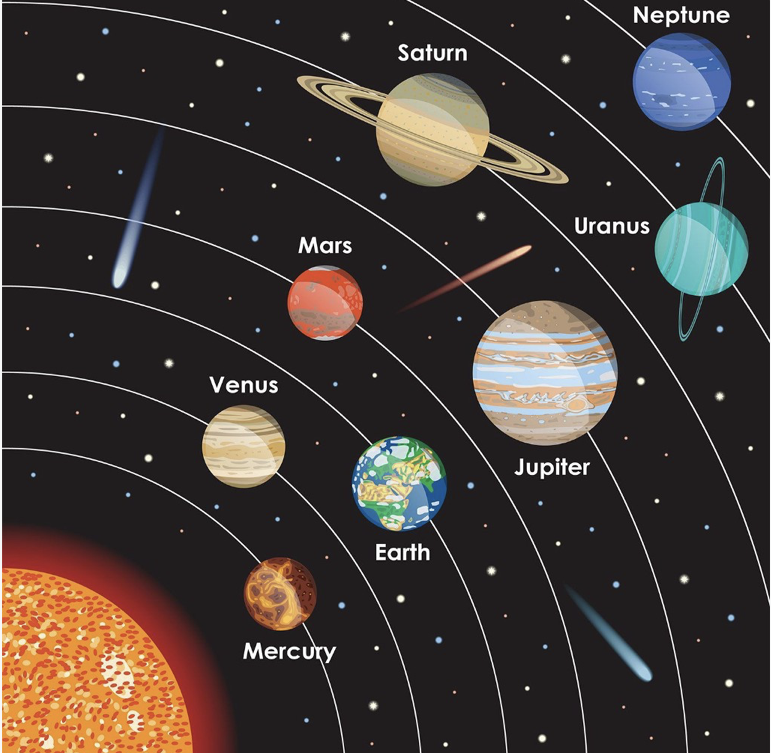 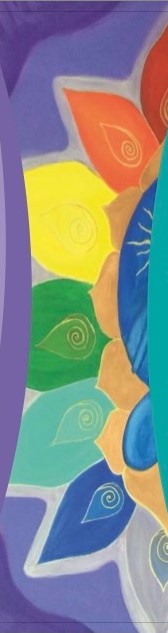 Signos del 
Zodiaco
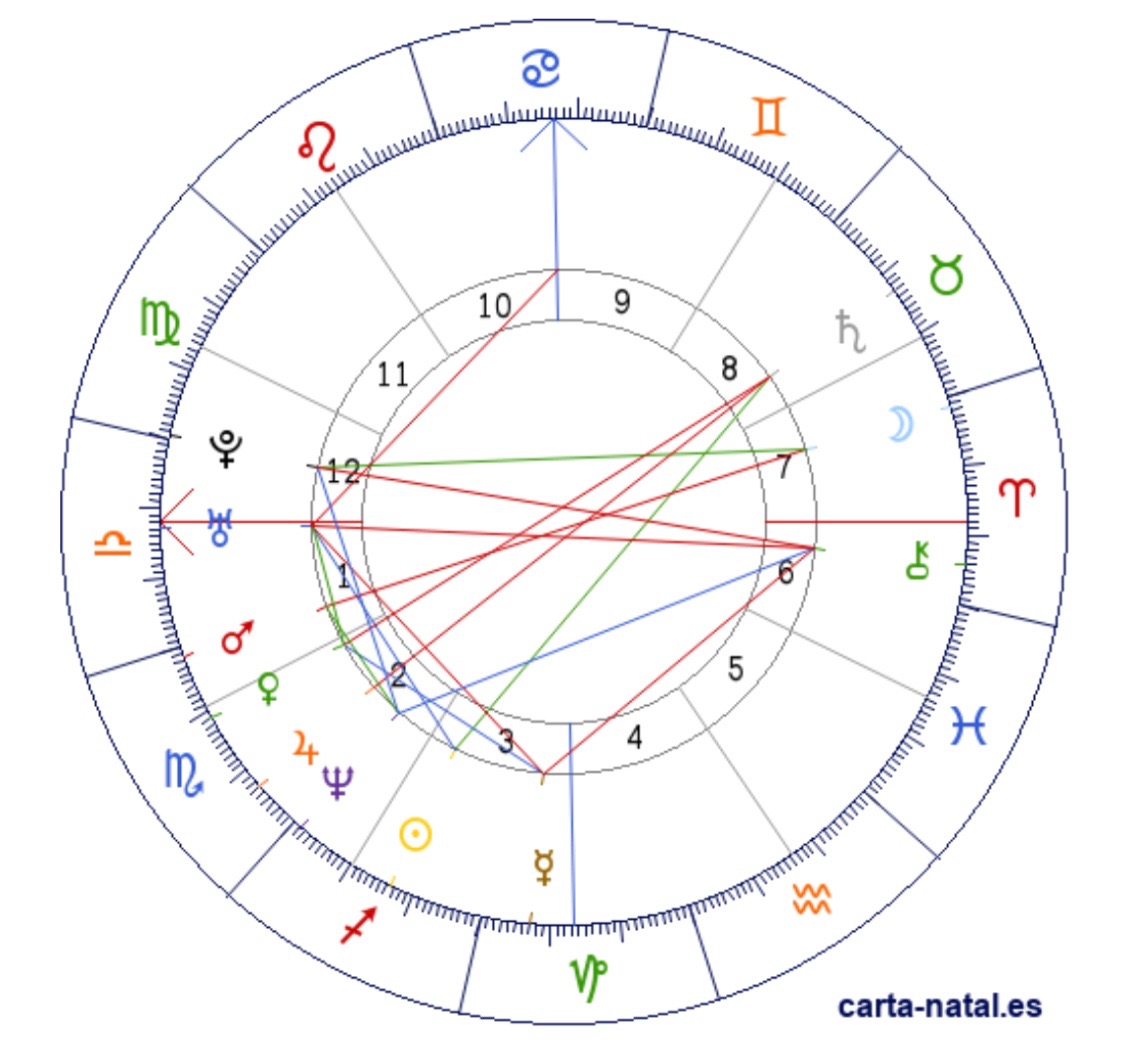 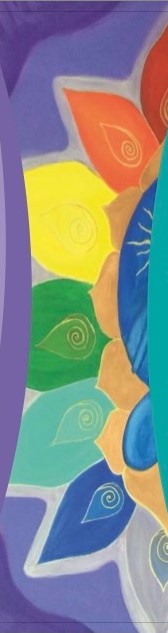 30-07-2022
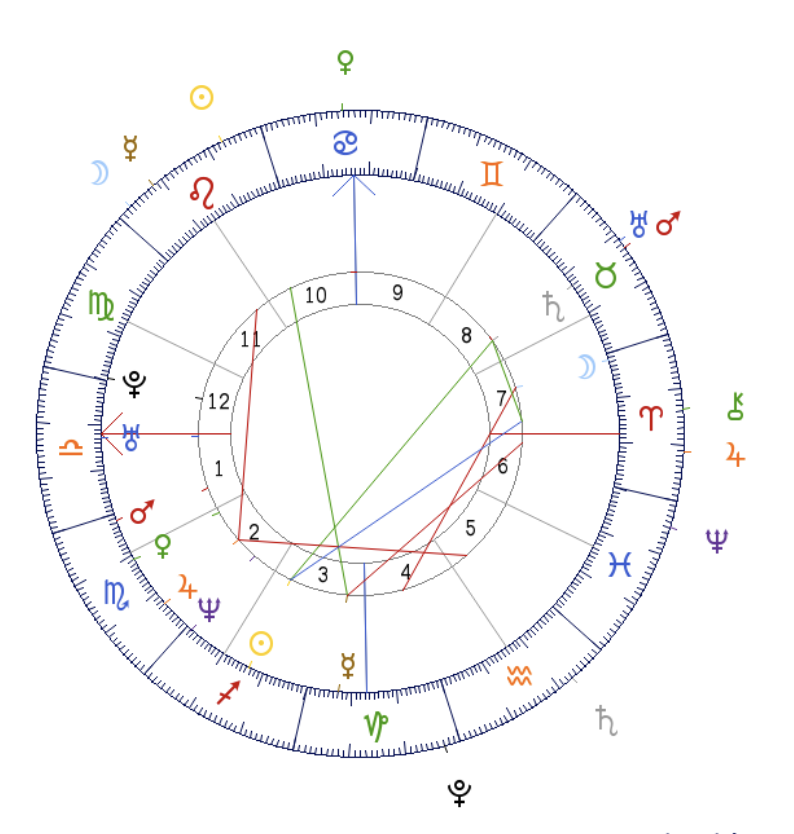 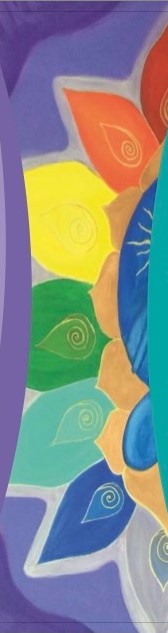 VELOCIDAD DE LOS PLANETAS:  
                “Tiempo en completar un ciclo completo”
Quirón
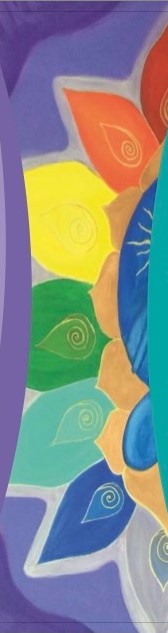 TRÁNSITOS
Hay un método manual o artesanal:
Buscar la posición exacta de cada planeta en las efemérides (libros de efemérides), o buscar en internet (ej: astro.com)
Situar el planeta en tránsito en nuestra carta natal, y comprobamos los aspectos que puede tener con nuestros planetas o casas. Puede ser útil en este caso usar esferas adecuadas para tránsitos. 

Hay otro método digital (web de carta natal): seleccionar en herramientas el apartado de tránsitos. Esta opción nos pide los datos natales y nos permite mirar los tránsitos para un día o para un año.
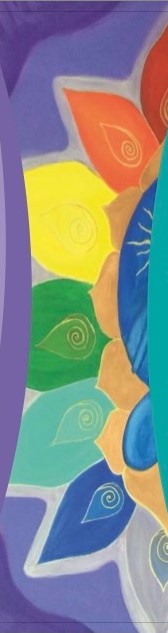 Signos del 
Zodiaco
Sol 07º 21’ leo
Luna 27º 03’ leo
Mercurio 21º 39’ leo
Venus 15º 05’ cáncer
Marte 17º 07’ tauro
Júpiter 08º 42’ aries
Saturno 23º 00’ acuario
Urano 18º 39’ tauro
Neptuno 26º 44’ piscis
Plutón 27º 06’ capricor
Quirón 16 º22 aries
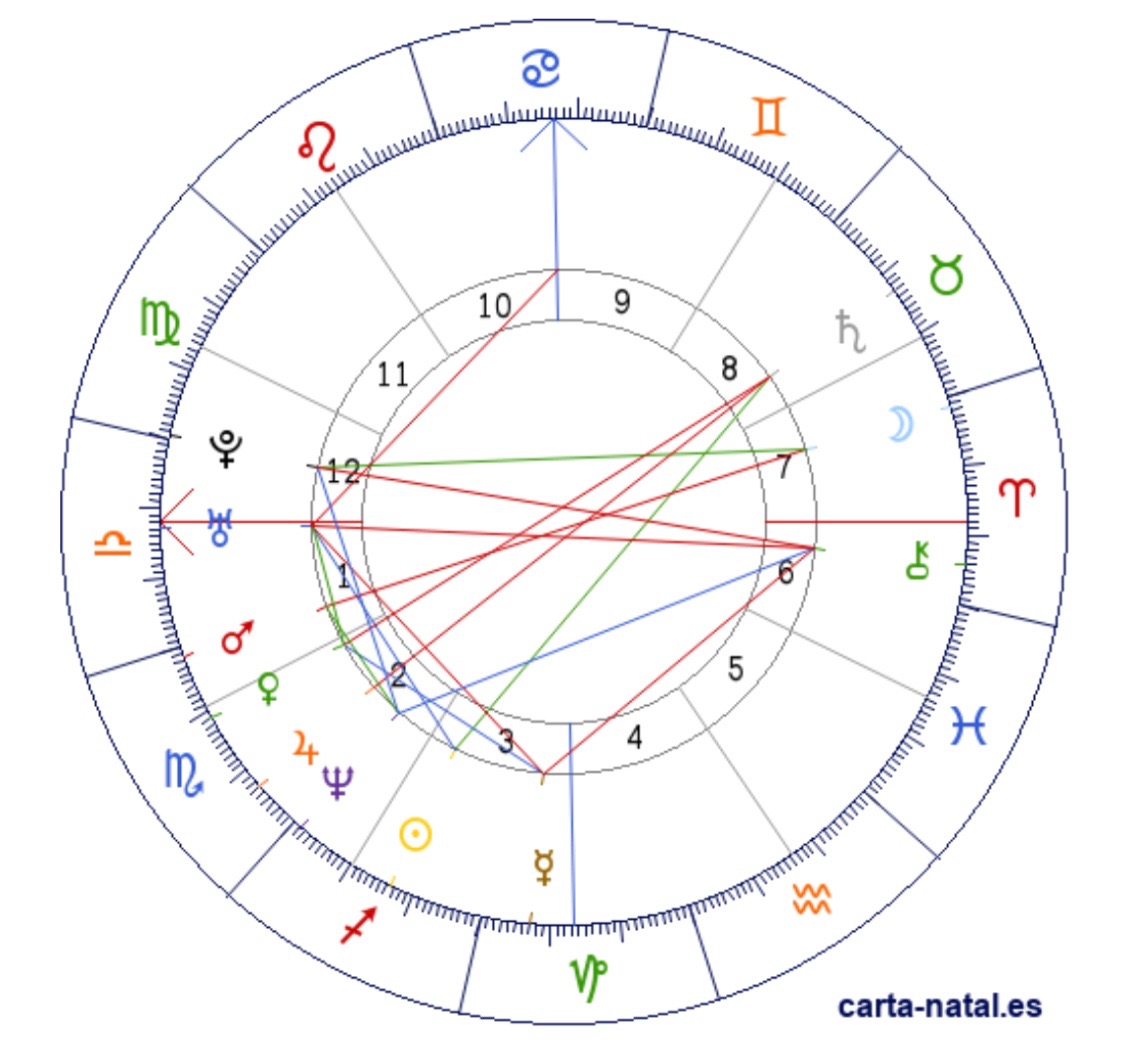 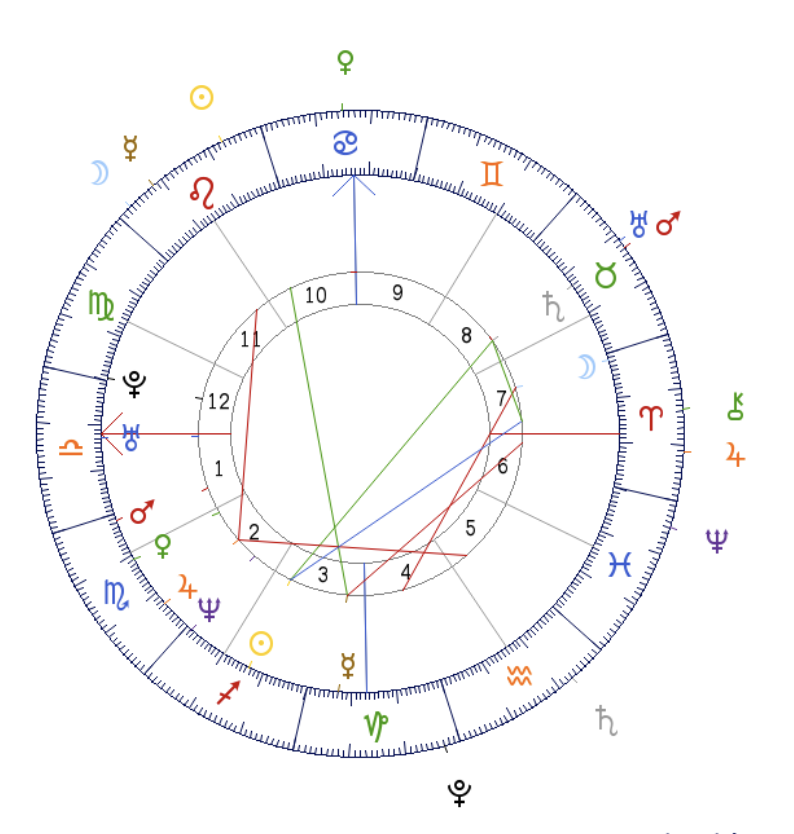 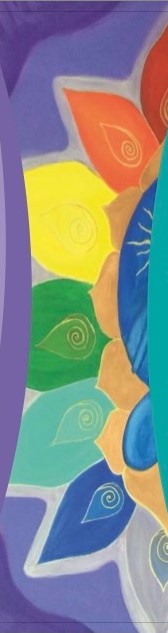 Signos del 
Zodiaco
Sol 07º 21’ leo
Luna 27º 03’ leo
Mercurio 21º 39’ leo
Venus 15º 05’ cáncer
Marte 17º 07’ tauro
Júpiter 08º 42’ aries
Saturno 23º 00’ acuario
Urano 18º 39’ tauro
Neptuno 26º 44’ piscis
Plutón 27º 06’ capricor
Quirón 16 º22 aries
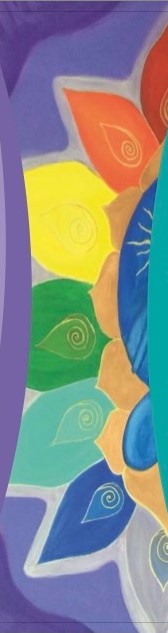 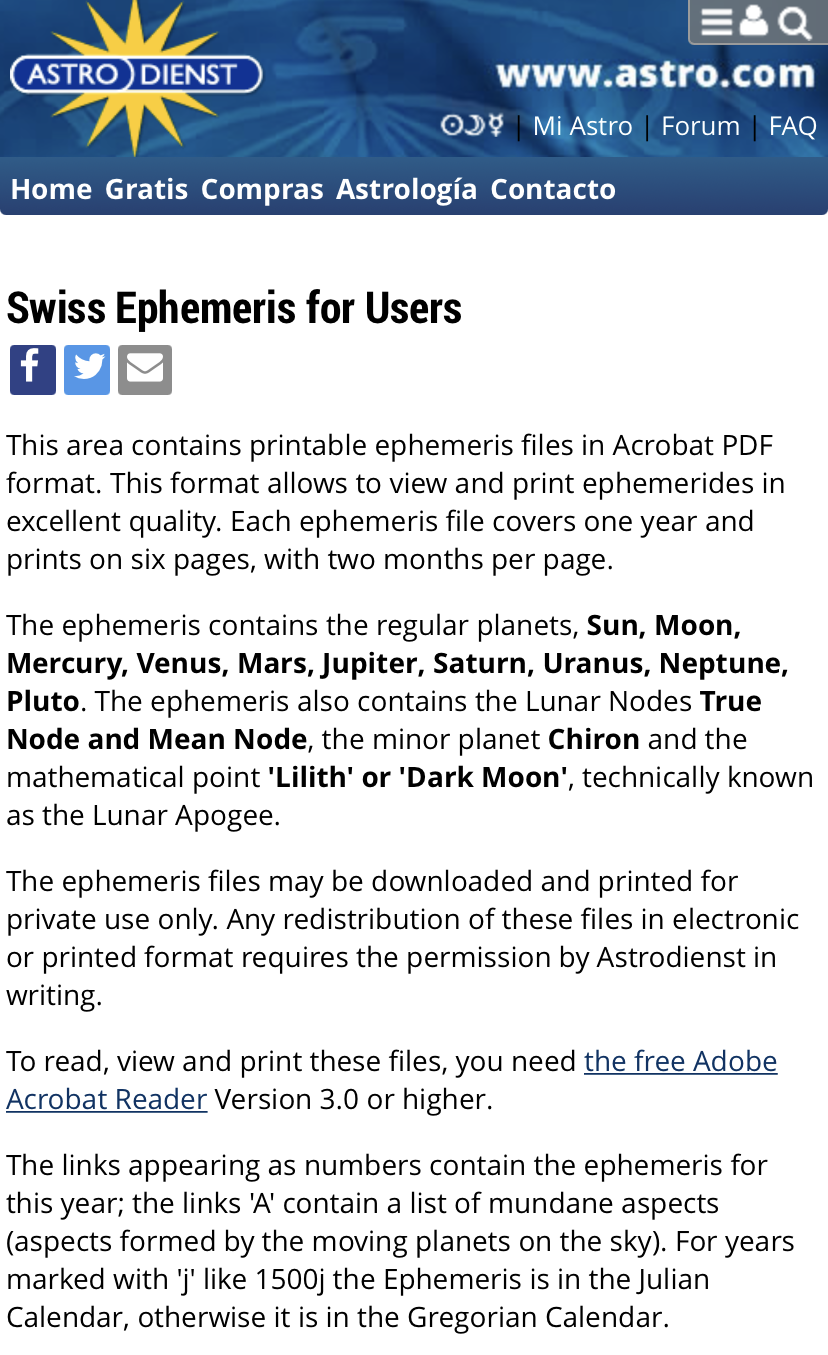 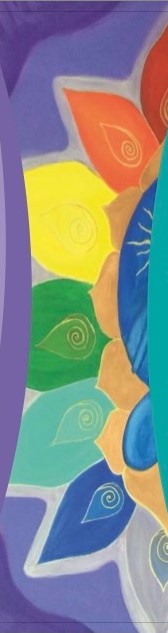 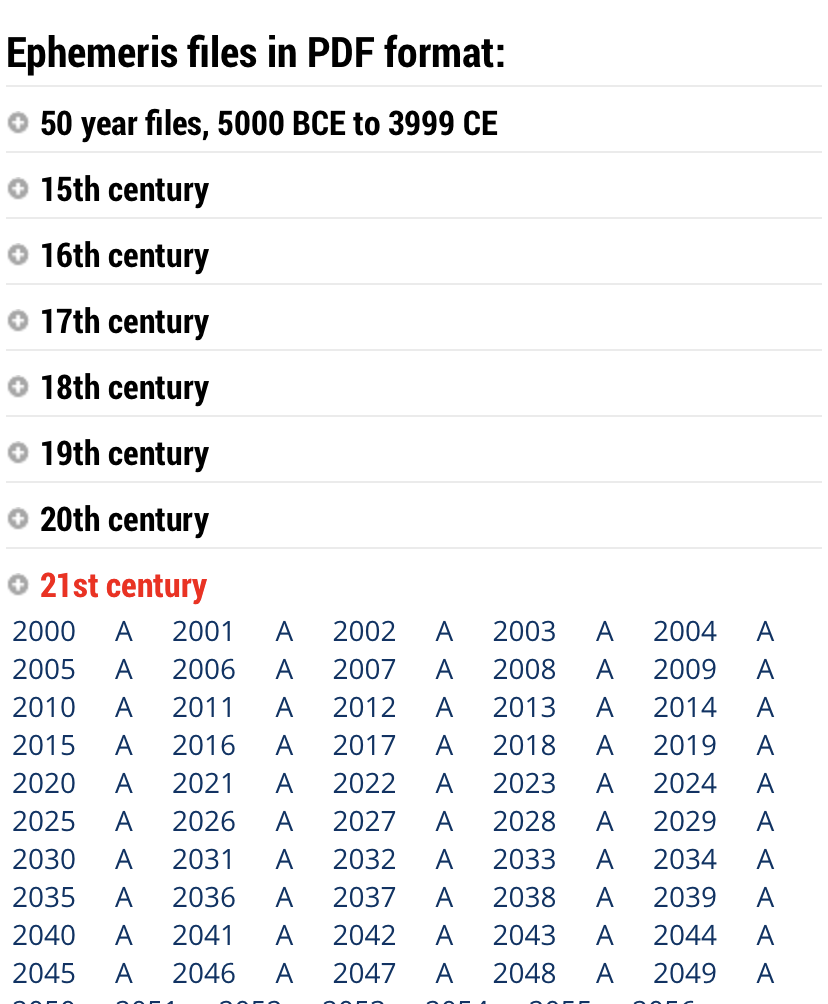 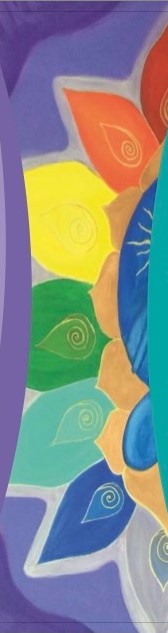 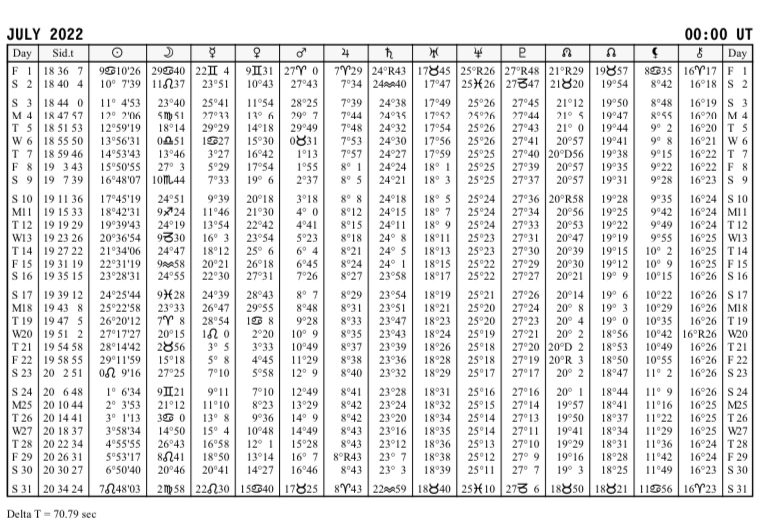 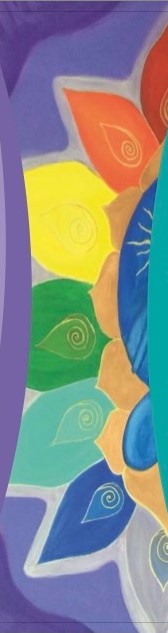 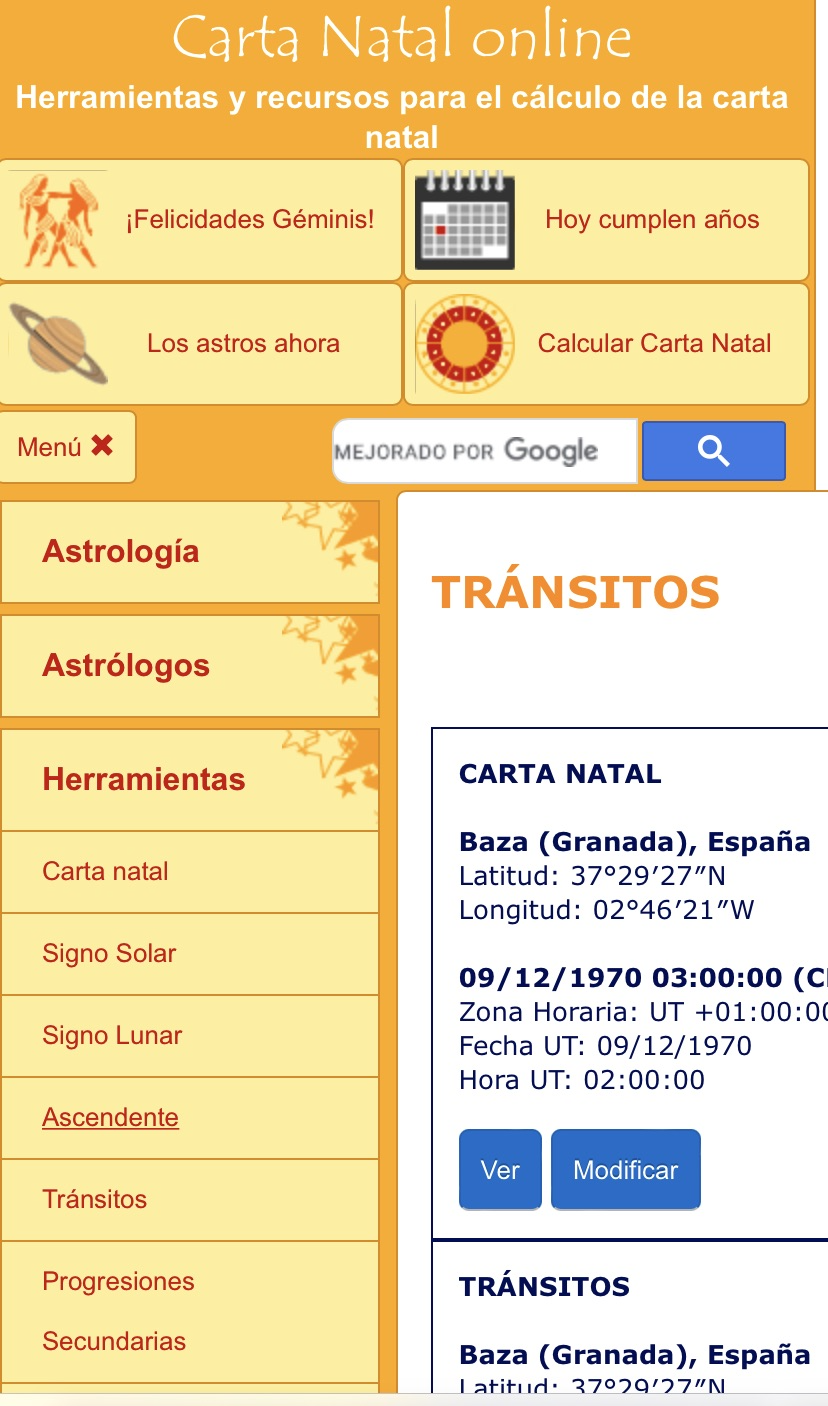 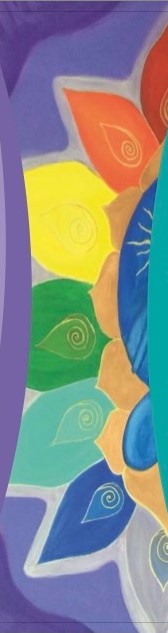 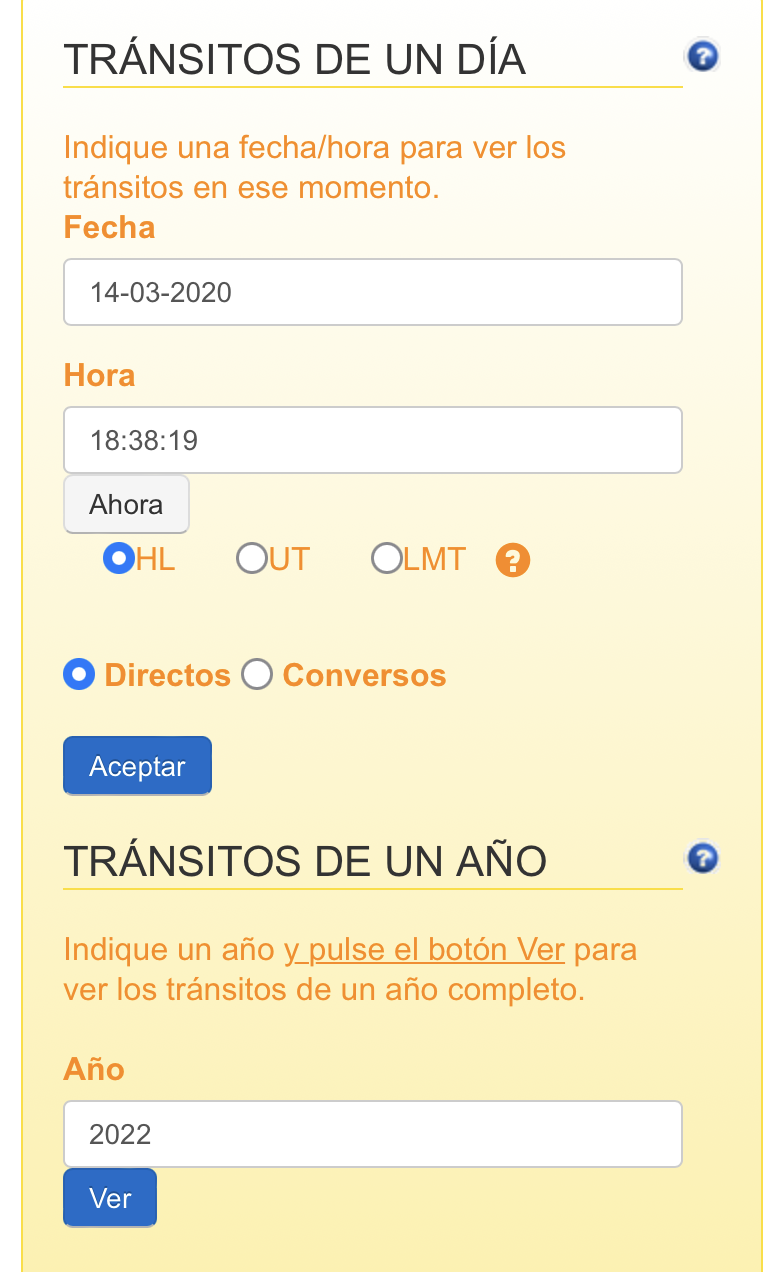 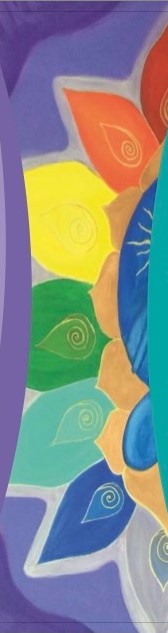 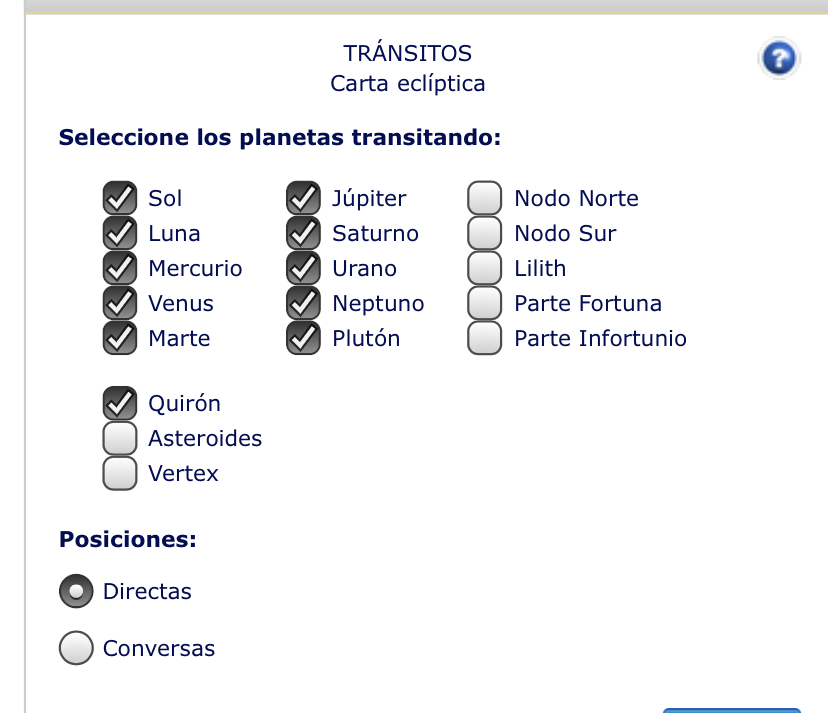 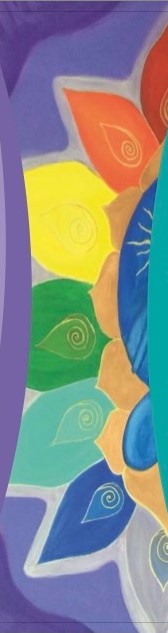 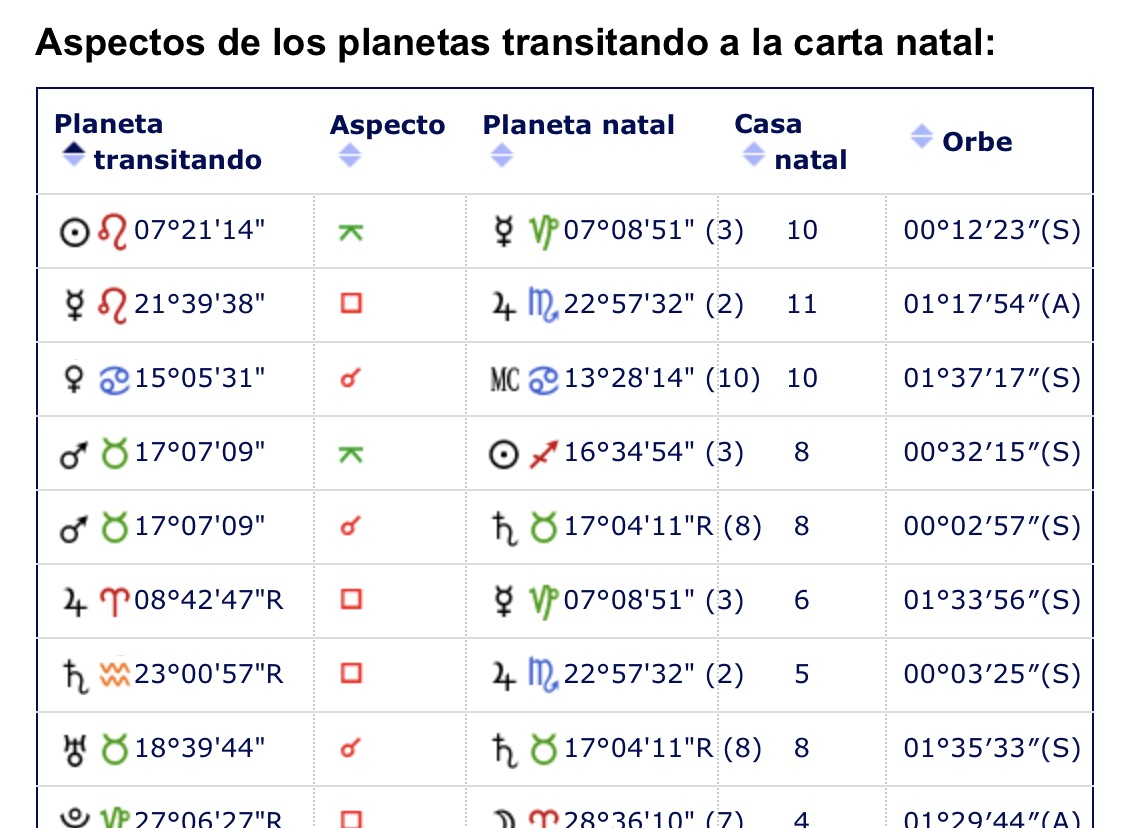 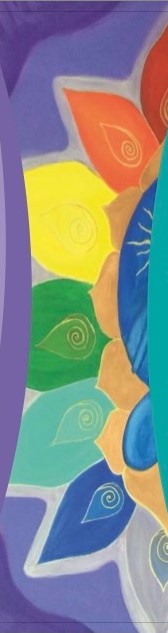 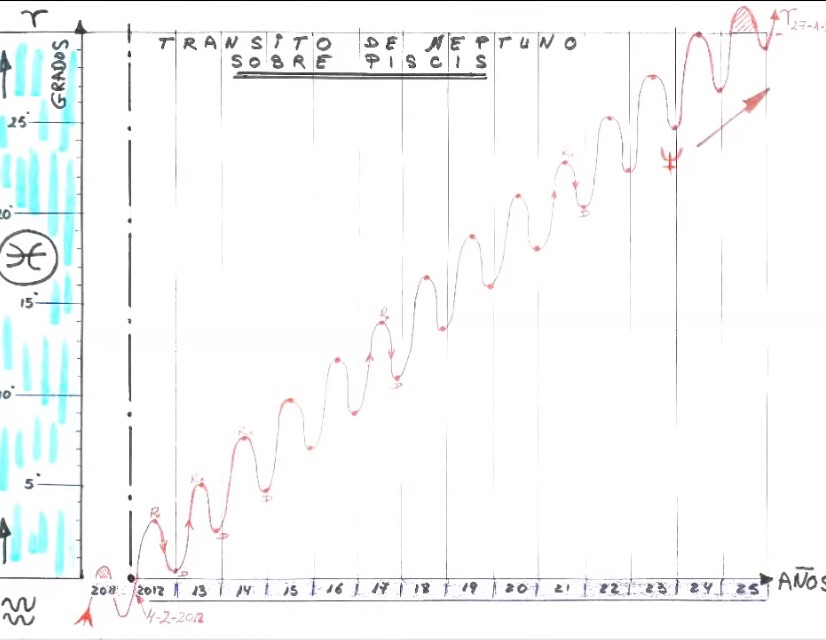 TRÁNSITOS
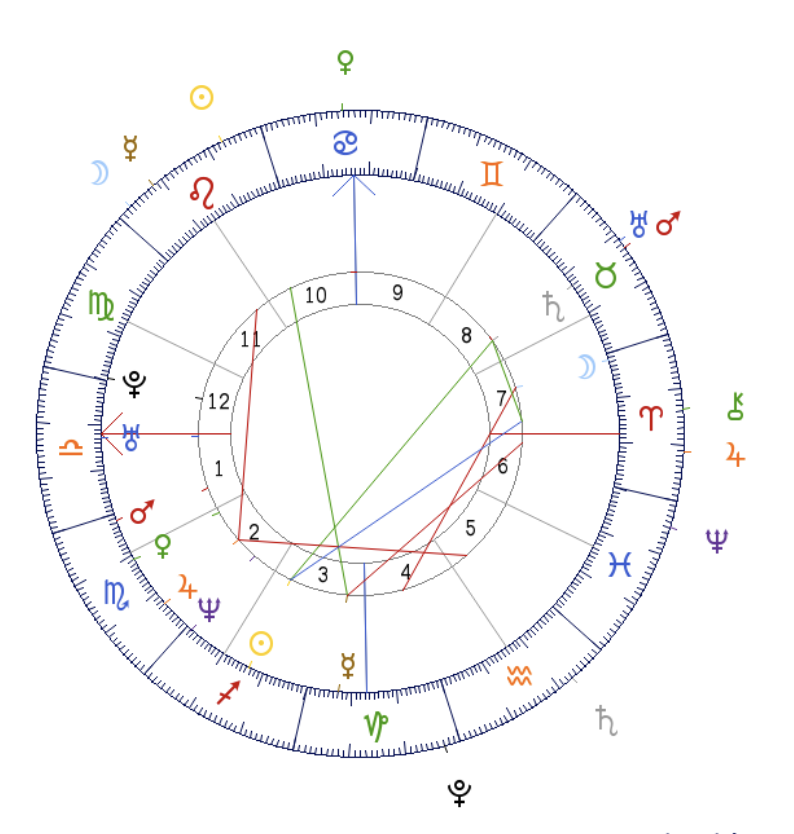 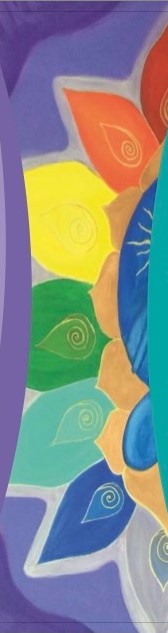 Signos del 
Zodiaco
Sol 07º 21’ leo
Luna 27º 03’ leo
Mercurio 21º 39’ leo
Venus 15º 05’ cáncer
Marte 17º 07’ tauro
Júpiter 08º 42’ aries
Saturno 23º 00’ acuario
Urano 18º 39’ tauro
Neptuno 26º 44’ piscis
Plutón 27º 06’ capricor
Quirón 16 º22 aries
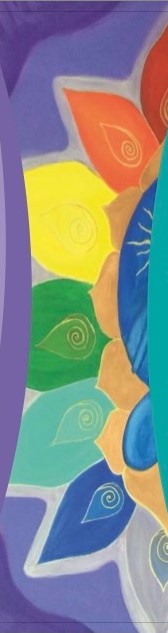 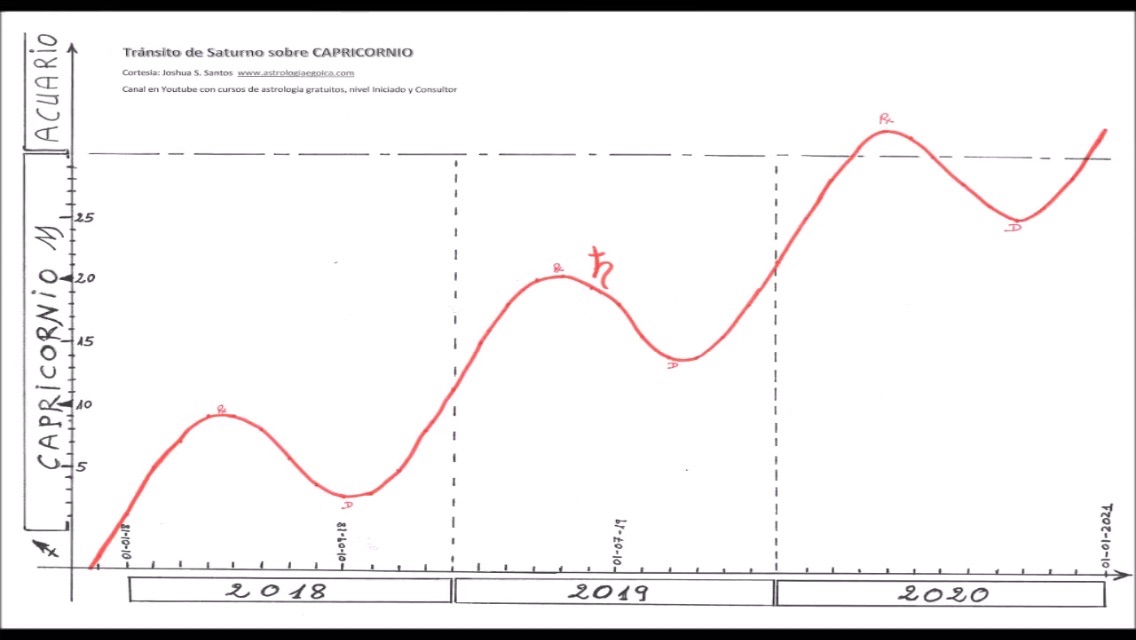 TRÁNSITOS
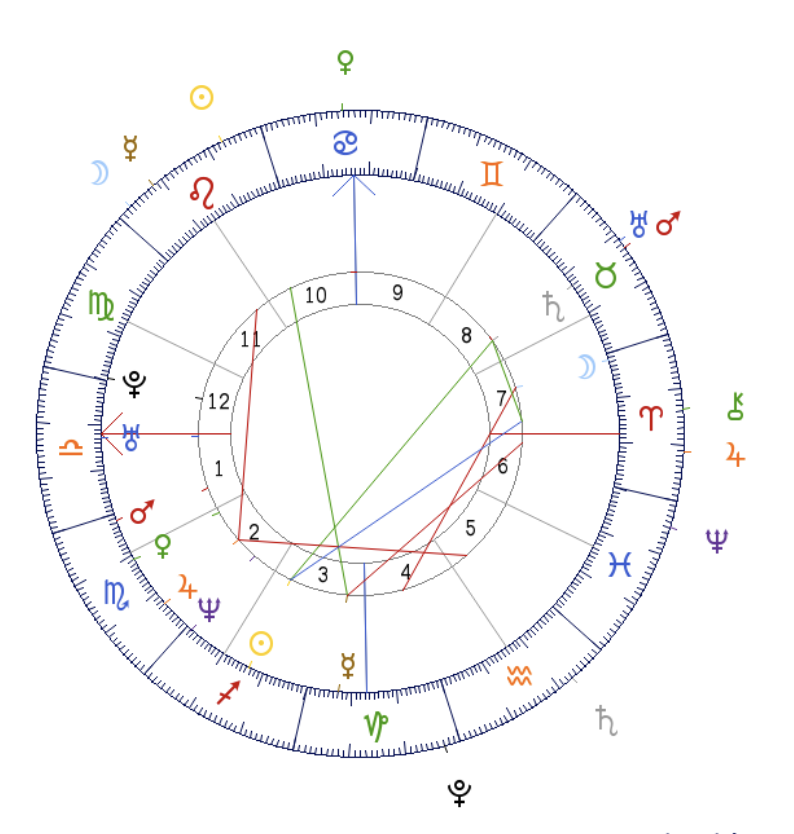 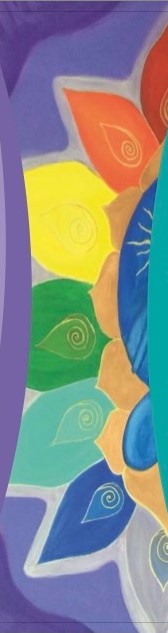 Signos del 
Zodiaco
Sol 07º 21’ leo
Luna 27º 03’ leo
Mercurio 21º 39’ leo
Venus 15º 05’ cáncer
Marte 17º 07’ tauro
Júpiter 08º 42’ aries
Saturno 23º 00’ acuario
Urano 18º 39’ tauro
Neptuno 26º 44’ piscis
Plutón 27º 06’ capricor
Quirón 16 º22 aries
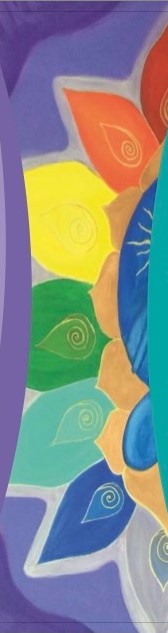 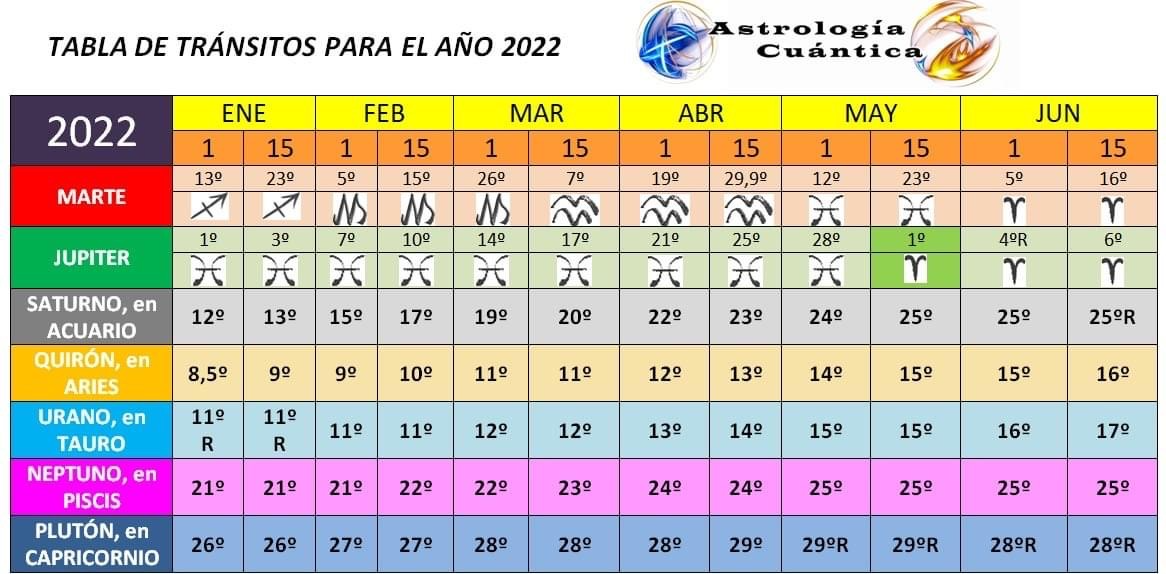 TRÁNSITOS
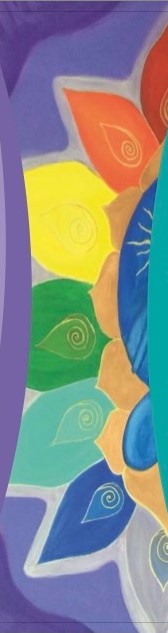 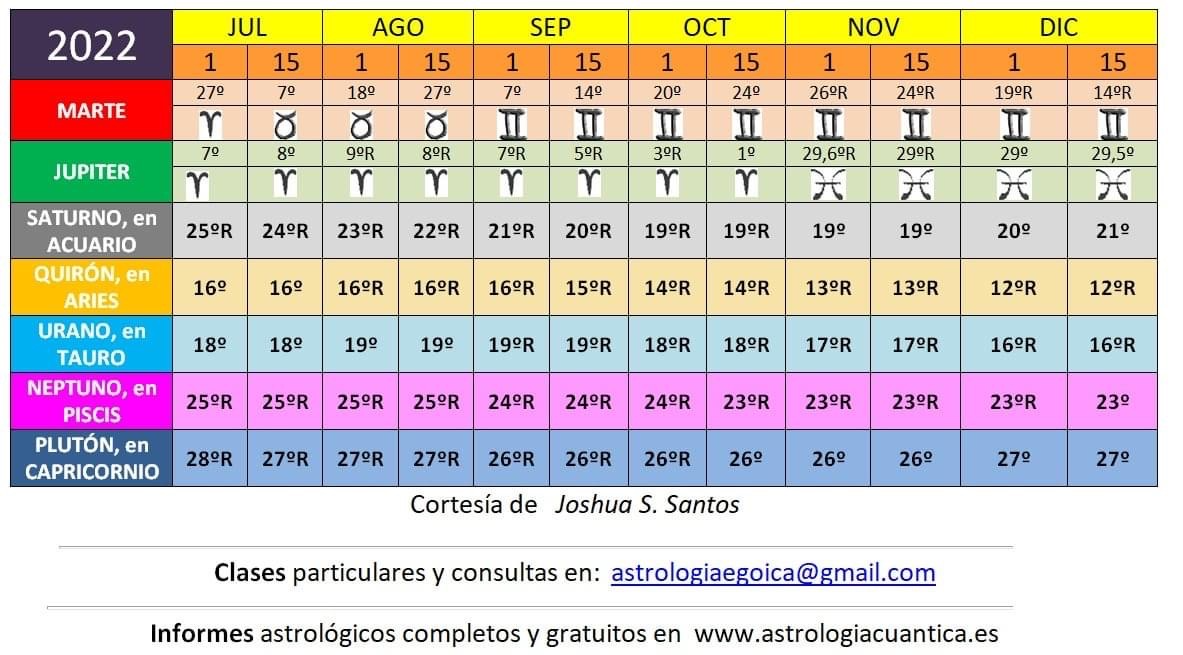 TRÁNSITOS
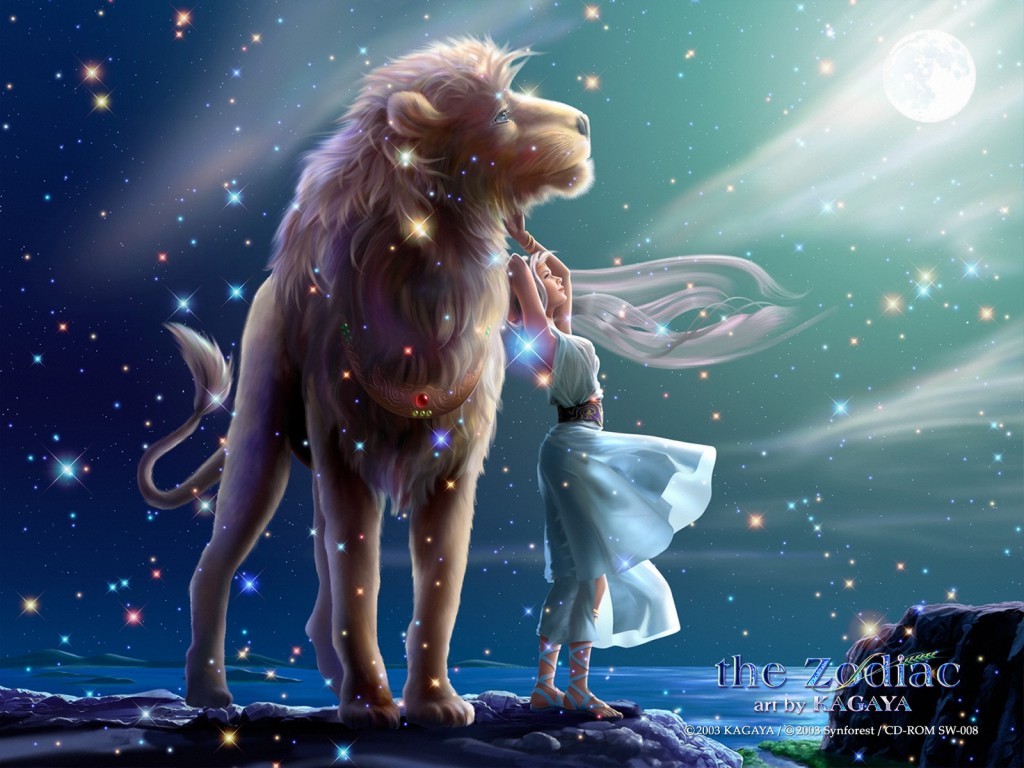 EGO EGOCÉNTRICO-ORGULLOSO
SOL
LEO
LUZ: amoroso vitalista, líder y autoconfianza, autoridad natural creativo, espíritu de fuerza
SOMBRA: amor posesivo, mandón, arrogancia-soberbio-altanero (centro de atención), miedo al ridículo, individualista, fugaz
FUEGO
FIJO
YO QUIERO BRILLAR
SALIDA HACIA LA LUZ: interacción con grupos
CASA V
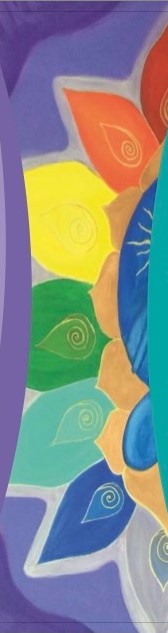 Brillar
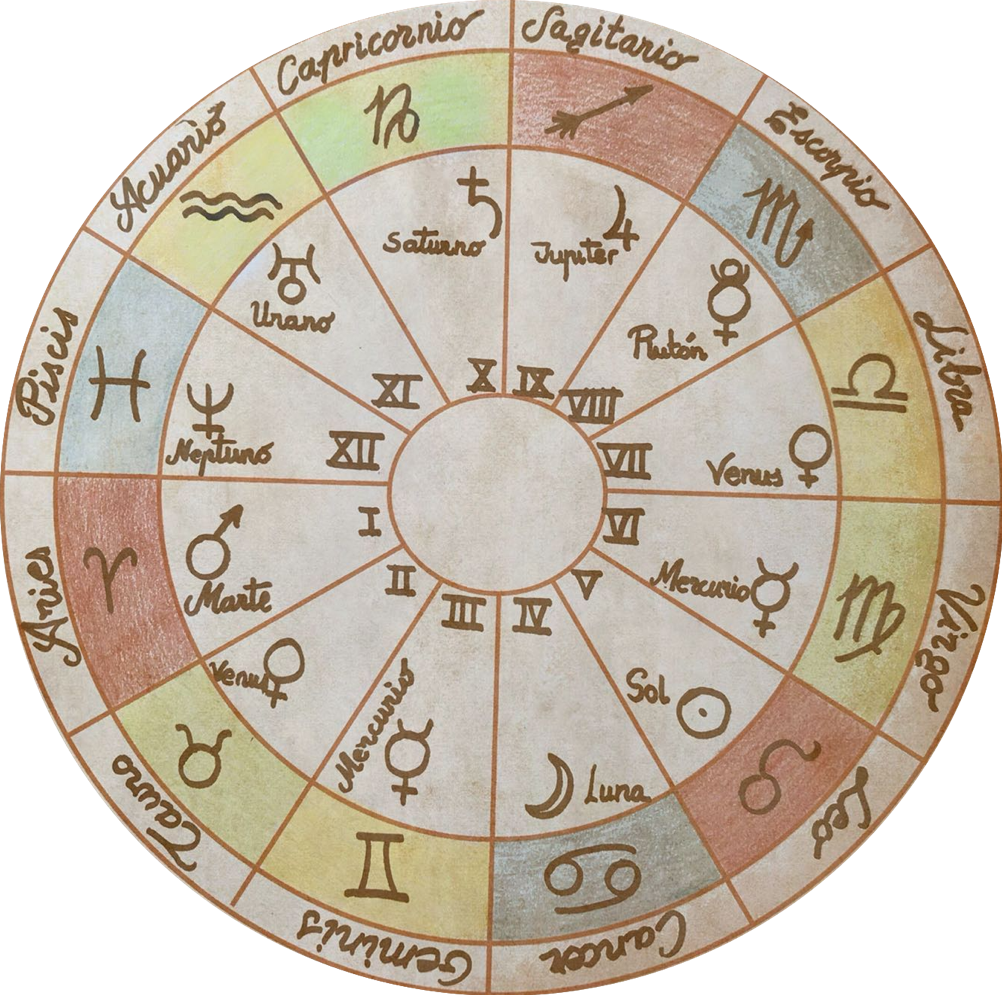 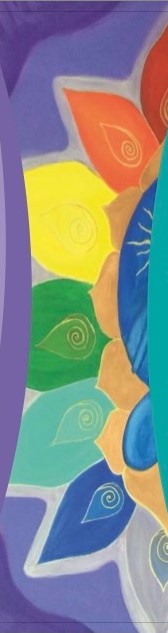 Autoritarismo
Anulación
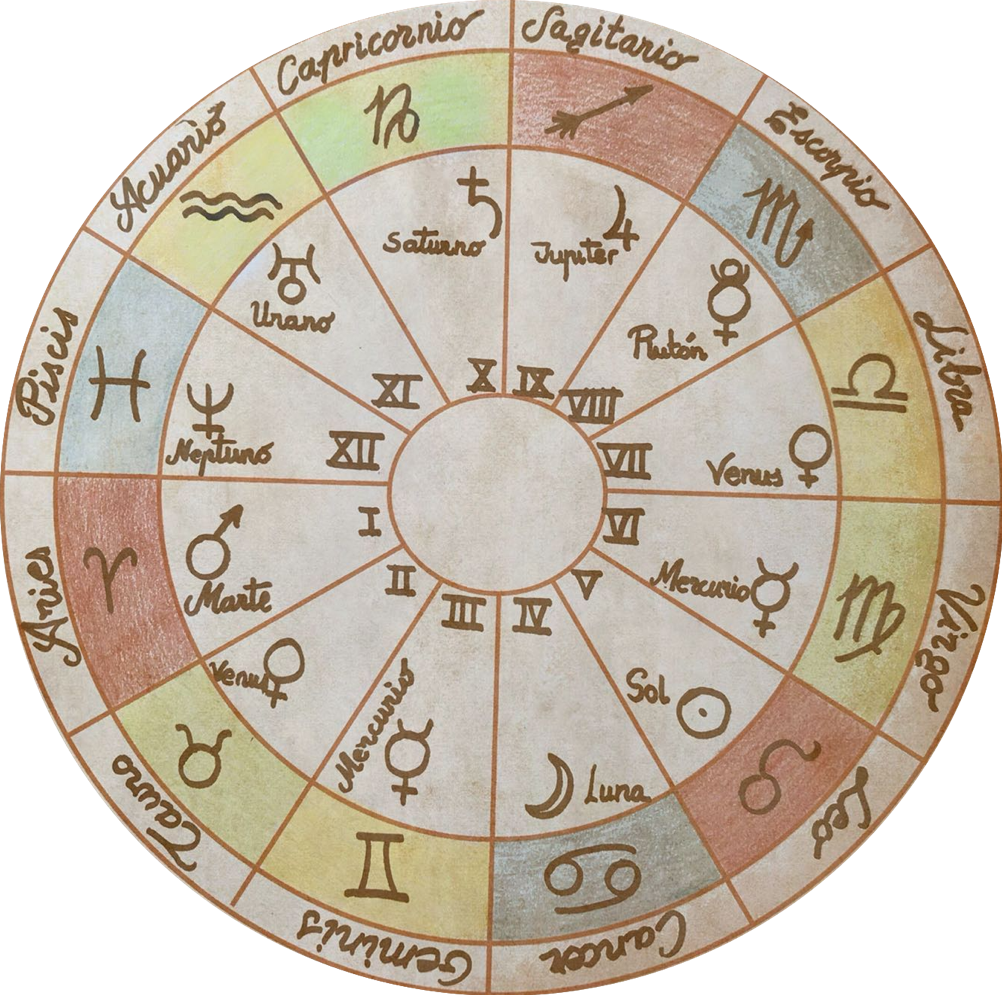 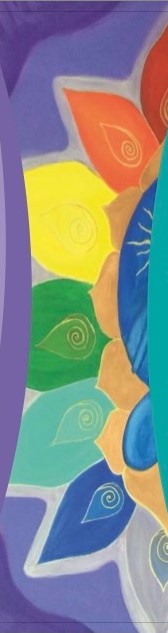 SOL: Autorrealización
Fuerza
Poder
Vitalidad
Decisión
Individualidad- Creatividad
Padre (experiencia paterna, nuestro padre interior)
La autoridad
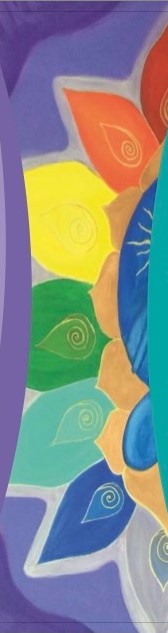 SOL: Autorrealización
Decisión
Voluntad
Vitalidad
Poder
Individualidad
Autoridad
Manifestación
Valentía
Masculino
Padre
Indecisión
No voluntad
No vitalidad
Debilidad
No individualidad
No autoridad o Autoritarismo
Arrogancia, orgulloso
Cobardía
Rol Mascu débil o Autoritarismo
Figura paterna ausente
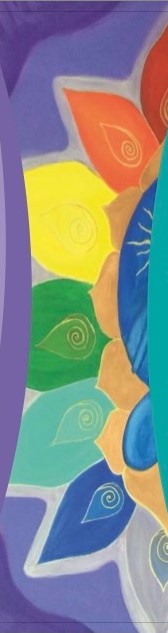 LEO: la raíz…..
La raíz inconsciente del Ego de querer brillar es parecida a la del Ego de Aries. En ambos casos existe una gran inseguridad en la acción (MANIFESTARSE), pero en el Ego de Leo la intensidad del conflicto es aún mayor y constante. En Escorpio la intensidad es aún mayor que en Leo. 

	Hay un gran miedo a “no ser capaz de hacer las cosas”.

 No admiten fácilmente mostrarse débiles hacia los demás.
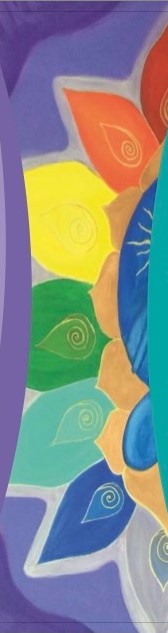 LEO: la raíz…..
¿Qué hacer para disfrazar todo esto? 

Necesitan hacerse valer a toda costa, y demostrarse continuamente que nada se les resiste. Cuando uno es inseguro sobre su capacidad, necesita la admiración de los demás, de este modo mantiene su autoestima en función del valor que le otorgan los otros. “Me esfuerzo y me hago visible hacia los demás”.

Esconden su fuerza y su poder frente a los demás.
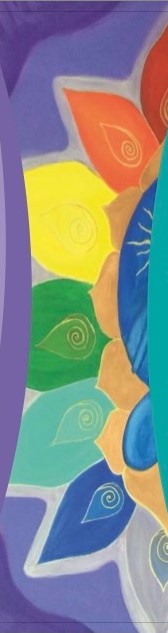 SOL: las caras en sombra….
Autoritarismo
Impositor moderado
Sumisión
moderado
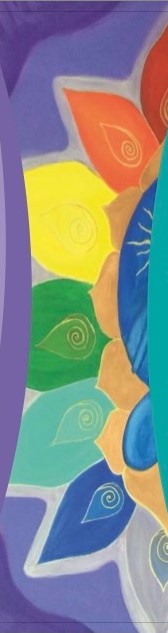 LEO
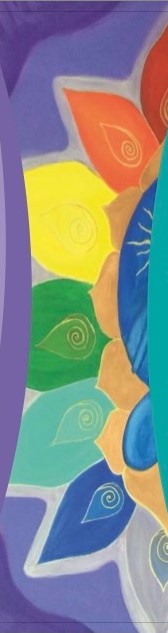 LEO: Salida hacia la luz.
1.- No se debe anular las acciones y la fuerza. NO SUMISIÓN.


2.- No ser agresivo, NO AUTORITARIO NI MANDÓN, NO POSESIVO.


   Ser asertivo: las personas asertivas son valientes para expresar al otro lo que les sienta mal, su verdad, pero sin imponer ni mandarle a los demás.
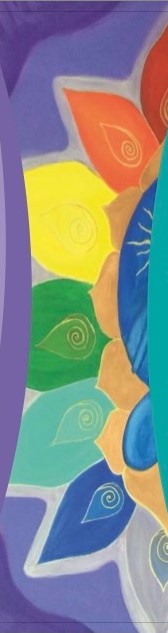 LEO: Salida hacia la luz.
Ser asertivo: las personas asertivas son valientes para expresar al otro lo que les sienta mal, su verdad, pero sin imponer ni mandarle a los demás. 

	1.- Buscar un buen momento para “ti” y “el otro o los otros”

	2.- Nunca hacerlo “en caliente”

	3.- Empatizando con el otro: “cariño”, “perdona”…..
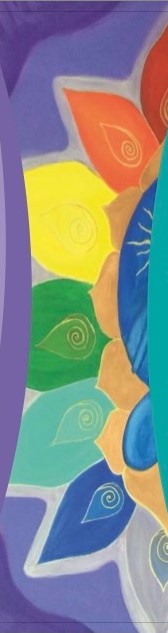 LEO: Salida hacia la luz.
3.- Aprender a gestionar la ira y el enfado que genera el deseo de mover a los demás hacia sus decisiones.

 Actividades de “bajo yo”

 Meditación de Leo.
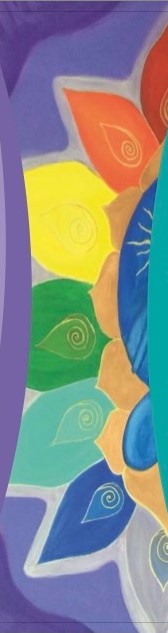 LEO: Salida hacia la luz.
4.- Cuidar su autoestima. Han de esforzarse en confiar en su fuerza interior, para enfrentar el miedo de “no ser capaz” o “mostrarse débil.

Mantras: “yo soy fuerte”, “yo tengo poder”, “yo decido”, “yo brillo”

Meditación de Leo.
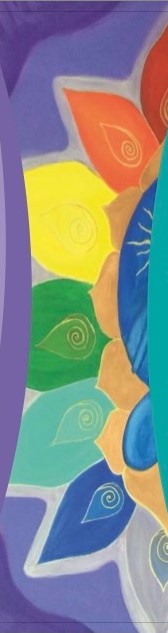 LEO: Salida hacia la luz.
5.- Acción consciente en grupo: 

Colaborar con los demás, desinflar el Ego haciendo trabajo con otros, ser humilde (pues no lo hace mejor que los demás), ser creativo. 
Fomentar los dotes individuales a la vez que colabora con los grupos.
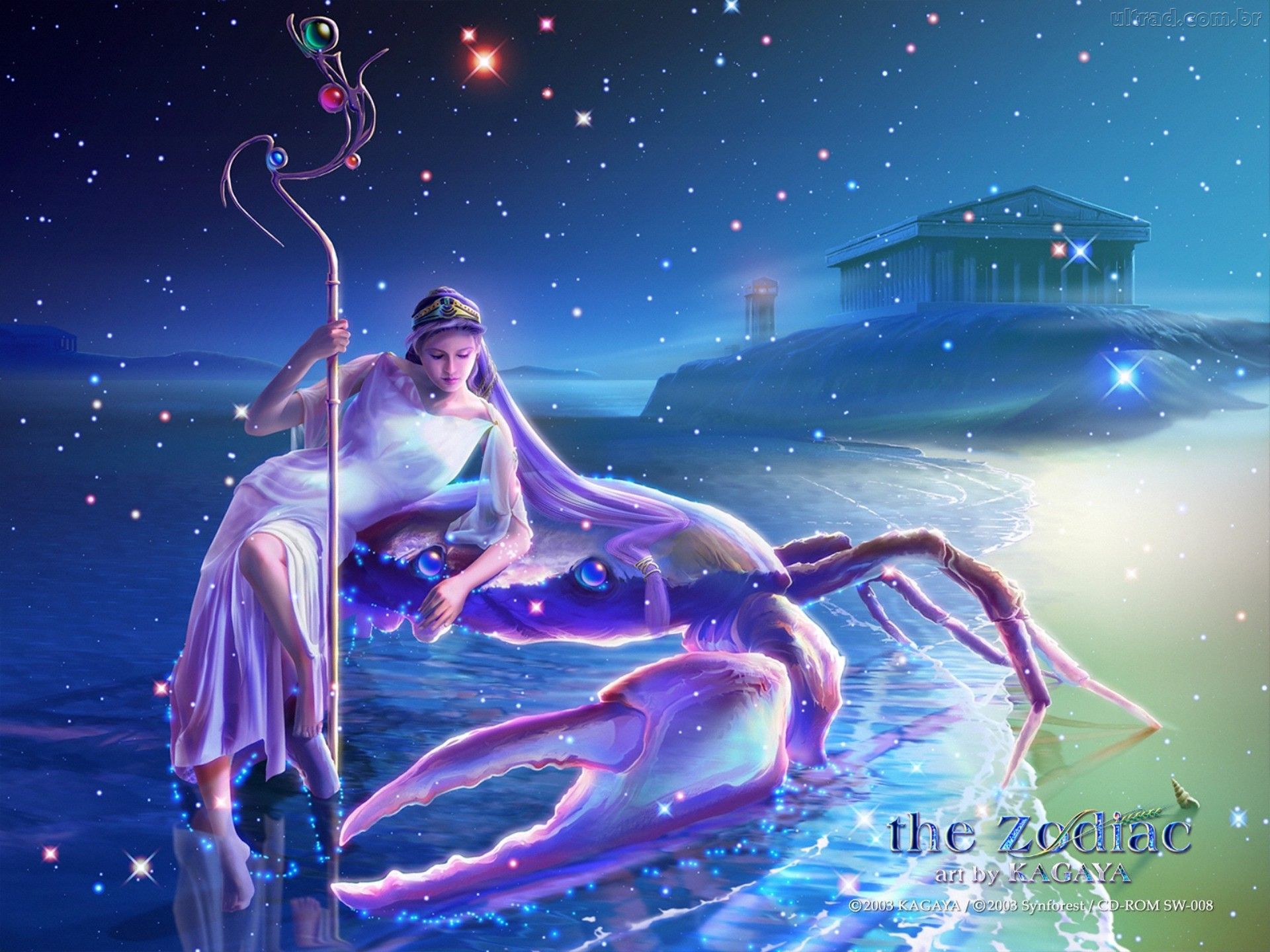 LUNA
EGO DEPENDENCIA-CUIDADOR
CÁNCER
AGUA
CARDINAL
CASA IV
YO SIENTO
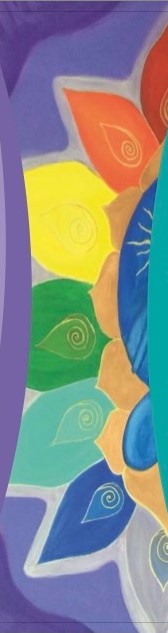 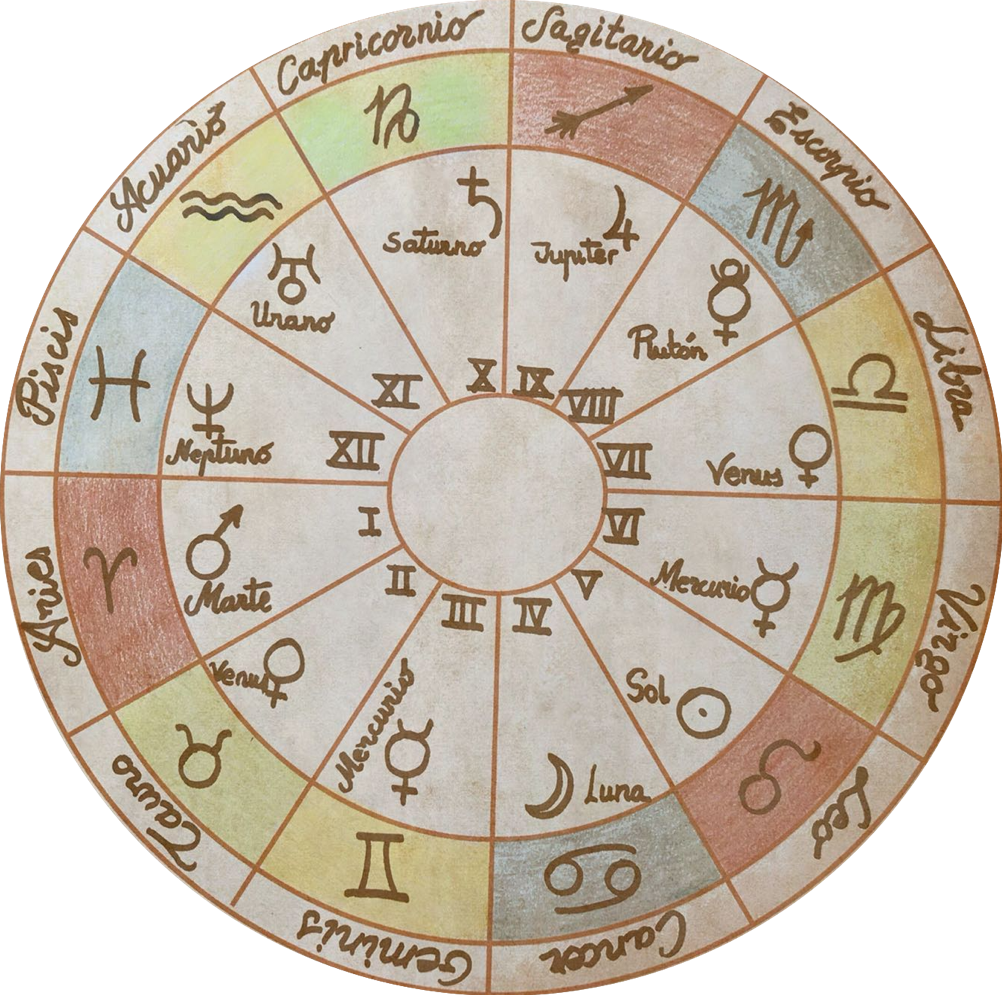 Estabilidad emocional
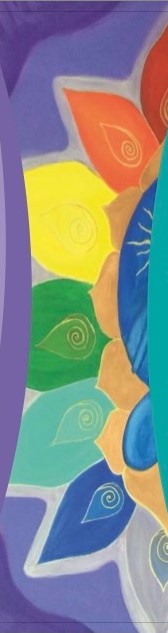 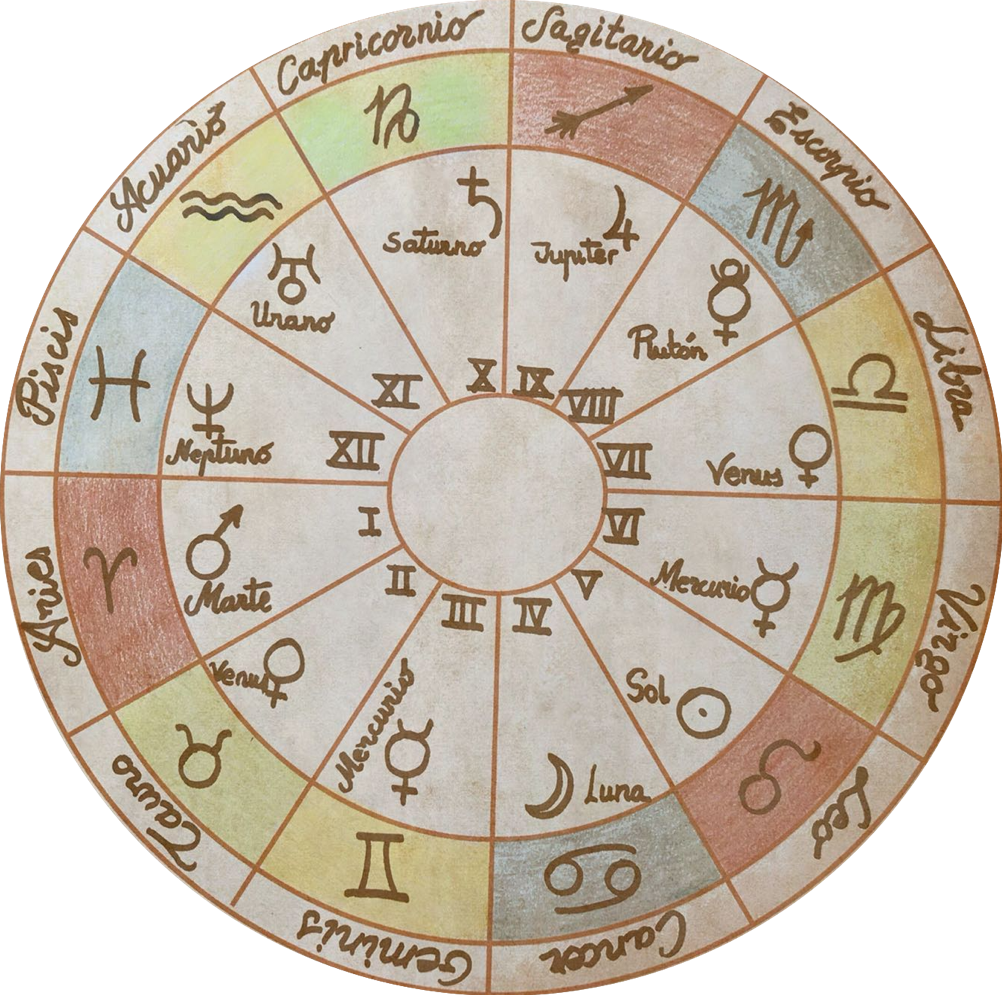 “Cambios”
Soledad
Tristeza
Abandono
Culpa
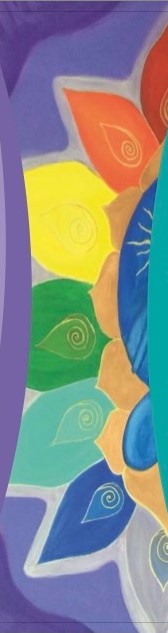 LUNA: Experiencias 
EMOCIONALES para el Sol
Receptividad, Acogimiento, Fluidez, Adaptabilidad. Necesidad de protección y seguridad. Cuidar de uno y de los demás. Cariño, ternura, amabilidad, buen trato. Simpatía. Estar presente.
Temperamento-emociones-estados de ánimo-REACCIÓN. 
Madre (experiencia materna, nuestra madre interior). Las mujeres en general.
El hogar, la familia y los ancestros, la infancia, los niños,                   la tradición, la sociedad en general (masa popular).
Cuerpo físico (agua), los intestinos, “ciclos”(menstruación,       sueño/vigilia), líquidos del cuerpo.
Fecundidad y fertilidad.
Donde estamos más expuestos a sufrir cambios.
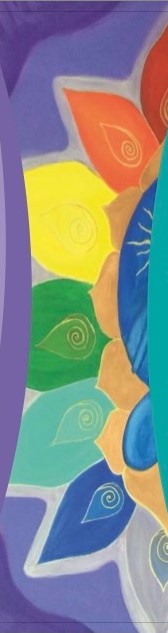 CÁNCER: la raíz de la sombra…..
Las personas con este Ego tienen una gran inseguridad y miedo a estar solos, a ser independientes de sus seres queridos, y por eso se refugian en los vínculos emocionales. Estas personas tienen un VACÍO EMOCIONAL. 
      Al crecer, inconscientemente necesitan que les den ese amor y cariño que no recibieron. Para ello, cuidan en exceso de los demás, y a veces entran en agotamiento por dar tanto y no recibir en proporción.  Entonces, abandonan a sus seres queridos (no significa abandono físico, sino que se alejan de cuidar de ellos un tiempo).
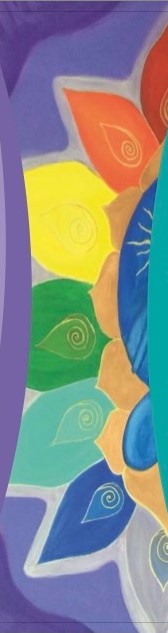 CÁNCER: las caras….
Sobreprotección
Abandono
Culpa
Juzga y critica
Desamparo
Desagradecimiento
DEPENDENCIA EMOCIONAL
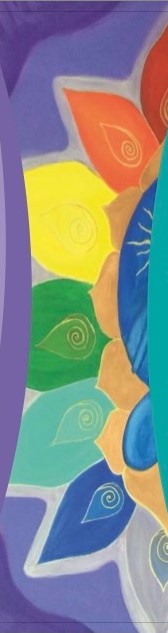 CÁNCER
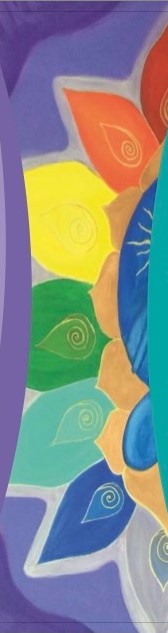 CÁNCER: Salir a la luz…..
Sentir que no estoy “solo“
Llenar vacío emocional
Usar la meditación como método que permita sentirse nutrido y protegido desde uno mismo, sin necesidad de buscarlo fuera.
	“llenar el vacío emocional sin depender de los demás”
      Esto hará ser cada vez más independiente de los seres queridos. 

Realizar actividades diarias de autocuidado donde no se dependa de los demás. 

                ¡Descodificar las escenas de abandono y soledad!
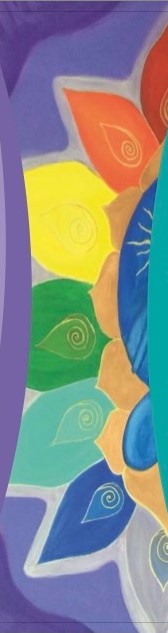 CÁNCER: salir a la luz…..
Construir mi independencia
Se debería aprender a abandonar la sobreprotección y la posesión hacia los seres queridos. Se debe de cuidar y proteger al otro, pero construyendo relaciones afectivas donde se atiendan las necesidades y se propicie el aprendizaje de conductas autónomas e independientes. 
Se ha de dar prioridad a cuidar y atender las necesidades y deseos personales: “aprendo a expresar mis deseos y a decidir qué deseo hacer, con independencia del clan”. Para ello:
 Hay que dejar poco a poco responsabilidades adquiridas donde no te han pedido ayuda. 
¡Si no te sientes bien cuidando, no lo hagas!  
           Aprende a decir “NO”
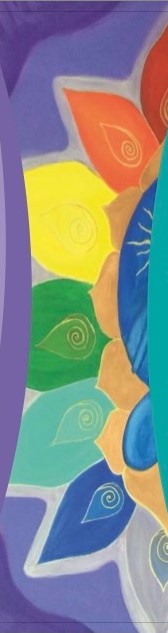 CÁNCER: salir a la luz…..
¿Me han pedido ayuda?

 ¿Me apetece ayudar?
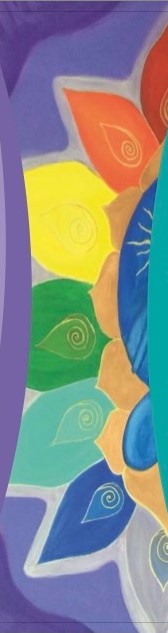 CÁNCER: salir a la luz…..
Comunicación emocional
Expresar como me siento.

Expresar mi verdad. 

     ………alejarse de la hipocresía (callarse), y de la crítica hacia como cuidan los demás.
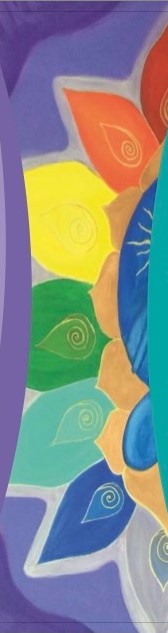 MERCURIO: Mente racional
Comunicación (oral y escrita)
Aprendizaje
Mente racional: pensamientos, juicios
Hermanos, vecinos
Movimientos y desplazamientos en el entorno
Transacciones económicas
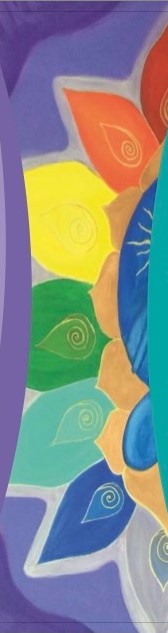 Comunicarme bien
Paz mental
Conexiones rápidas
Desplazamientos fluidos
Transacciones económicas fluidas
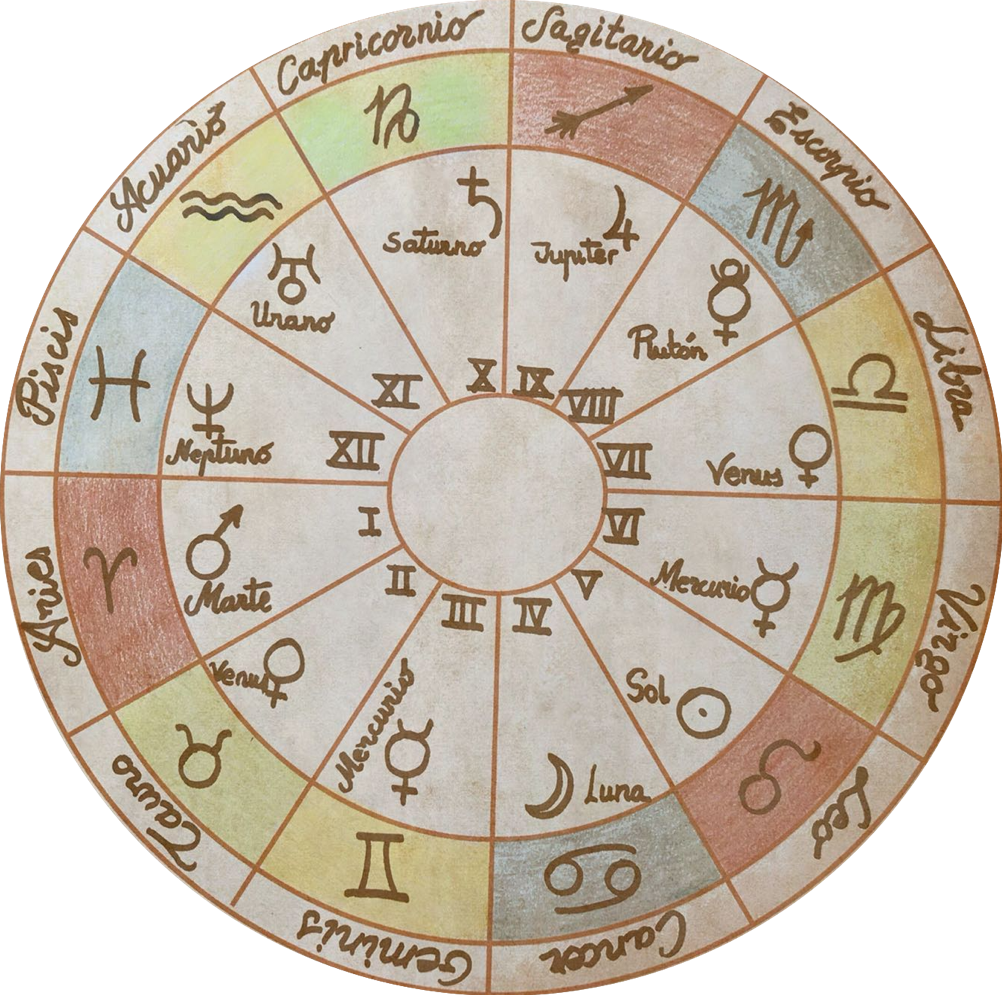 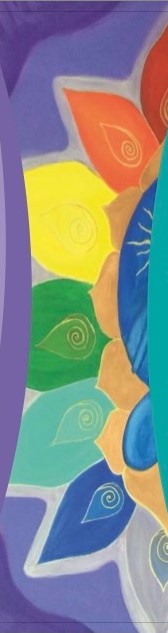 Discusiones
Estrés mental
Conexiones lentas
Desplazamientos alterados
Transacciones económicas dificultosas
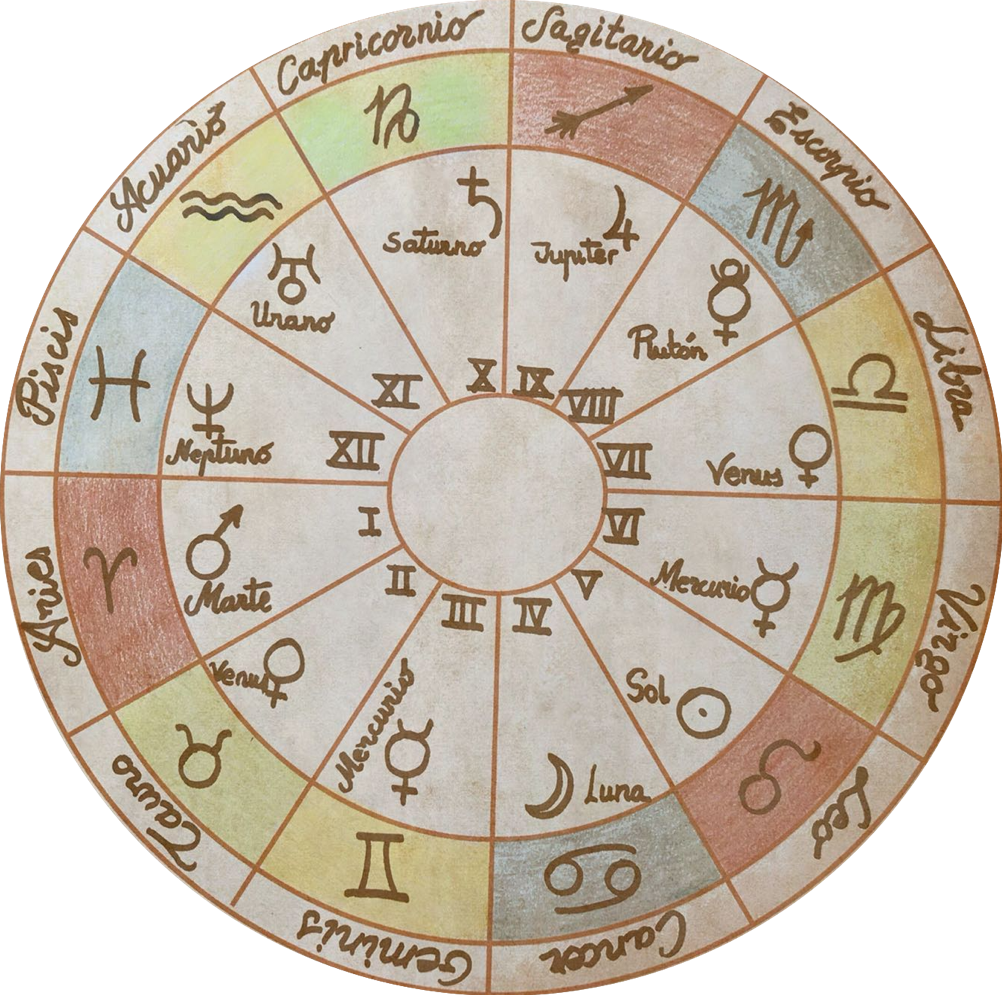 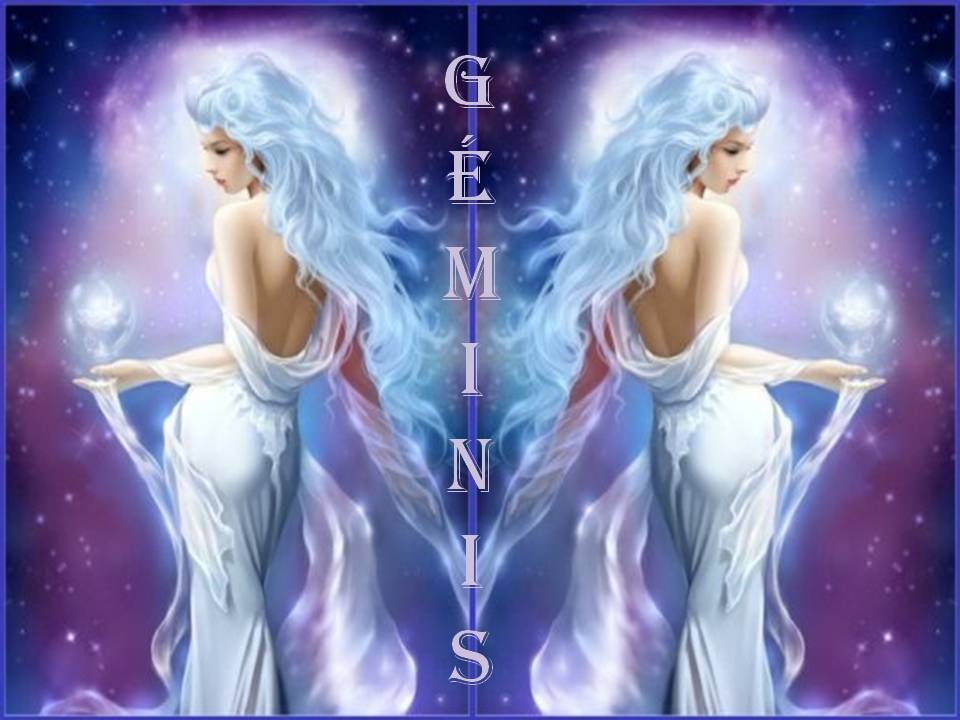 EGO IGNORANTE-DISPERSO
MENTALMENTE SUPERFICIAL
MERCURIO
GÉMINIS
AIRE
MUTABLE
YO PIENSO
CASA III
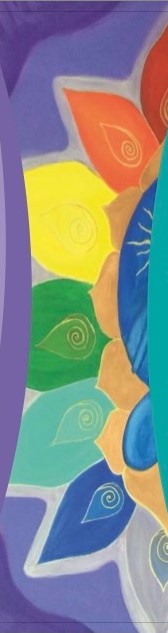 GÉMINIS: la raíz de la sombra…..
Miedo e inseguridad a lo desconocido, sobre todo si es algo irracional. Compenso este miedo racionalizando en exceso, usando la lógica y la deductiva para entender lo que me rodea.
               HIPERRAZONADOR
Miedo a imprevistos que no pueda controlar, entender y adaptarme. Prefiero repetir situaciones y moverme por terrenos que mi mente racional comprenda, por eso me adapto tan fácil a mi entorno.
                          MULTITAREAS
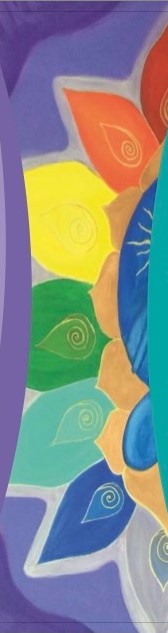 EGO IGNORANTE-DISPERSO
MENTALMENTE  SUPERFICIAL
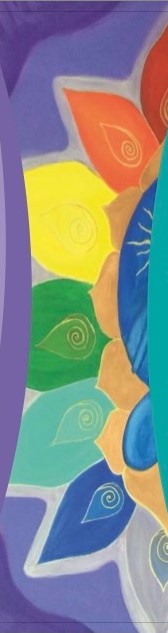 SALIDA A LA LUZ……
Trabajar la asertividad
Comunicación asertiva: 
Expreso mi verdad
Expreso lo que siento
No impongo mi criterio, no me someto al otro.
¡No en caliente!
¡Empatía: “cariño” “perdona”
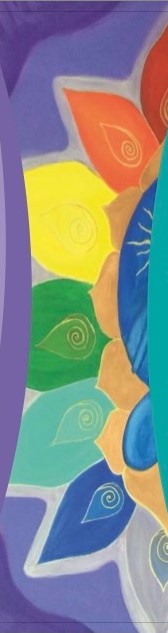 SALIDA A LA LUZ……
Trabajar el miedo al 
DESCONOCIMIENTO Y LO IRRACIONAL
Relajar la mente: no llevarla la colapso.
		¡No necesito almacenar tanta información!
		¡No necesito entenderlo todo!
		¡No necesito comunicarlo todo!
Relajar el ritmo de tareas 
Afrontar imprevistos aunque algo no lo entienda o no lo comprenda.
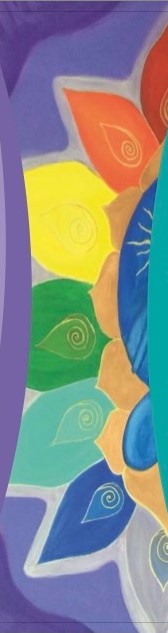 SALIDA A LA LUZ……
Trabajar el cerebro emocional
Añadir sentimiento a lo que comunico.
Añadir sentimiento a lo que hago.
Conectarme a mi intuición.
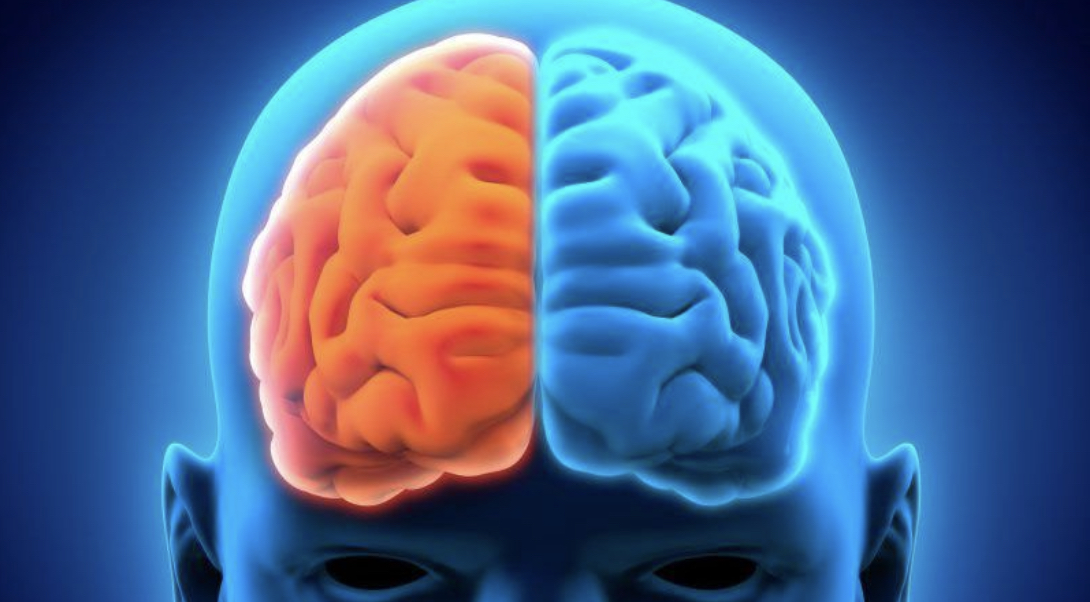 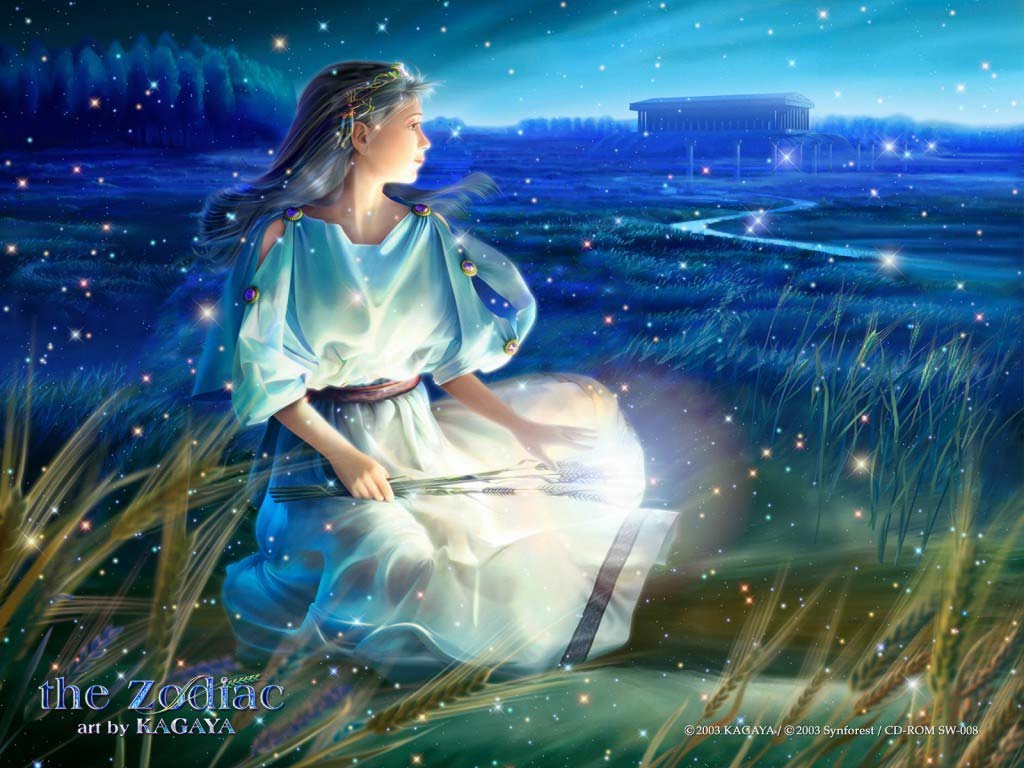 EGO CRÍTICO- PREJUICIOSO-EXIGENTE
VIRGO
LUZ: práctico, justo, racional, analiza y emite juicios, sereno, tolerante.
SOMBRA: detallista en exceso, no ve la totalidad, criticón, pesimista e hipocondriaco, controlador, exigente hacia él y los demás, no aceptación
MERCURIO
TIERRA
MUTABLE
SALIDA HACIA LA LUZ: desprogramación, fluir
SALIDA HACIA LA LUZ: desprogramación, fluir
CASA VI
YO ANALIZO
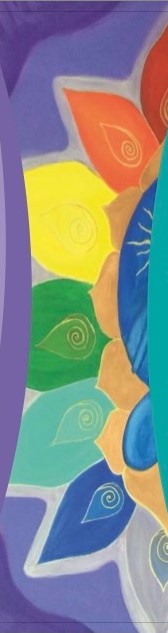 VIRGO: la raíz de la sombra…..
Miedo e inseguridad al descontrol. Compenso este miedo controlando en exceso hacia mí y hacia los demás. 
                          CONTROLADOR
Miedo a la imperfección. 
                          PERFECCIONISTA
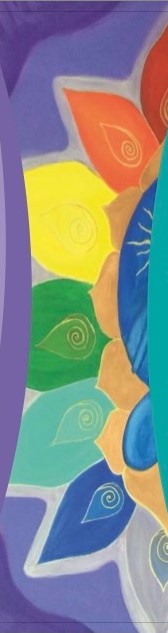 VIRGO: Mente racional
Razonador, emite juicios sensatos, observador. ASERTIVO.

MENTE CONCENTRADA.   
                
                                
Comunicador (oral, escrito).
Irracional, CRÍTICO,  excesivamente detallista.

DÉFICIT DE ATENCIÓN, tensión. nerviosa: Malinterpreta oral o escrito.

DISCUTIDOR, POCO HABLADOR.
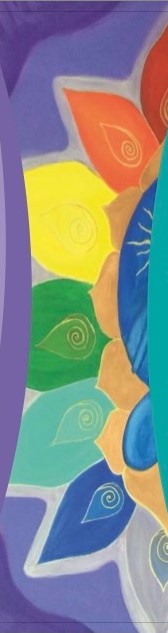 VIRGO: acciones
Detallistas en exceso (no ve la totalidad), Perfeccionista.
                                                                                                                                                         
Servilismo (demandan algo a cambio).


Controlador:
 Negación-Rechazo de emociones.
 Exigente hacia él y hacia los demás.
 No acepta lo “no útil”.
ORDENADO y DISCIPLINADO.

PRÁCTICO y SERVICIAL (ser útil).        


SERENO Y TOLERANTE.
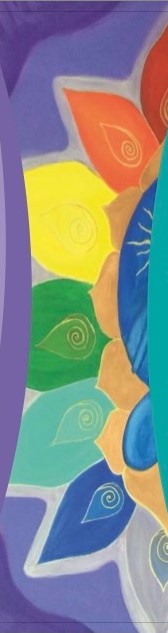 VIRGO: salida hacia la luz.
1.-  Quitarse las gafas de la perfección, abandonar la tensión de no acercarse a lo perfecto. Aceptar y practicar la imperfección en la vida cotidiana.
				“Superar el miedo a la imperfección”

2.-  Abandonar el control de los demás y la exigencia hacia los demás y hacia uno mismo. 
Aceptación. Aceptar lo no útil.
Desprogramación-fluir. 

				“Del control al autocontrol”
			  “Superar el miedo a no controlar”
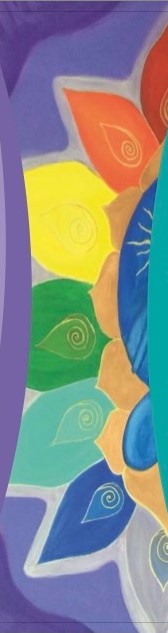 VIRGO: salida hacia la luz.
3.-  Abandonar la crítica destructiva.
Malinterpretación, prejuicios.
Juicios que buscan culpabilizar, descalificar y/o presionar para que sea como yo deseo.
    “Juzgan a quien no cabe en sus organizados cajones mentales”

 Usar juicios constructivos.
Calmar la mente: atención al momento presente.
Eliminar prejuicios.
Emitir  “observaciones” que incluso buscan un beneficio sobre la persona. Esto ayuda a “aceptar”.
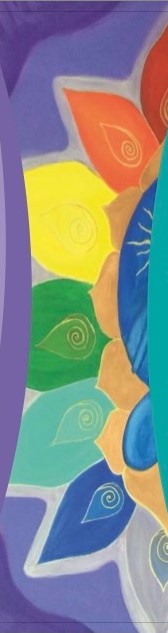 VIRGO: salida hacia la luz.
4.-  Canalizar la ira y el enfado que le produce el “no controlar” y la “no perfección” 
Actividades de “bajo yo”.

Meditación de Virgo.
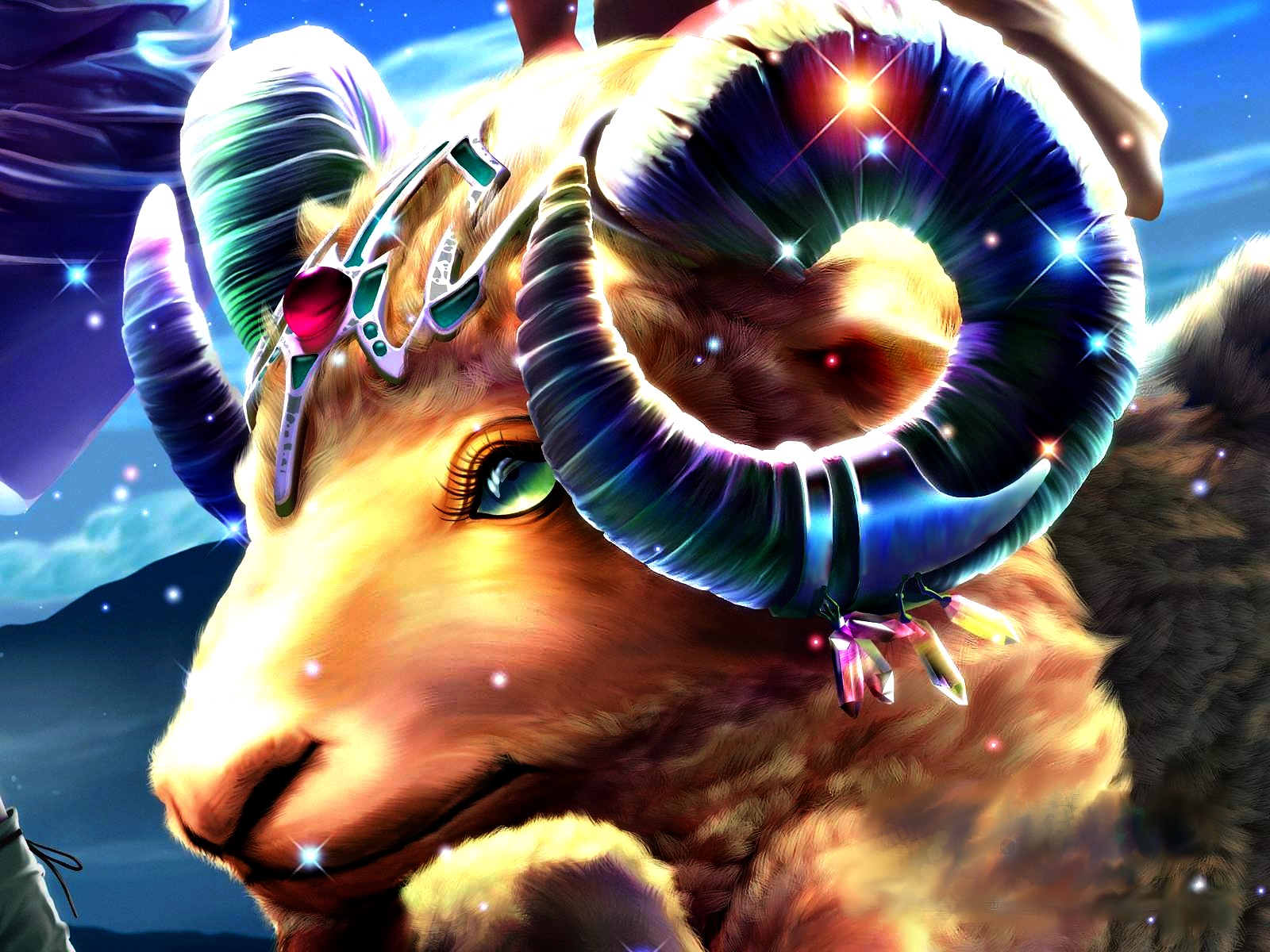 EGO AUTORITARIO-COMPETITIVO
DESEO DE TRIUNFO-SUPERIORIDAD
ARIES
MARTE
LUZ: valiente, acción, pionero, competente, independiente, entusiasta, espíritu de vida
SOMBRA: cobarde, no acción, egocéntrico, intolerante-arrogante y competitivo, dependiente de los demás, destructor (deseo de dominación y conquista) hacia uno y los demás.
FUEGO
CARDINAL
SALIDA HACIA LA LUZ: reflexión y sentimiento 
antes de actuar, acción equilibrada
CASA I
YO SOY
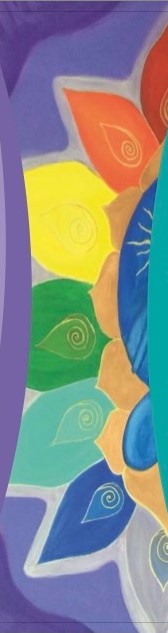 Acción asertiva
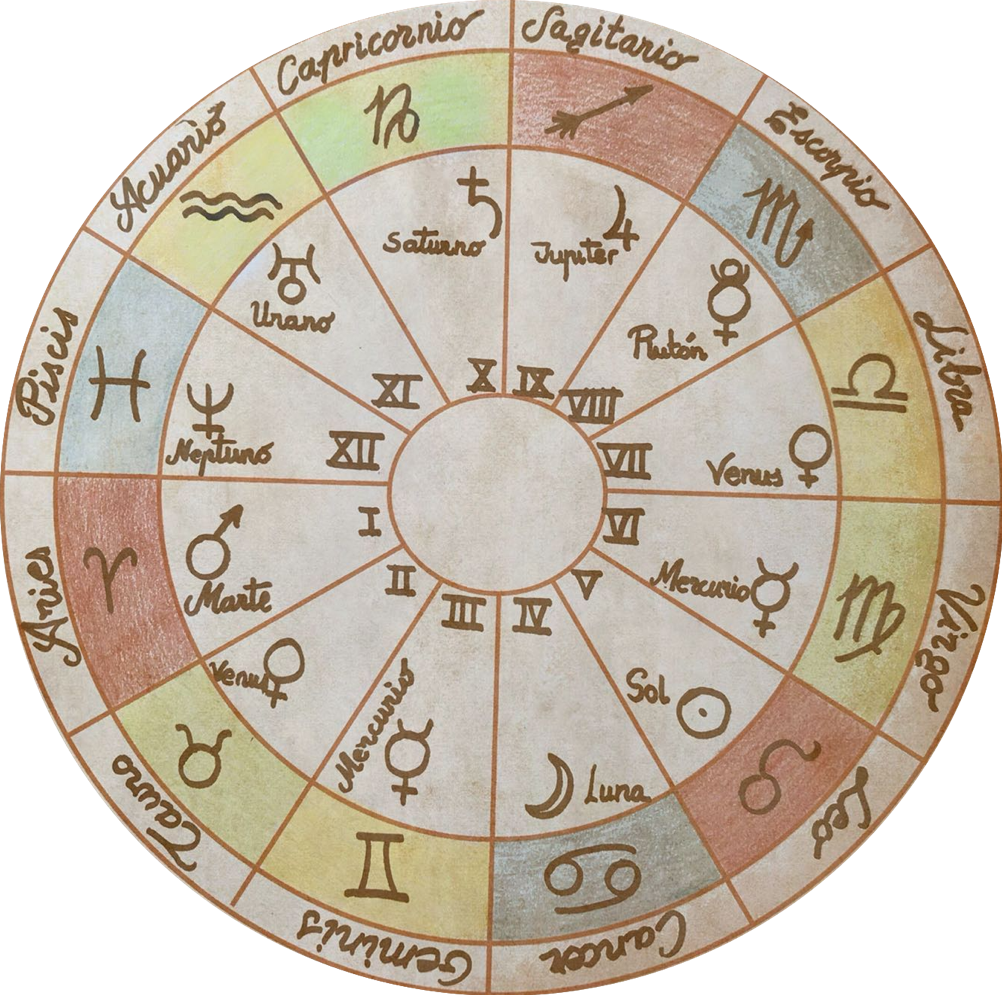 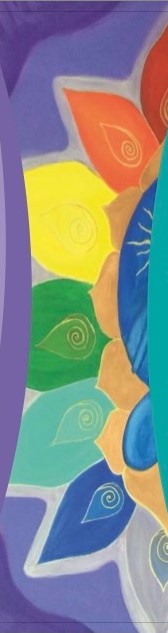 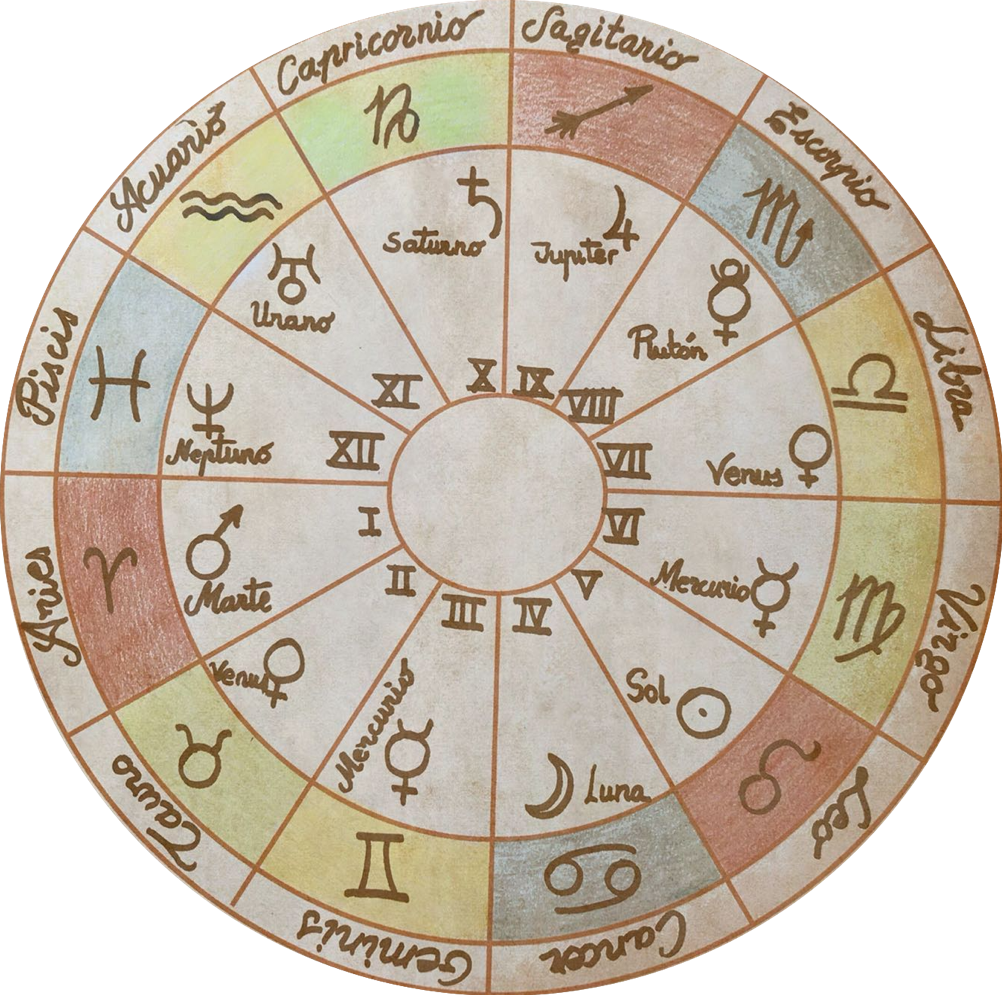 Accidentes Improvistos
“Guerras”
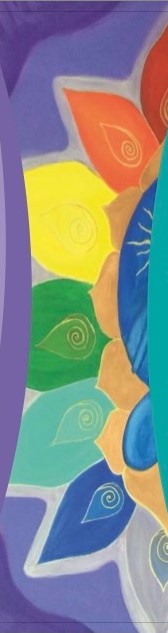 ARIES: la raíz de la sombra…..
“Aunque me suelen ver fuerte, seguro e independiente,
 tengo miedo e inseguridad a hacer mis deseos, por eso o me anulo o me impongo”
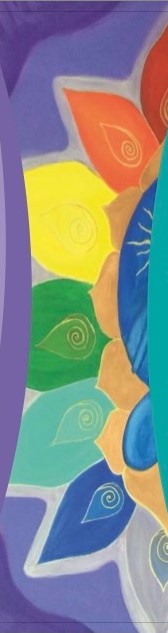 ARIES: las caras en sombra….
Autoritarismo
Impositor leve
Sumisión
	leve
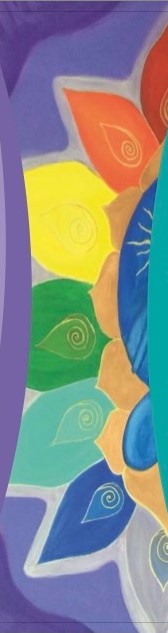 ARIES
EGO COBARDE-AUTORITARIO-COMPETITIVO
DESEO DE TRIUNFO-SUPERIORIDAD- DEFENSIVO/AGRESIVO
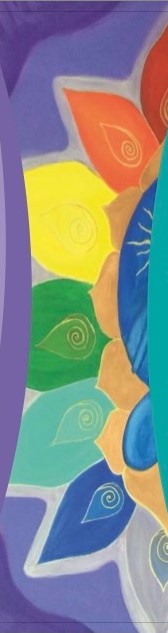 ARIES: Salida hacia la luz
Autoritarismo
Sumisión
Asertividad
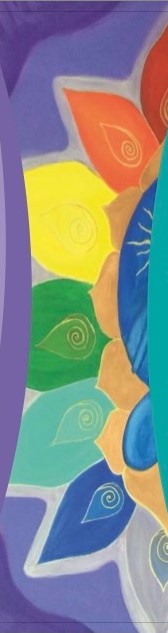 ARIES: Salida hacia la luz
1.- No se debe anular las acciones y la fuerza. NO SUMISIÓN.


2.- No ser agresivo, NO AUTORITARIO NI MANDÓN, NO POSESIVO.


   Ser asertivo: las personas asertivas son valientes para expresar al otro lo que les sienta mal, su verdad, pero sin imponer ni mandarle a los demás.
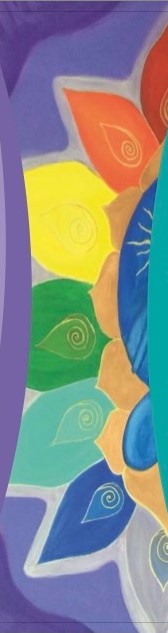 ARIES: Salida hacia la luz
3.- Aprender a gestionar la ira y el enfado que genera el deseo de mover a los demás hacia sus decisiones.

 Actividades de “bajo yo”

 Meditación de Aries.
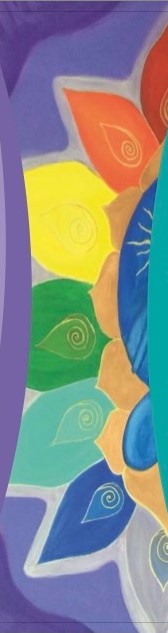 ARIES: Salida hacia la luz
4.- Reflexión  y sentimiento antes de actuar: regular la impaciencia.
5.- Acción consciente en grupo: 

Colaborar con los demás, desinflar el Ego haciendo trabajo con otros, ser humilde (pues no lo hace mejor que los demás), ser creativo. 
Fomentar los dotes individuales a la vez que colabora con los grupos.
6.- Practicar deporte “no competitivo”.
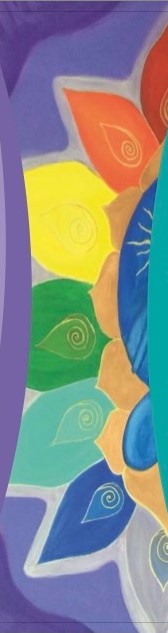 VENUS (amor): la autoestima, las relaciones,      dinero, el alimento, energía sexual femenina
Autoestima
Las relaciones “conscientes” (vínculos inconscientes: luna)
El dinero
El alimento físico y emocional
Energía sexual femenina (sexualidad receptiva, impulso femenino)
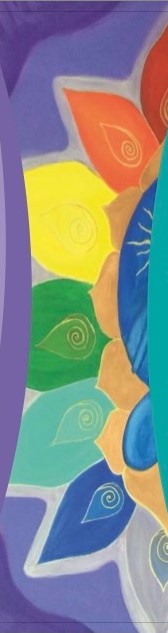 Me gusto
Atiendo mis necesidades
Me valoro
Atiendo mis deseos
Controlo la economía
Desapego a posesiones
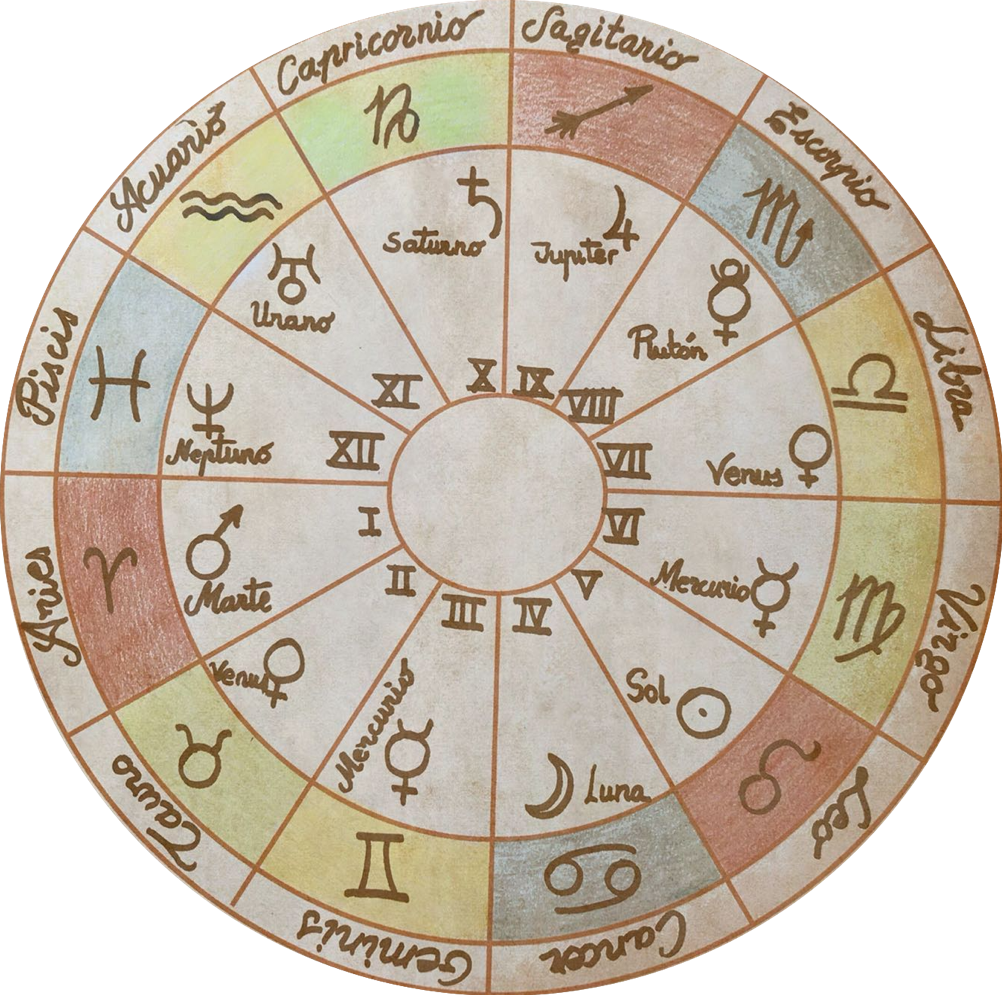 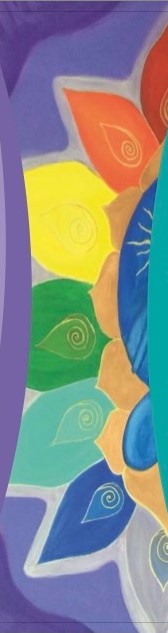 Rechazo, asco
Necesito “recibir”
Desvalorización
Deseos incumplidos
Problemas económicos
Apego a posesiones
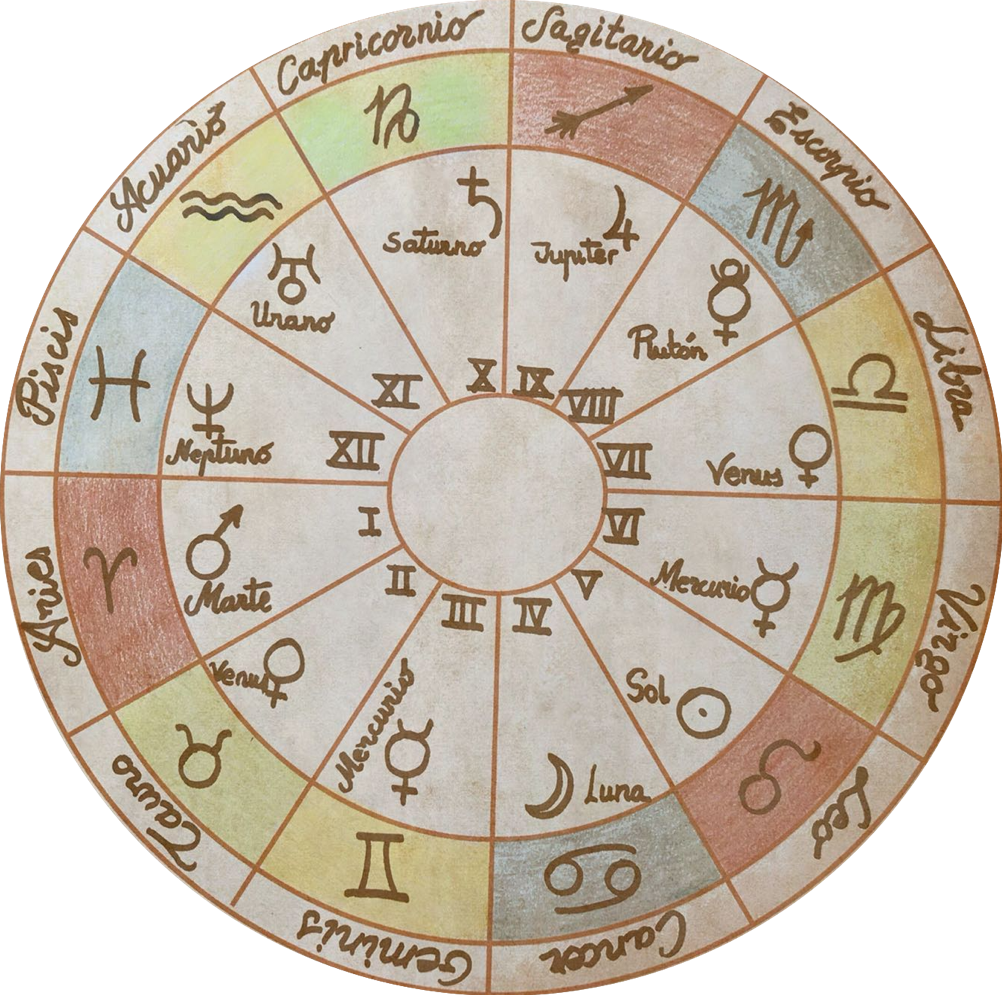 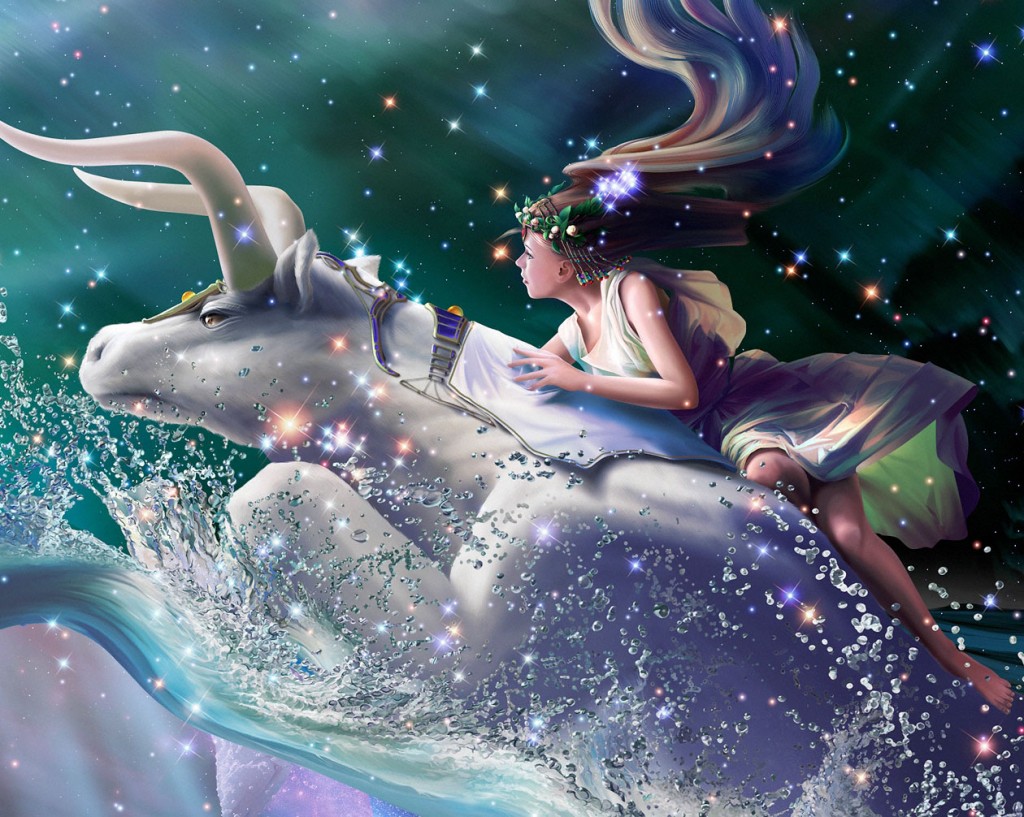 EGO TOZUDO-POSESIVO 
MATERIALISTA-ACOMODADO
“YO SOY ASÍ” “ESTO ES MÍO” “DE AQUÍ NO ME MUEVO”
VENUS
TAURO
TIERRA
FIJO
CASA II
YO TENGO
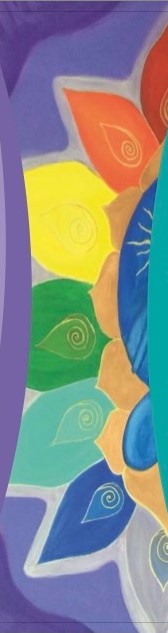 TAURO: la raíz de la sombra…..
Tengo un vacío emocional y siento miedo e inseguridad sino me aferro a la materia o la posesión (miedo a la escasez). 
    “Si acaparo y conservo bienes materiales que den disfrute y comodidad, lleno mi vacío emocional y suplen mi carencia afectiva (SEGURIDAD AFECTIVA)”
Baja autoestima: me valoro poco, me entrego a satisfacer las necesidades-valores-deseos de los demás (“endulzar”). No me amo.
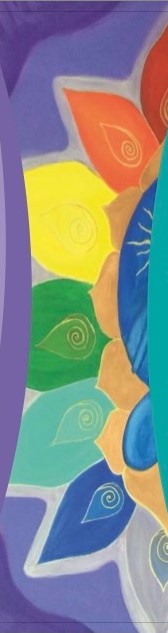 TAURO: las caras en sombra….
Pasividad (VAGO)
Autoindulgencia
Apego
Asco-Rechazo
Pendiente de SATISFACER las NECESIDADES Y VALORES de los demás, para demandar RECIBIR lo que necesito y valoro.
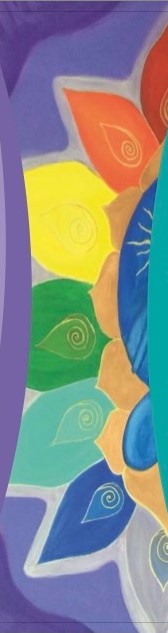 EGO TOZUDO-POSESIVO-ENVIDIOSO 
MATERIALISTA-ACOMODADO
“YO SOY ASÍ” “ESTO ES MÍO” “DE AQUÍ NO ME MUEVO”
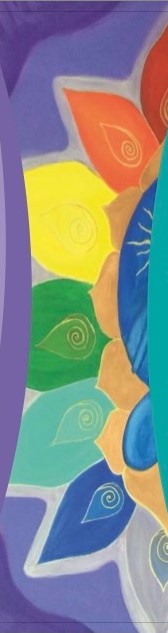 SALIDA A LA LUZ……
Trabajar el materialismo
Buscar detrás del mundo material y los placeres sensoriales: 
Conectar con las emociones y todo el mundo “oculto y sutil”
 Aprender a “sentir tengas o no algo”
“DESAPEGO” (Escorpio)
Disfrutar sin apego de los recursos de la naturaleza y la vida en general, sin sacar provecho de ella ni poseer.
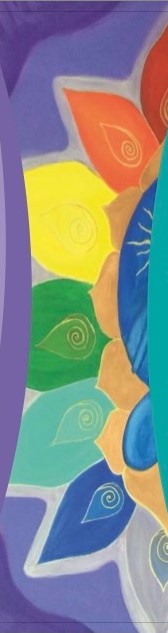 SALIDA A LA LUZ……
Trabajar el materialismo
Aprender a canalizar la ira y el enfado:
Al salir de la comodidad: salir de “zona de confort”
Si hay pérdidas materiales o de posesiones. 				     
                    ¡CRISIS CON LAS PÉRDIDAS!
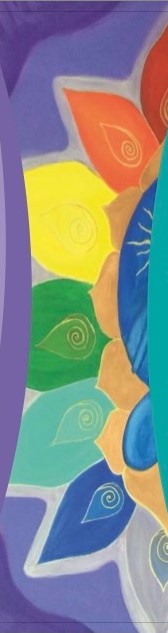 SALIDA A LA LUZ……
Trabajar el miedo al cambio y la autoestima
El poder de la transformación: 
 “Puedo cambiar, aprendo a dar pasos pequeños 
aunque me sienta inseguro”
Subir la autoestima: si yo cubro mis necesidades, no me apego a “recibir del otro”
Llenar el vacío emocional para vencer los miedos.
                      EL PODER DE LA MEDITACIÓN
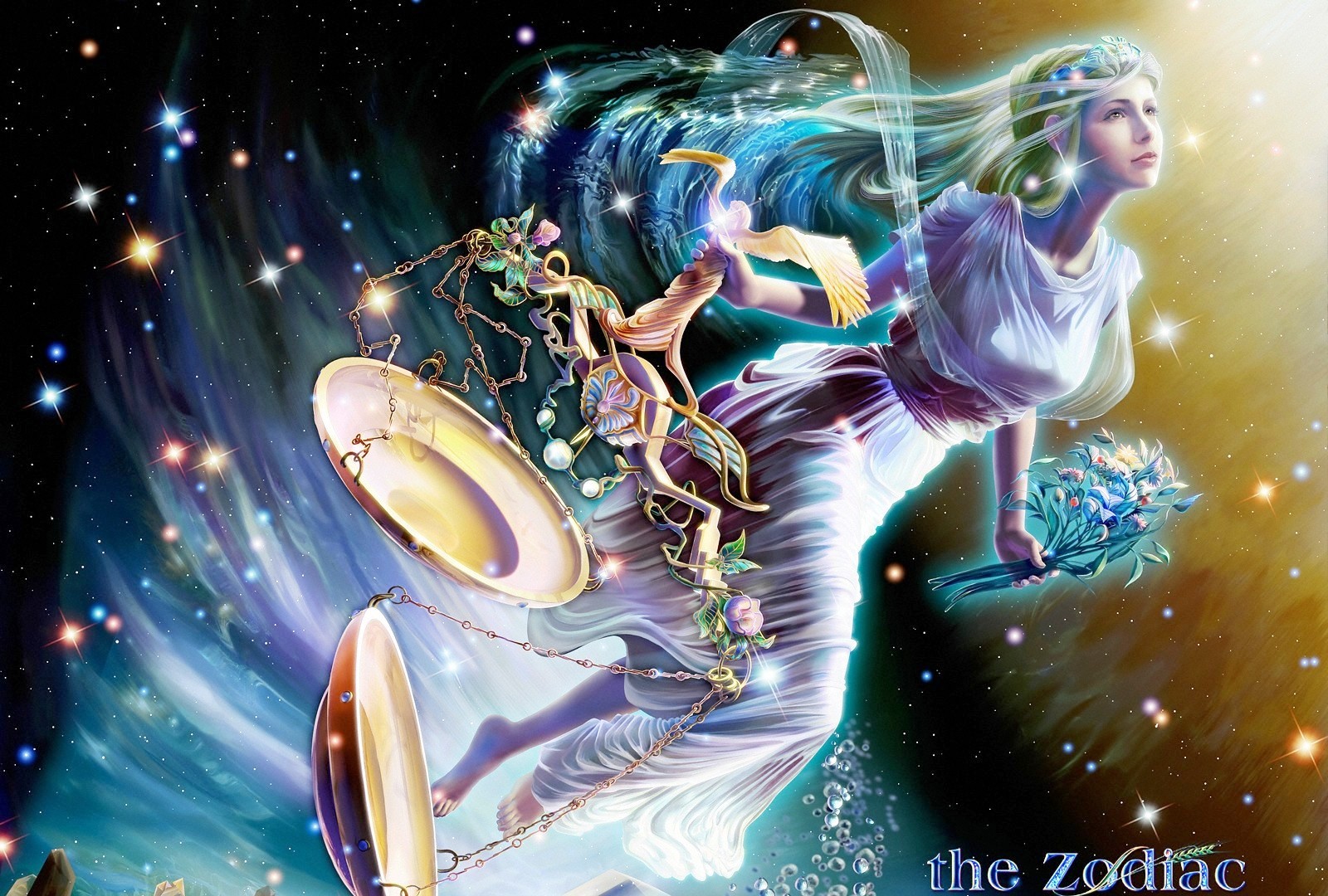 VENUS
EGO DIVIDIDO-COMPARATIVO
LIBRA
LUZ: creativo intelectual, vidal social activa, diplomático y armonioso, artista, sentido de justicia, imparcialidad, sonrisa perenne.
SOMBRA: ideas fijas para no desequilibrarse, dividido entre opciones, indeciso, vive comparando, cambio de opinión contínuo.
AIRE
CARDINAL
SALIDA HACIA LA LUZ: acción equilibrante, 
salir de la dependencia de los demás
YO EQUILIBRO
CASA VII
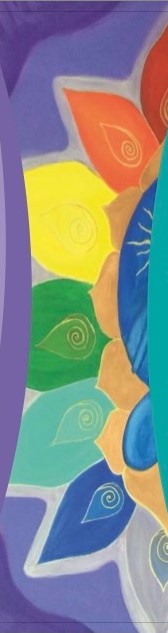 LIBRA: la raíz de la sombra…..
Miedo a tomar decisiones, para no entrar en conflicto con los demás (desequilibrio). Al mostrarme como los demás desean, aceptando todo sin juzgar, evito enfrentamientos y me integro bien. Prefiero ceder de mi mismo para no sentir el rechazo de los otros.  Me muestro en sonrisa perenne, aparentando armonía, que esconde la tensión de la no decisión (falso equilibrio).
¡ME ADAPTO AL OTRO!
Baja autoestima: atiendo las necesidades de los demás y descuido las mías.
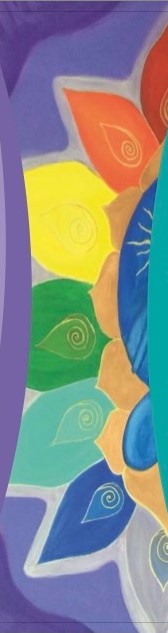 EGO DIVIDIDO-COMPARATIVO-INDECISIÓN
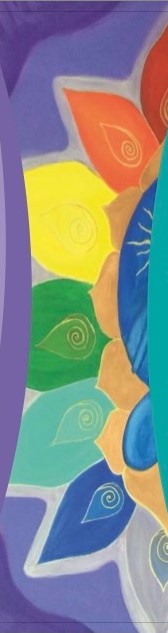 LUZ DE LIBRA
“SUPERAR EL MIEDO A DECIDIR”
Aparentar armonía y esconder conflictos para evitar enfrentamientos me conduce a no avanzar. “No me da igual todo”, “prefiero una opción mejor que otra”
Acción equilibrante: decide tú sin depender de los demás, debes salir de la dependencia, sal de aparente equilibrio (sonrisa perenne que busca el equilibrio pero oculta la verdad para evitar enfrentamientos, evaden preguntas, y son reactivos-defensivos). Antepongo mis deseos personales.
                          
                                 “APRENDER A DECIDIR”
            ¡EXCLUIR AL OTRO EN LA TOMA DE DECISIÓN!
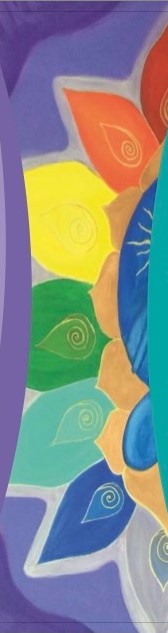 LUZ DE LIBRA
“ARMONIZAR”
Aceptar la labor de armonizar entre dos sin necesidad de solucionar sus asuntos. Su labor es acercar opuestos. Crear pactos y acuerdos. Crear paz.

No tener miedo a la interrelación como fuente de aprendizaje, contactar con el otro.
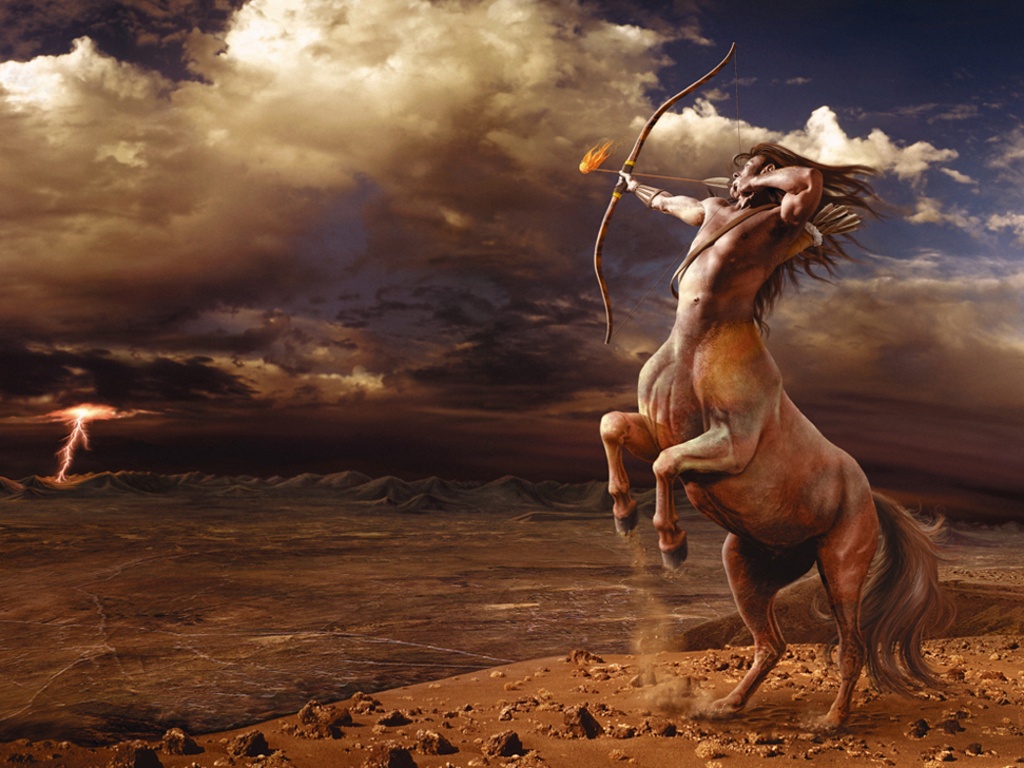 EGO IDEALISTA-UTÓPICO
JÚPITER
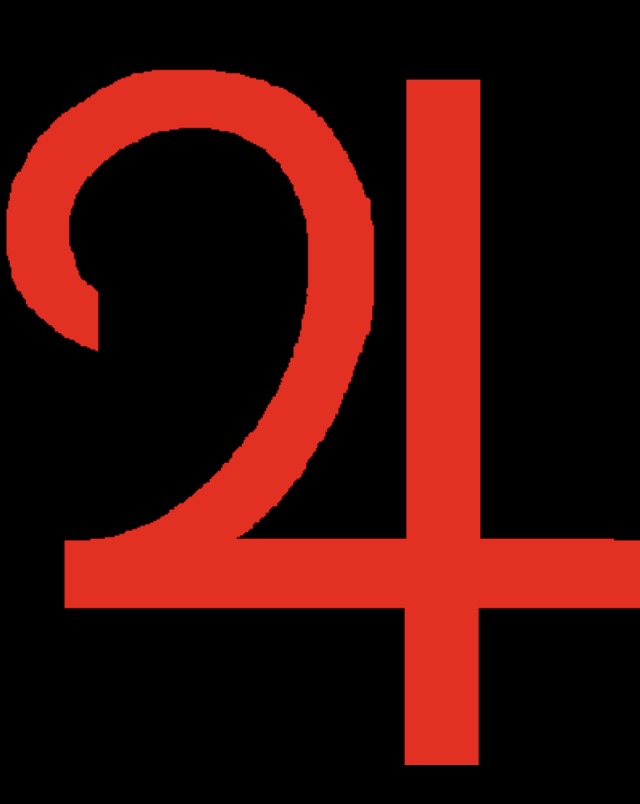 LUZ: optimista, expansivo hacia futuro, experimenta la vida, extrovertido, buen humor, sincero directo, protector, guia-maestro, espíritu de fé y esperanza
SOMBRA: irresponsable, disperso, falta de estabilidad, impaciente, bocazas, sabelotodo, derrochador
FUEGO
MUTABLE
SAGITARIO
SALIDA HACIA LA LUZ: concretar el presente, crear y no dispersar
YO EXPERIMENTO
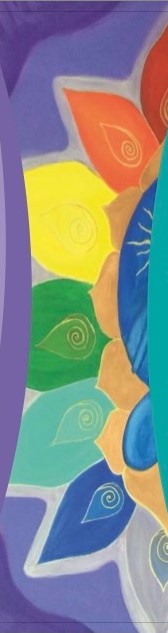 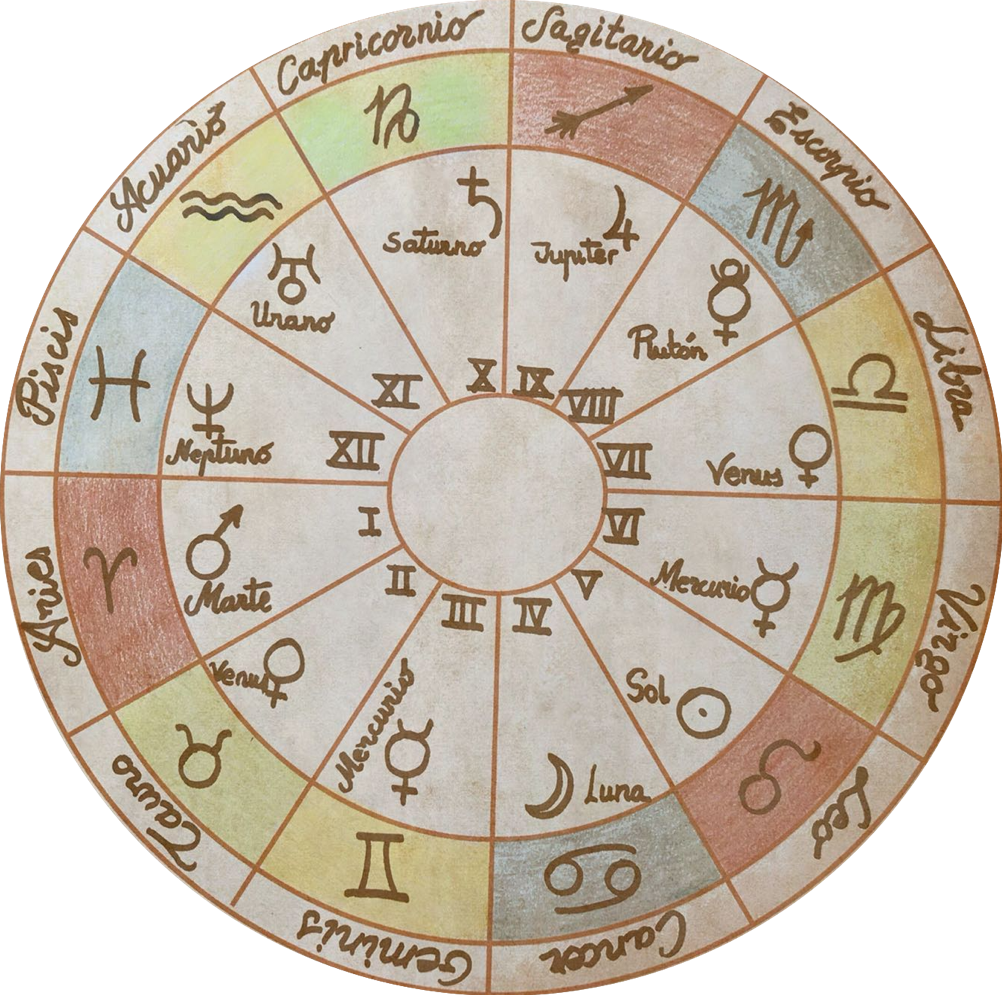 eXpansión
Confianza
Fe
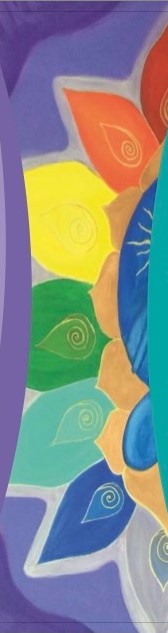 Injusticias
Dispersión
Desprotección
Falta de apoyo
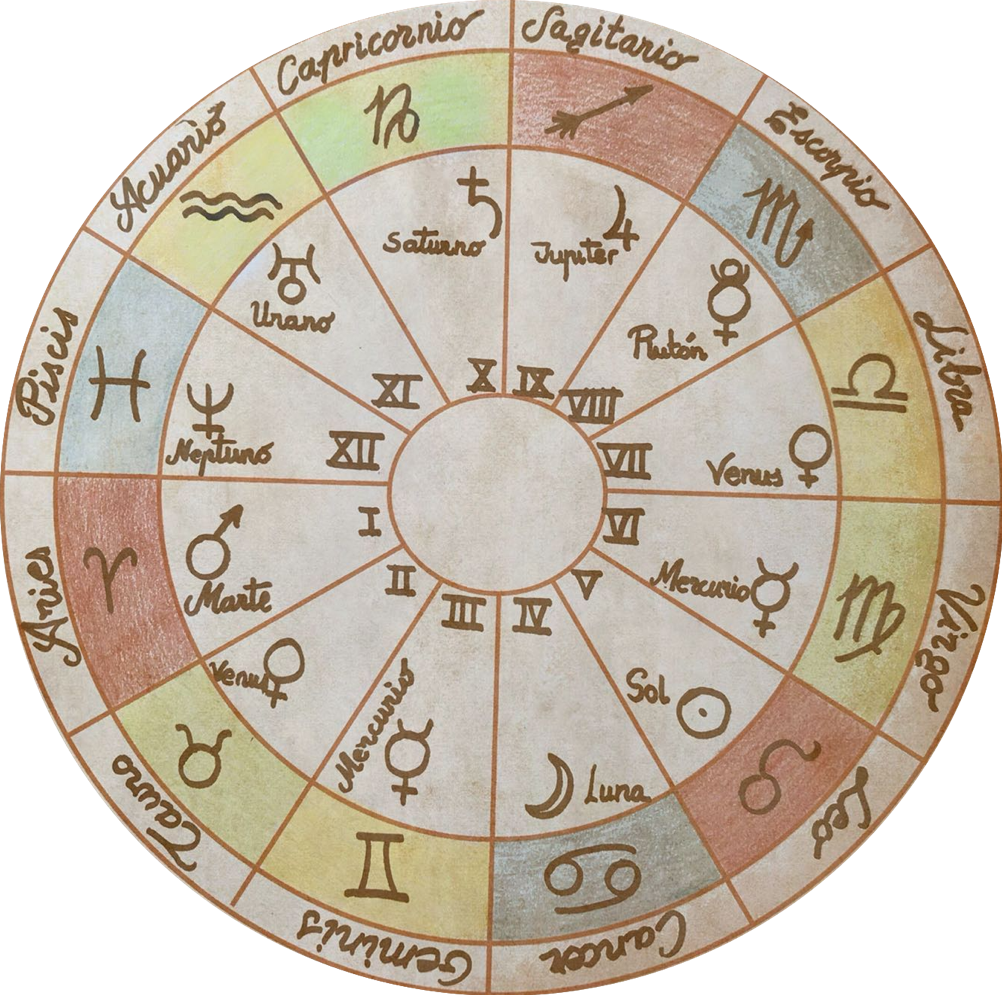 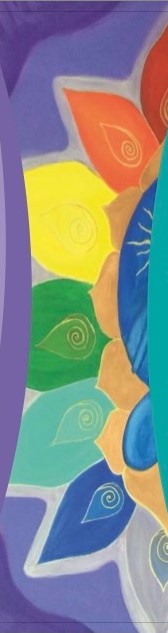 JÚPITER: la eXpansión
Poca o excesiva CONFIANZA 
Pocas o excesivas EXPECTATIVAS
Poca o excesiva ESPERANZA
INJUSTICIAS SOCIALES
Malas experiencias médicas
DESCONOCIMIENTO, dispersión, falsas expectativas, falsos guías
CONFIANZA
FE
ESPERANZA
Justicia social
Buenas experiencias médicas
CONOCIMIENTO filosófico, guía, programador, planificador, estratega
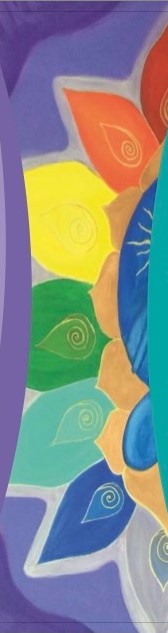 JÚPITER: la eXpansión
Evasión de compromisos, irresponsable con los demás, busca RECIBIR APOYO (PROTECCIÓN)
Obedece a leyes sociales por encima de las naturales, antisocial
Dispersión, solitario, DESINTEGRACIÓN SOCIAL
Comprometido y PROTECTOR 
                                                                               
Obedece y respeta leyes sociales y leyes naturales
Expansión compartida, experiencias en grupos
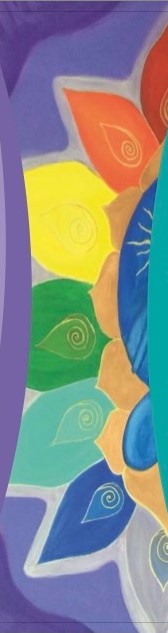 SAGITARIO: la raíz…..
Siento una falta de confianza-fe-esperanza en mi:
NECESITO EL APOYO DEL OTRO

Me evado del presente. 
				PLANIFICACIÓN (FUTURO)
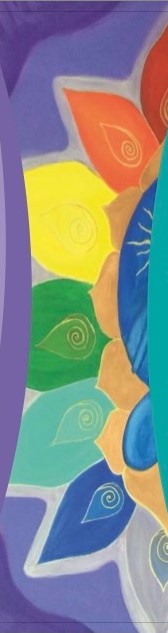 SAGITARIO: la sombra…..
La eXpansión
Siento una falta de confianza-fe-esperanza en mi:
     Poca o excesiva confianza-fe (expectativas)-esperanza

Disperso, Exagerado, Bocazas, Derrochador, Optimista excesivo, Irresponsable, Evade compromisos, Desconocimiento


Injusticias sociales y médicas

“NECESITO EL APOYO Y LA PROTECCIÓN DEL OTRO”
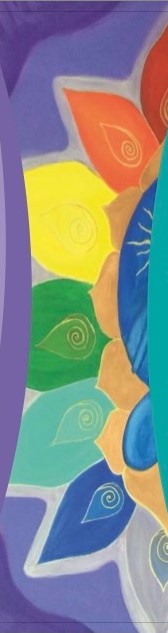 SAGITARIO: la sombra…..
La eXpansión
Me evado del presente: PLANIFICACIÓN 

Idealista, Especulador, Irresponsable, Desconocimiento, Falsas expectativas, Falsos guías 


				Injusticias sociales y médicas

                       “MENTE EN EL FUTURO”
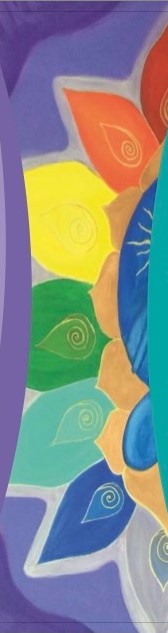 SAGITARIO: la luz…..
CONFIANZA, FE y ESPERANZA
Comprometido y PROTECTOR 
Expansión COMPARTIDA, experiencias en GRUPOS
EXTROVERTIDO, BUEN HUMOR, SINCERO, DIRECTO
                 “Más CONTRICCIÓN, NO DISPERSIÓN”
“Cultivar confianza en uno mismo para no depender del apoyo de los demás” 
“Aprender a protegerse a uno mismo para no depender de la protección de los demás”
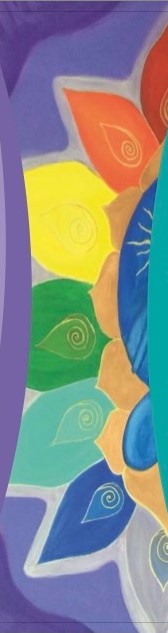 SAGITARIO: la luz…..
CONOCIMIENTO filosófico 
GUÍA 
PROGRAMADOR, PLANIFICADOR, ESTRATEGA
             “MENTE EN EL PRESENTE, CONCRETAR”
“VIVIR EN EL PRESENTE” 
“Buscar la VERDAD y el CONOCIMIENTO SUPERIOR, huir de la dispersión y las medias verdades”
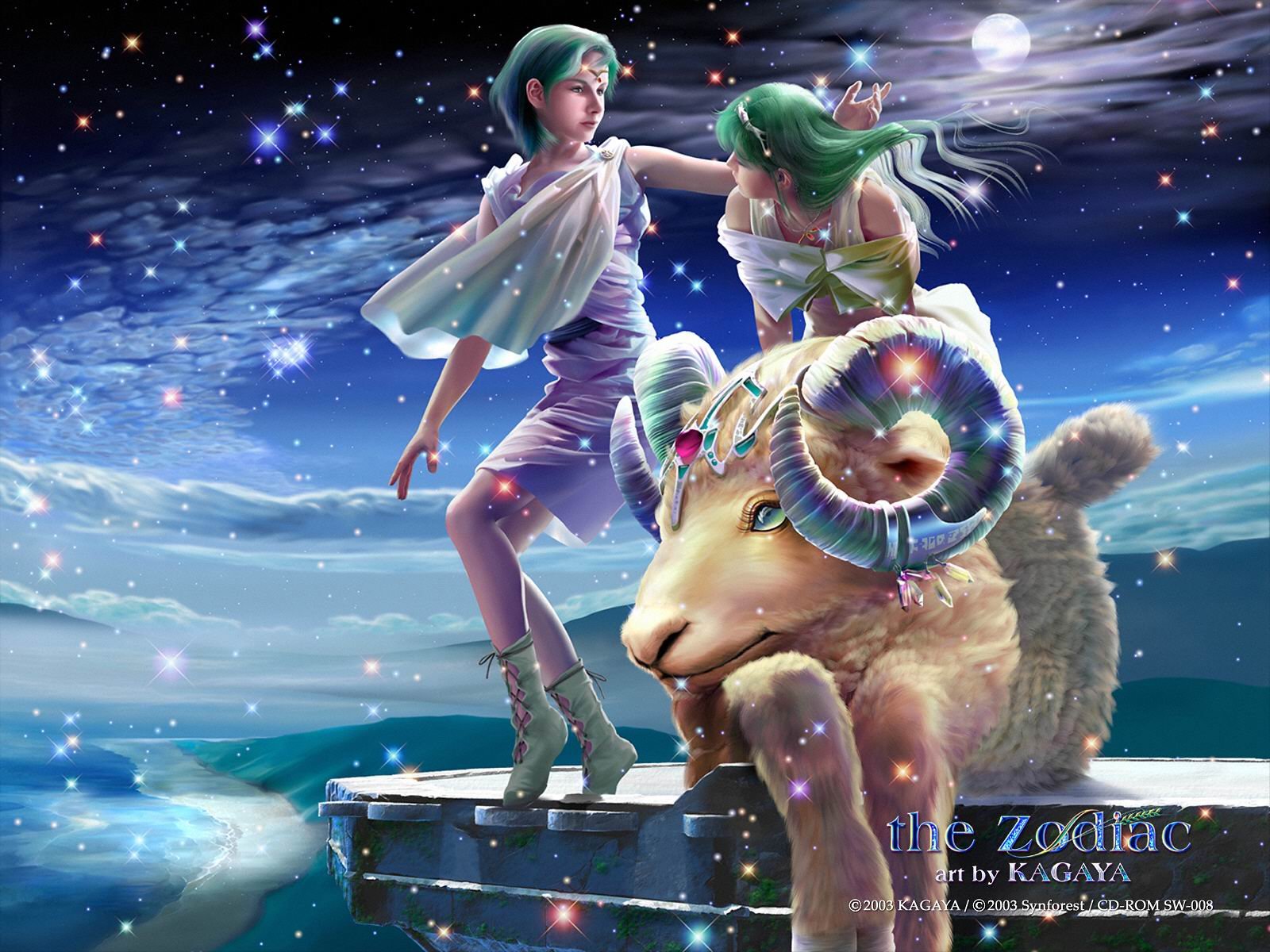 EGO ESTRICTO-RÍGIDO
TIRANO-AMBICIOSO
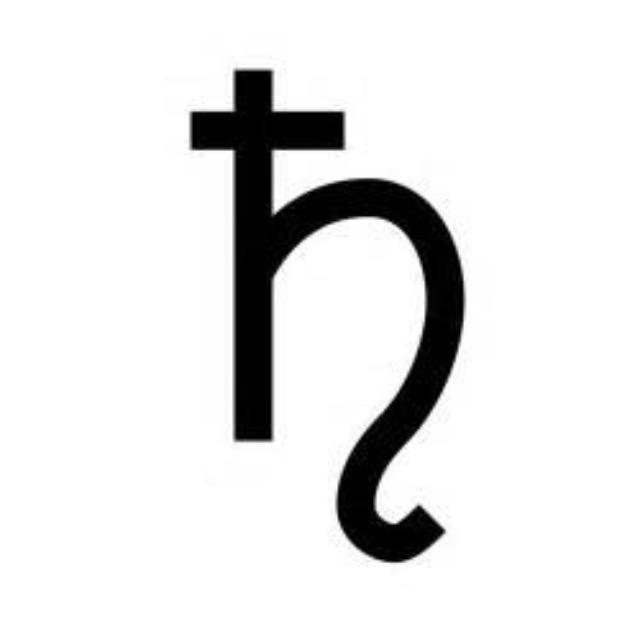 SATURNO
LUZ: responsable, disciplinado, ambicioso, distante emocional, trabajador, espíritu de realización
SOMBRA: se cree imprescindible y no delega, rigidez de disciplina, exceso de ambición, frialdad emocional, “la vida es trabajo duro” “el ambicioso”
TIERRA
CARDINAL
CAPRICORNIO
SALIDA HACIA LA LUZ: aprender a delegar, menor exigencia hacia los demás y hacia sí mismo, flexibilidad
YO ESTRUCTURO
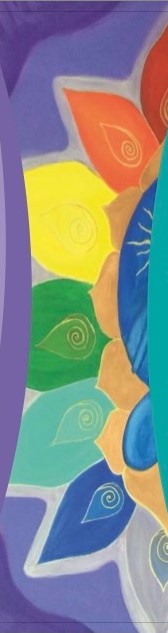 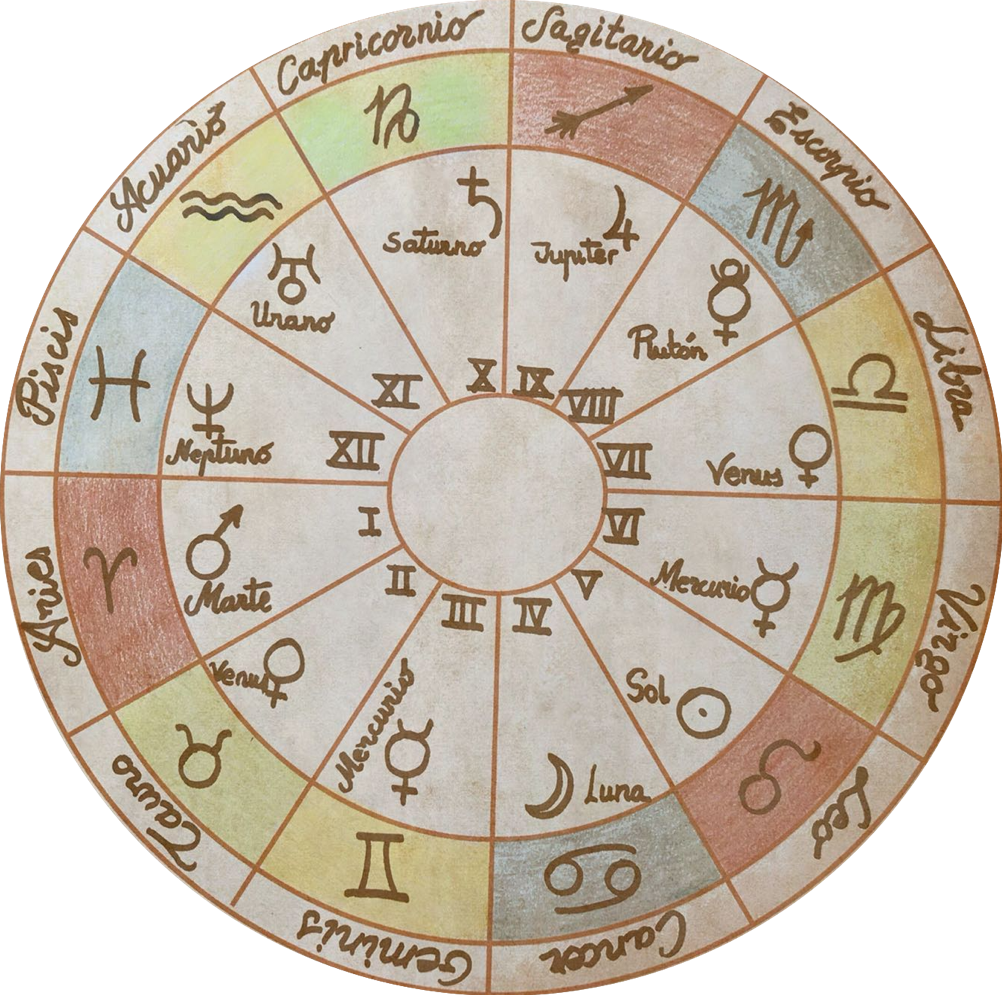 conStricción
Estructuración
Muerte
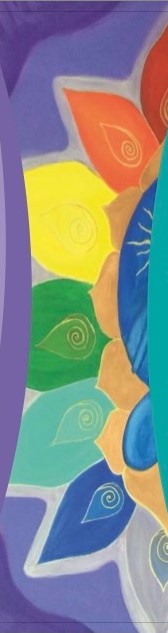 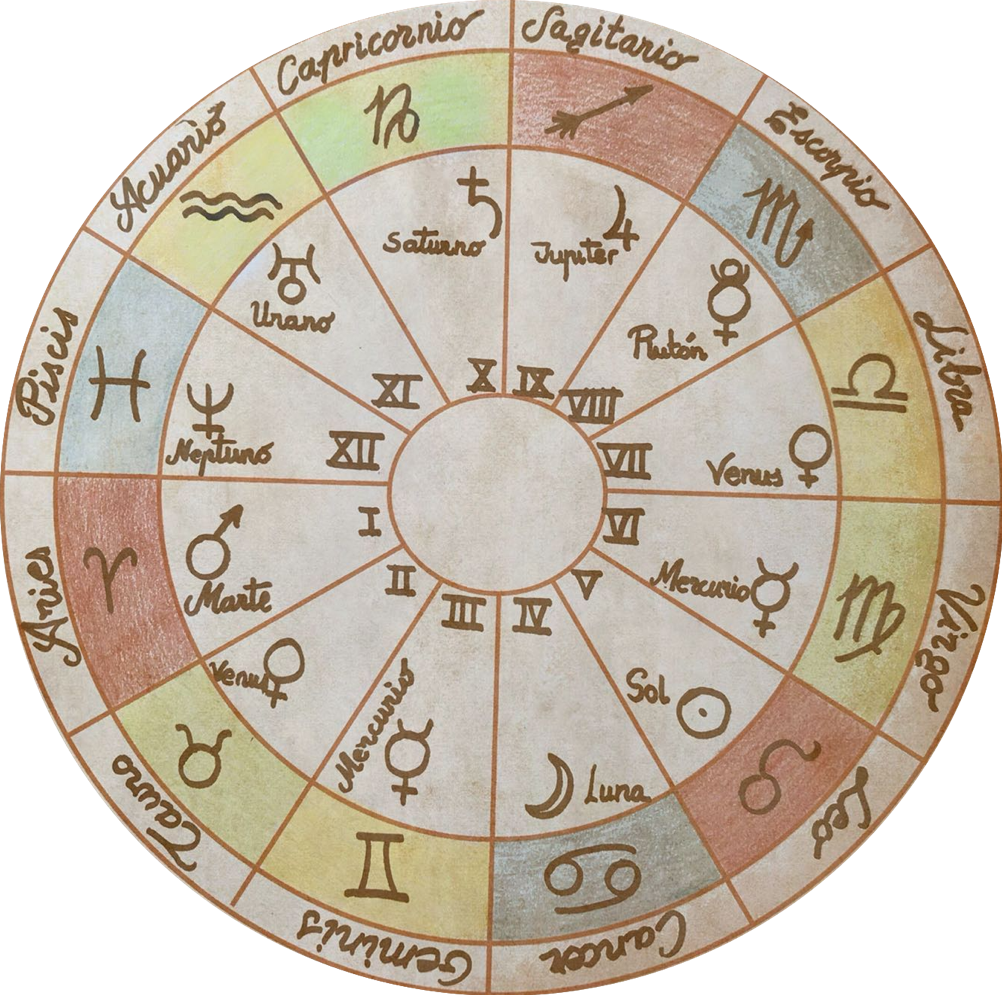 Limitación
Dificultad
Frialdad
Responsabilidad
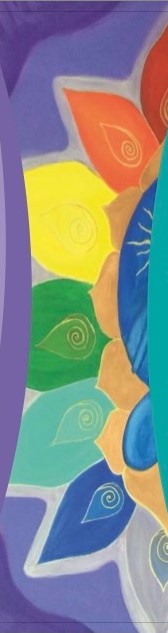 SATURNO: la conStricción
Materialista. CONTROLADOR
BARRERAS, LÍMITES, DIFICULTAD
Excesivo Responsable o Irresponsable                        
CULPA (pasado), RESPONSABILIDADES (presente), OBLIGACIONES (futuro). Control, disciplina, sacrificio.
AUTOEXIGENCIA Y EXIGENCIA
Da forma y un tiempo a las cosas
Conservador, precavido, ahorrador
Responsable                                          
Paciente, constante, trabajador, AMBICIOSO                                    
                                                             
Estructurador perseverante, hace poco y bien (te aligera)
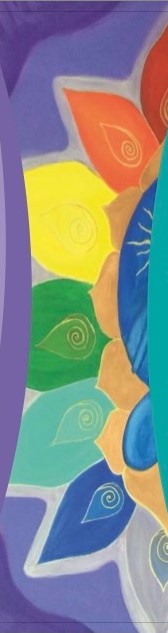 SATURNO: la conStricción
INCAPACIDAD, desvalorización, compensa con exceso de trabajo
Culpabilidad y repeticiones (pasado, familiar, tradición, dogmas) 
                    
Exceso de obligación y obediencia hacia la autoridad y figura paterna
Capaz de hacer
                                 
Muerte de lo viejo, lo que te pesa y no sirve en tu vida, las repeticiones (maestro)
Respeto a la autoridad y figura paterna
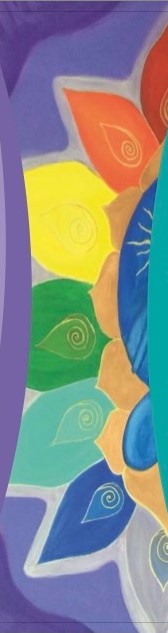 CAPRICORNIO: la raíz…..
Siento una falta de confianza en mi capacidad para hacer las cosas. 
Con frecuencia me siento INCAPAZ.
Me frustra la COMPARACIÓN con los demás, ME SIENTO INFERIOR.  
 
Miedo al rechazo: coraza de frio.
“Me sobreesfuerzo: cargo de más responsabilidades y obligaciones para que me reconozcan mi capacidad”
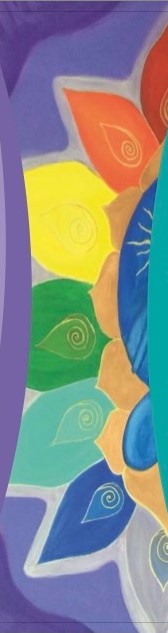 CAPRICORNIO: la raíz…..
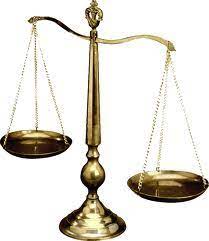 MIS NECESIDADES
VALORACIÓN EXTERNA
“Me rechazo, no me gusto porque no soy capaz
“amor = “tengo que”, “debo de”, “tienes que”, “debes de”
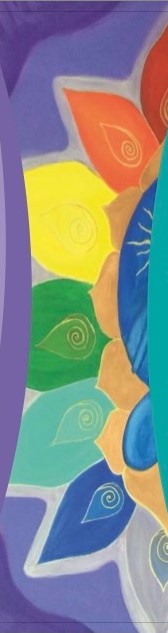 CAPRICORNIO: la raíz…..
VENUS: “Me sobreesfuerzo: endulzo a los demás para recibir amor” 
Modales “amorosos”
SATURNO: “Me sobreesfuerzo: cargo de más responsabilidades y obligaciones para que me reconozcan mi capacidad” 
Modales “fríos y distantes”
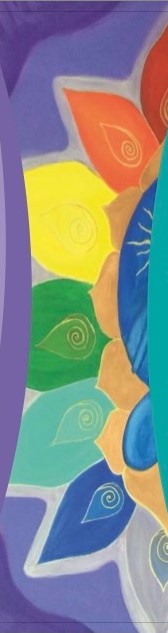 LUZ DE CAPRICORNIO
Reconocer el sentimiento de INCAPACIDAD e INFERIORIDAD.
 


Trabajar el miedo AL RECHAZO: “yo valgo”.
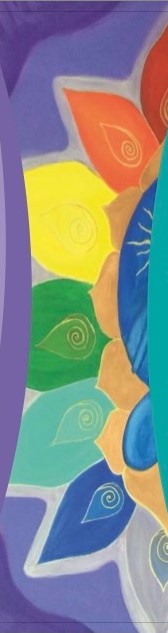 LUZ DE CAPRICORNIO
“Sanar la herida de la infancia:  
     amor = normas y exigencia. “tengo que”, “debo de”, “tienes que”, “debes de”
“Me rechazo, no me gusto porque no soy capaz
“Soy capaz porque yo ME VALORO Y VALGO”
 
“NO SOY INFERIOR a los demás, no me da miedo el rechazo”
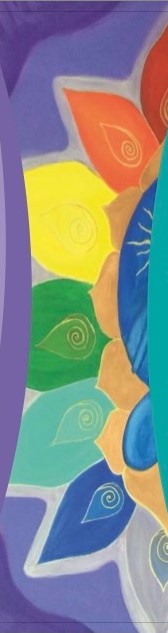 LUZ DE CAPRICORNIO
“Equilibrar necesidades propias y responsabilidades hacia los demás”
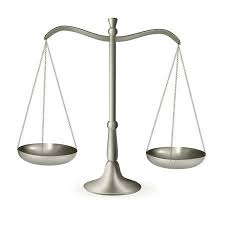 MIS NECESIDADES
VALORACIÓN EXTERNA
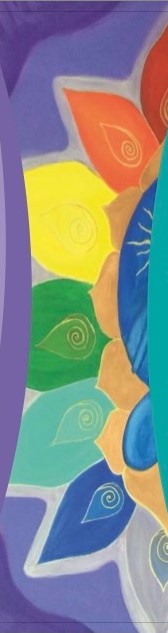 LUZ DE CAPRICORNIO
“Relajar la exigencia y obligaciones”
Aprender a delegar ¡No eres imprescindible!, ceder en responsabilidades y obligaciones.

No exigir tanto a otros, no exigirse tanto a ellos mismos.

Ser saciable, parar la ambición o escalar más lento.
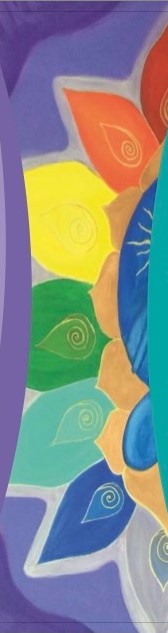 LUZ DE CAPRICORNIO
“Sentir placer sin culpabilidad”
Entregarse a actividades espontáneas de disfrutar, sin sentir culpa.

Expresar lo que sientes, no reprimir. Flexibilidad.
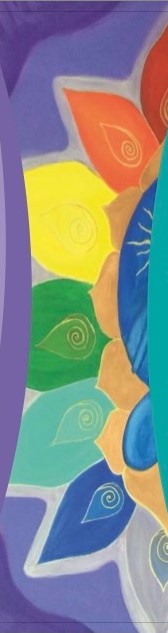 LUZ DE CAPRICORNIO
“Relajo la exigencia y obligaciones”
+
“Siento placer, disfruto”
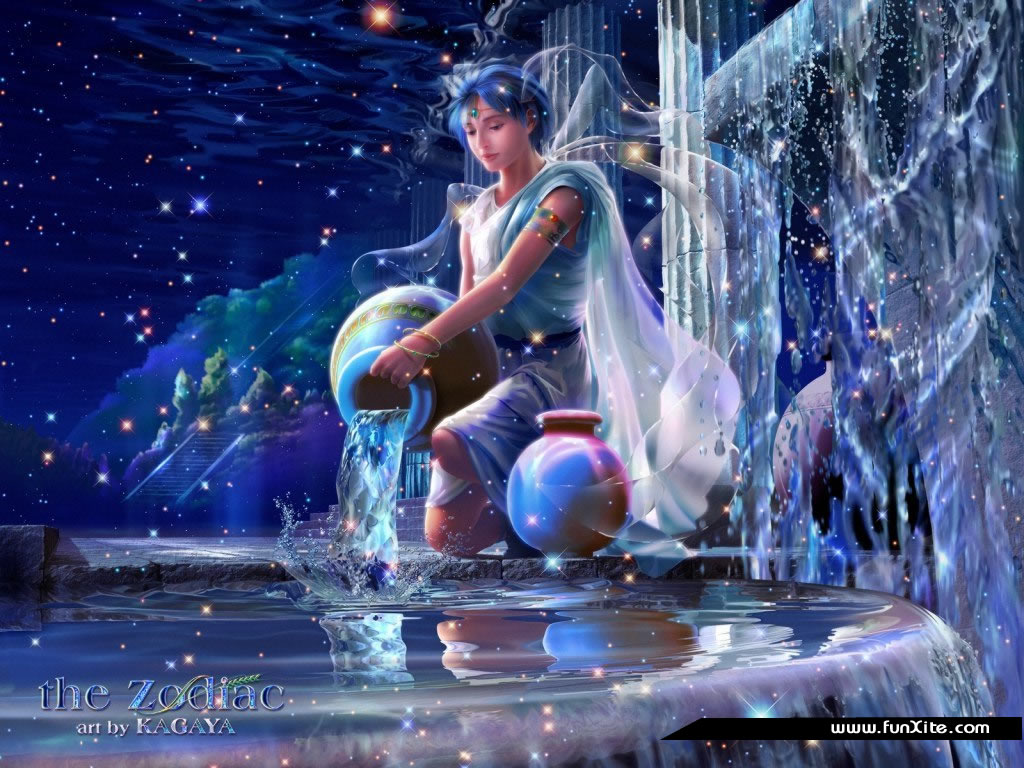 EGO REBELDE-EXTREMISTA
LIBERTARIO
AIRE
FIJO
URANO
LUZ: original, inventivo, humanitario, trabajo en grupos, solidario, espíritu de verdad.
SOMBRA: rebelde, obstinado (ideas fijas), revolucionario caótico, poco calor humano, “el opresor” (falsa idea de libertad).
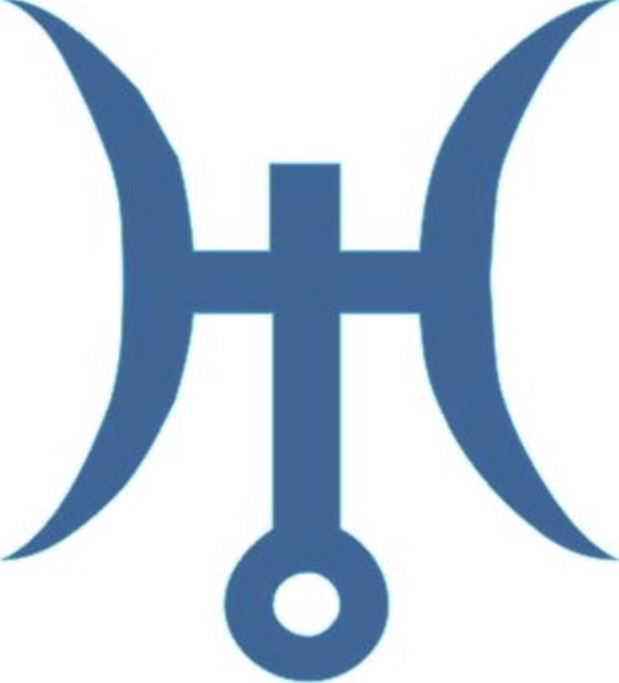 SALIDA HACIA LA LUZ: comprometerse con los demás sin perder libertad ni identidad, no imponer dogmas, aportar visiones nuevas
YO INNOVADOR
ACUARIO
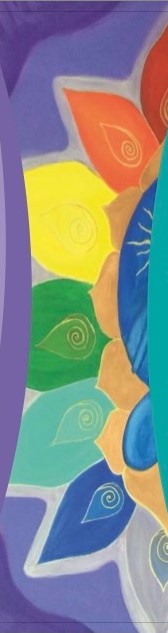 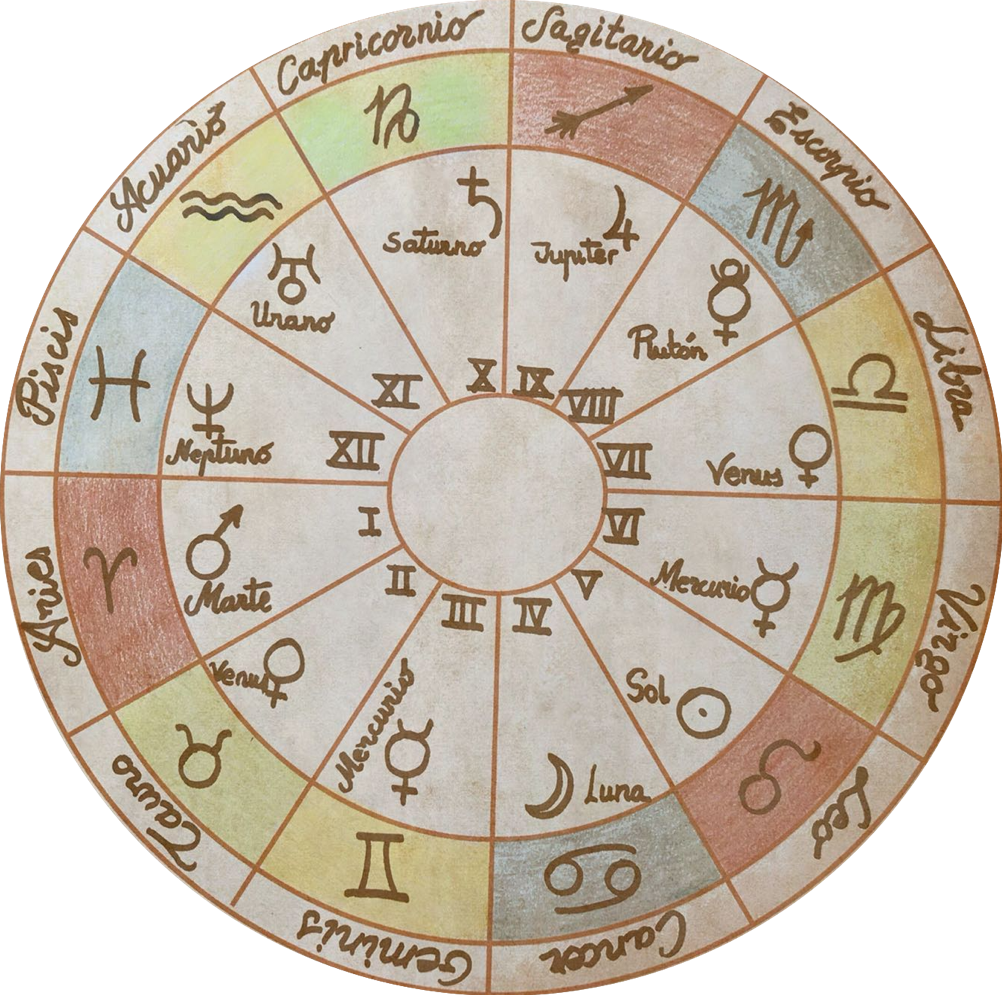 Cambios
Innovación
Grupos
Consciencia
Verdad
Independencia
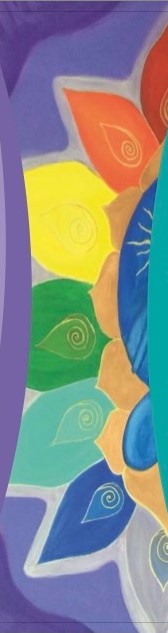 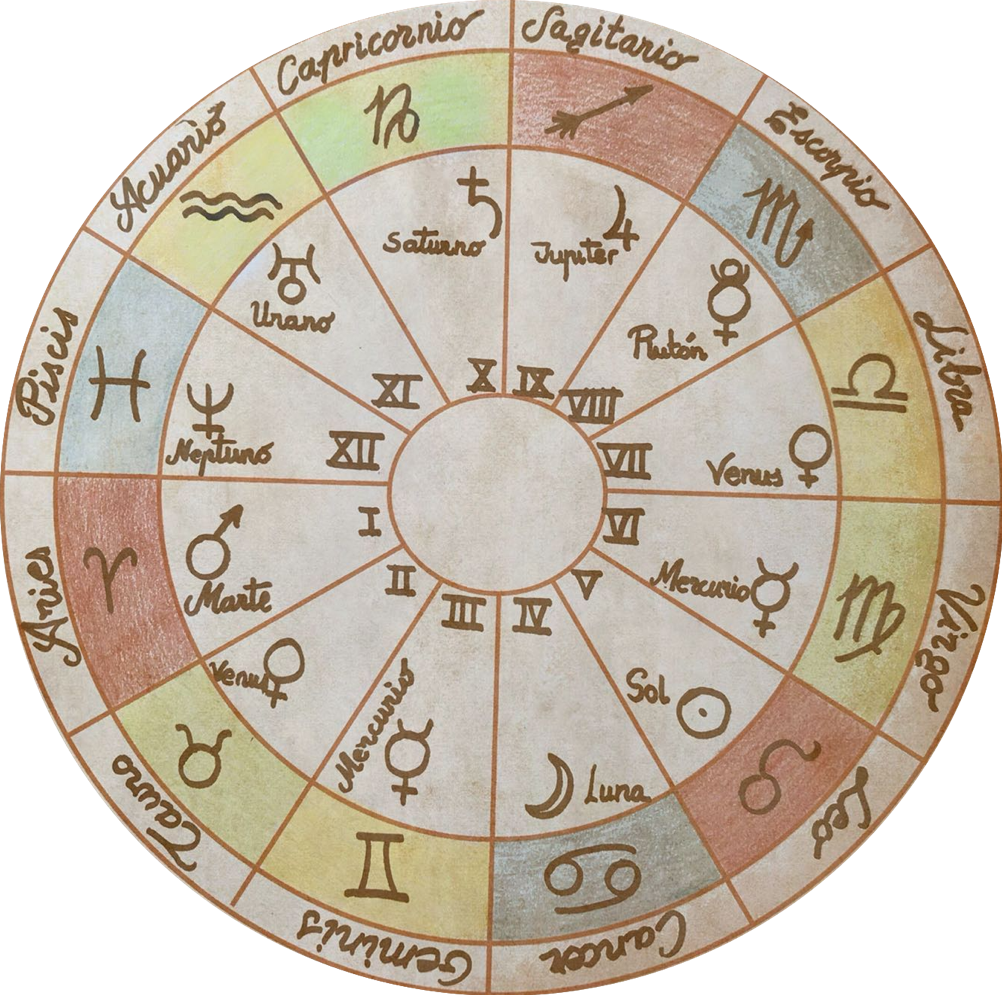 No cambios o muchos cambios
No Innovación
No grupos
Inconsciencia
No Verdad
dependencia
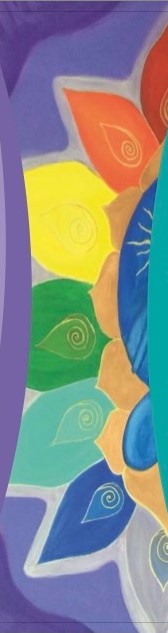 ACUARIO: la conSciencia, la Mente Sabia
Luz                                    Sombra
Mente dormida, la mentira,  TENSIÓN MENTAL
Resistencia a los cambios o excesivos cambios
Aislamiento social (SOLITARIO), muy liberal y dogmático, maníaco, radical , IMPOSITOR
INDIVIDUALISTA, EXCÉNTRICO, POCO CALOR HUMANO                       
Resistencia a la innovación, o muy moderno.
Mente automática: pasado y futuro
Dificultad terapias energéticas
Mente sabia, mente conSciente, la VERDAD, la clarividencia
Los CAMBIOS, situaciones INESPERADAS
Apertura a los GRUPOS y a los SOCIAL (líder compartido), MEDIO AMBIENTE, CÍVICO, ALTRUISTA, SOLIDARIO
LIBERTAD, INDEPENDENCIA, SOLIDARIDAD, AMISTAD,
INNOVACIÓN, VANGUARDIA, ORIGINAL, INVENTIVO
AQUÍ Y AHORA
Terapias ENERGÉTICAS
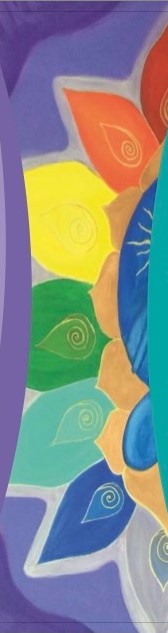 ACUARIO: la raíz…..
1.- “Miedo al cambio”: me falta disciplina y fuerza para conseguir mi independencia. He tenido que sacrificarme para adaptarme a los demás, y me he sentido dependiente, culpable y con obligaciones. Me he adaptado a las necesidades de los otros sin quererlo.
	
	                     “No me alejo de capricornio”
                “Me quedo en lo estable, en lo tradicional”
           “no soy capaz de hacer algo nuevo y diferente”
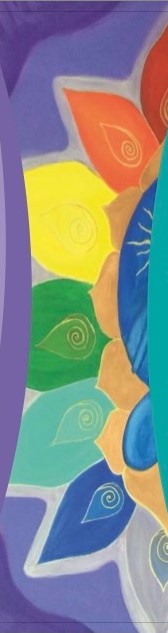 ACUARIO: la raíz…..
2.- “Miedo a la seguridad, a lo estable”
               “Demasiados cambios bruscos e inesperados”

	
               Lucha entre la “estabilidad” versus la “libertad”
				MIEDO AL CAMBIO
				MIEDO A LA ESTABILIDAD
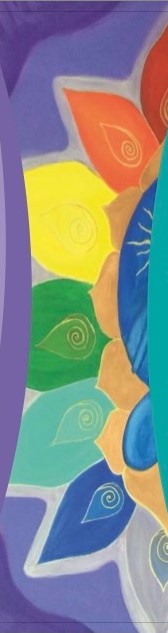 ACUARIO: la raíz…..
 Lucha entre la “estabilidad” versus la “libertad”
“Miedo al cambio”
“Miedo a la seguridad, a lo estable”
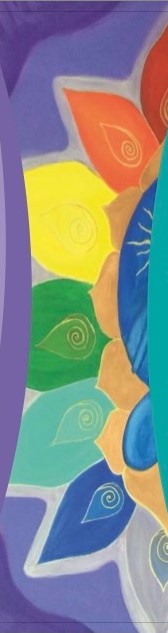 ACUARIO: la raíz…..
Cuando se activan los miedos: 
	1.- Hiperrazonador:    TIRANO
		“El más cabezota del zodiaco”, “maniático”, “impositor”

	2.- Desconexión emocional:   FRÍO
		“Negación” (bloqueo de las emociones): frialdad.
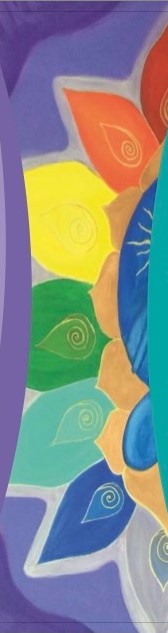 LUZ PARA EL EGO REBELDE-EXTREMISTA
LIBERTARIO
“Me alejo de capricornio”
Mi esencia es “liberarme de responsabilidades, culpas, obligaciones, miedos y restricciones”. Mi luz es abrir caminos nuevos, por eso elijo separarme de los demás para crear nuevos espacios y visiones.
“Me alejo de la radicalidad, del individualismo, de la excesiva independencia” 
Es importante sanar la herida “libertad versus estabilidad”. Aceptar la existencia de ambas necesidades y que estén en equilibrio.
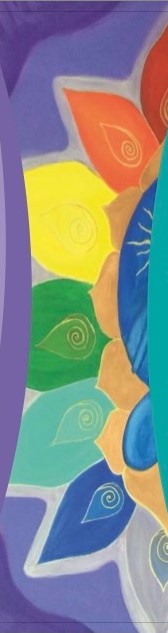 LUZ PARA EL EGO REBELDE-EXTREMISTA
LIBERTARIO
Dejar de imponer mi criterio por muy justificado que pueda parecer. 
Permito acciones y otras ideas.
Compartir espacios con los demás, sin perder la independencia, con compromiso. Libertad sin individualismos egocéntricos.
“Te amo más cuando eres quien eres, incluso si eso significa que tengas que dejarme”.
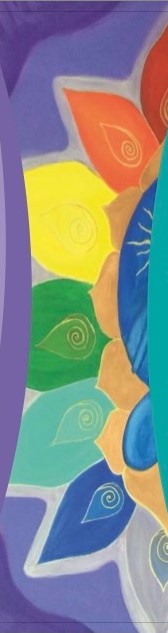 LUZ PARA EL EGO REBELDE-EXTREMISTA
LIBERTARIO
Libertad individual para pensar y actuar:
“Tenemos que experimentar destinos individuales  que nos hacen evolucionar”.
Abro caminos nuevos, me separo de los demás para crear nuevos espacios y visiones. 
Aplicar tus ideas a ti mismo, con disciplina, sin evadir tus compromisos, sin ser un libertario. 
No entres en “hiperrazonar y sigue conectado a tus sentimientos”: calma mental y no bloquees los sentimientos.
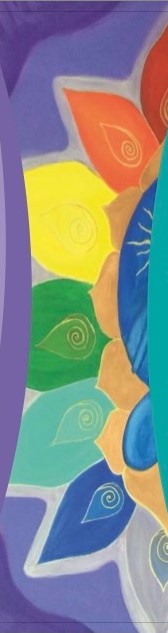 LUZ DE ACUARIO
“Relajo el IMPOSITOR”
+
“Soy INDEPENDIENTE, HAGO LO NUEVO”
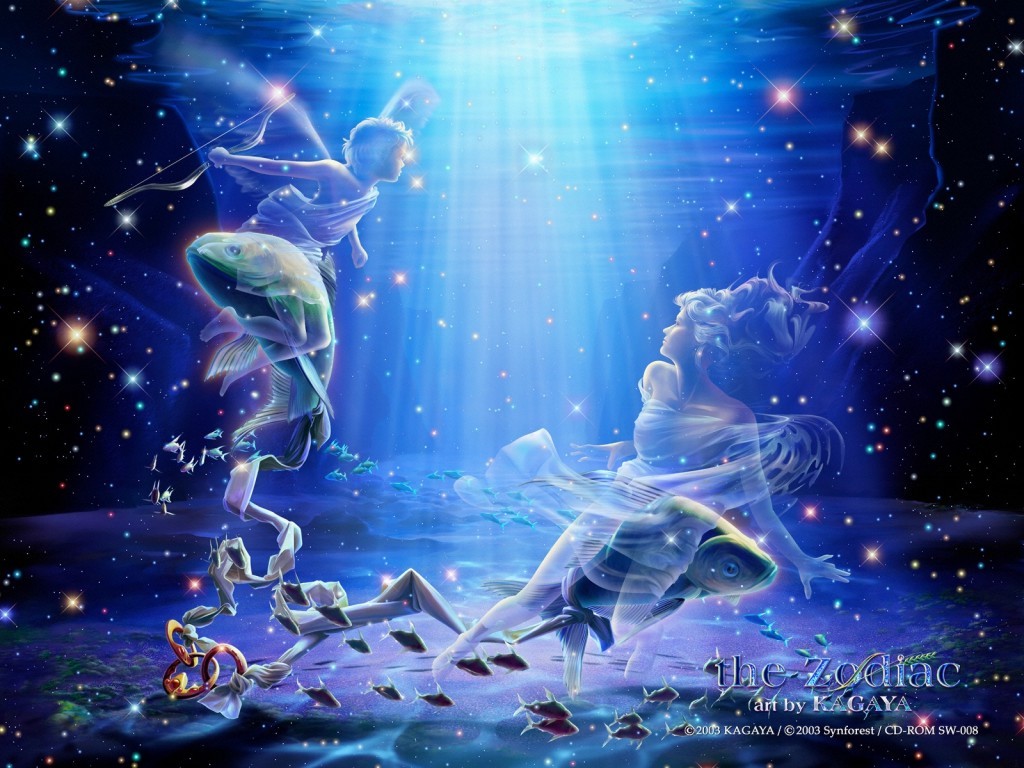 EGO SALVADOR-VÍCTIMA
NEPTUNO
AGUA
MUTABLE
LUZ: compasivo, ayuda desinteresada, inspirado, intuitivo, tolerancia máxima: amor incondicional
SOMBRA: se funde con los demás, escapismo, fantasia desbordante, miente por miedo a enfrentarse a los demás, falta de disciplina, desconfía de los demás, miedo a la unión
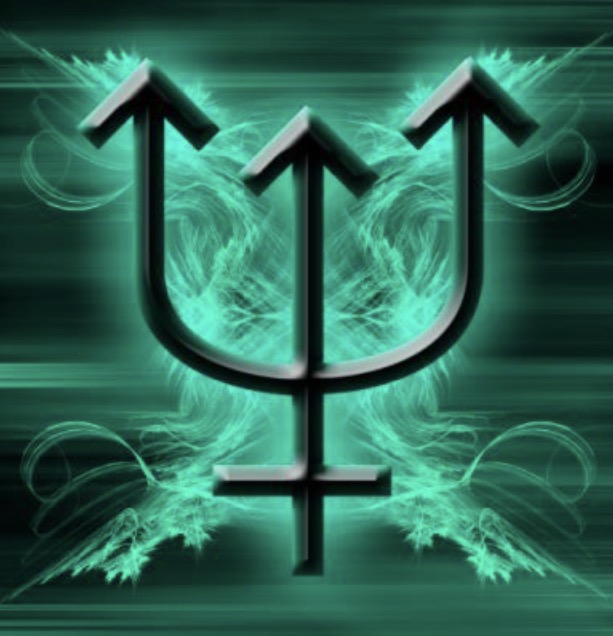 SALIDA HACIA LA LUZ: valentia, deteminación, sentido práctico, discernimiento (demasiados sentimientos)
PISCIS
YO COMPASIVO
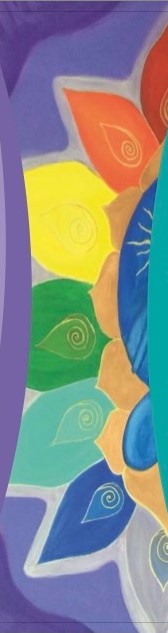 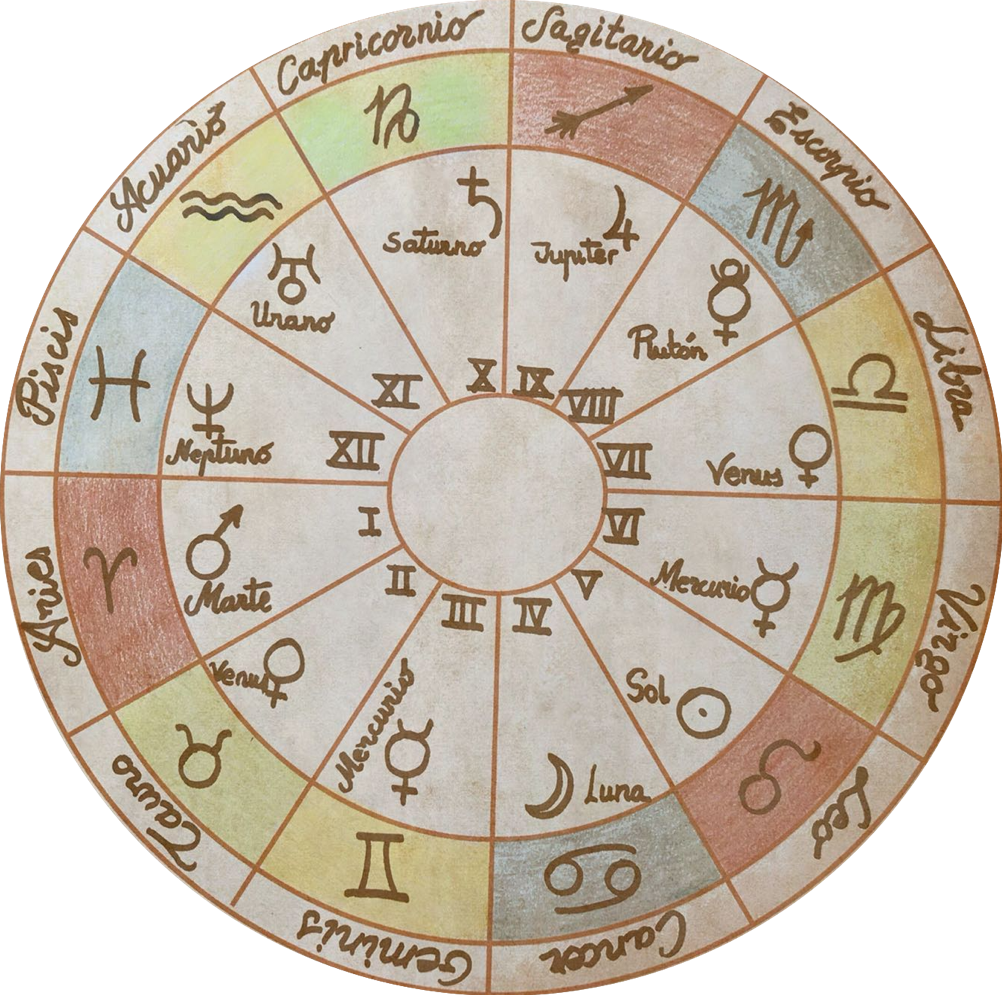 Sensibilidad
Inspiración
Creatividad
Espiritualidad
Unidad
Ayuda al otro
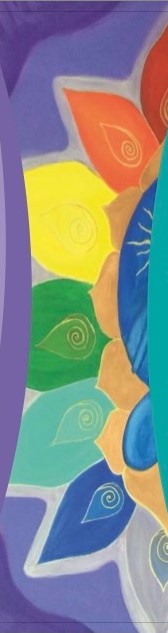 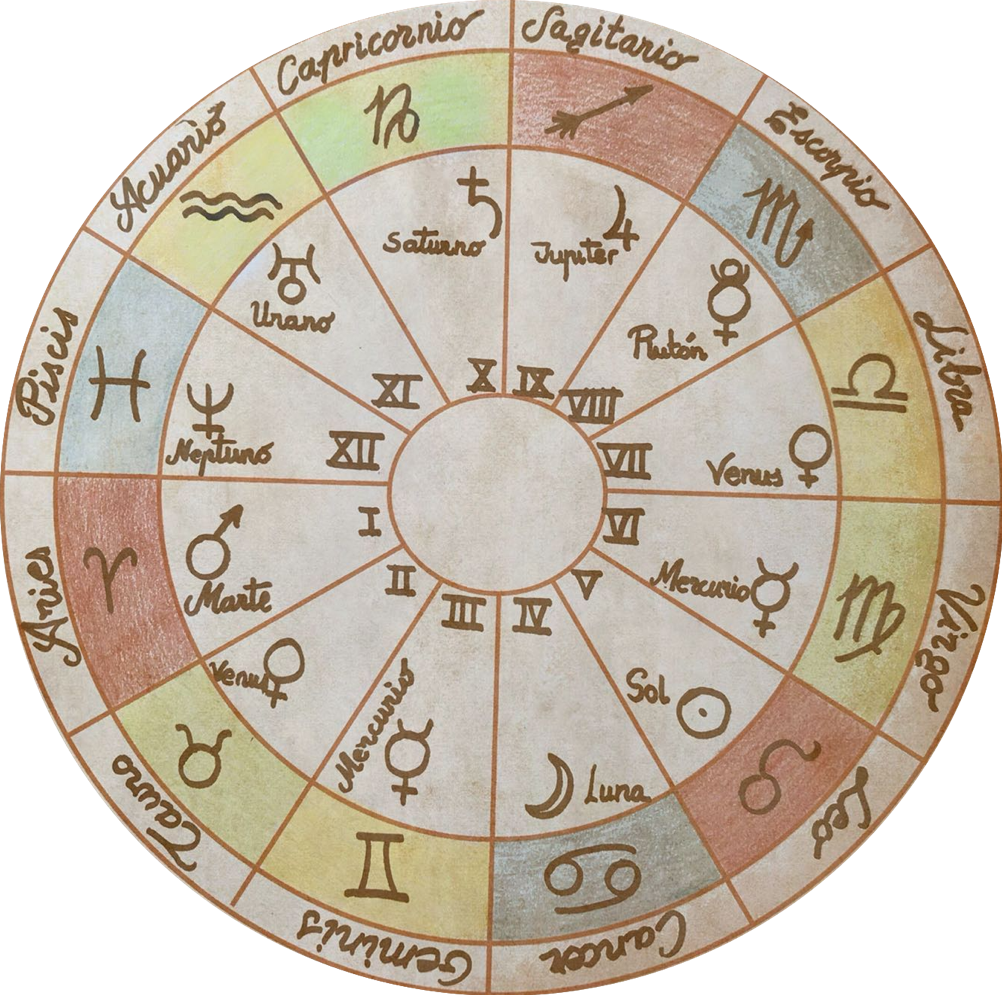 Muy Sensible
Perdido
Dudas
Miedos
Sacrificado
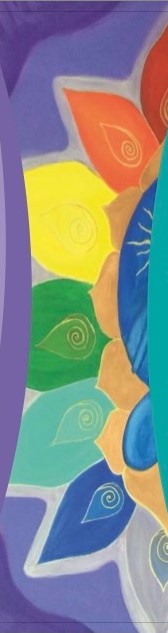 Sombras de NEPTUNO-PISCIS-CASA 12
Pasivo
Fantasía (“gafas de la felicidad”)
Víctima
El salvador de los demás
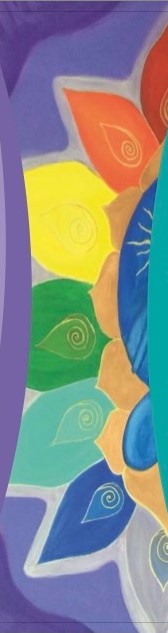 PISCIS: la raíz…..
MIEDO A HACER DAÑO A LOS DEMÁS. Cuando siento miedo me paralizo, me bloqueo, apago mis sentidos extraordinarios y niego mis capacidades. 
	MIEDO A PONER FIN A SITUACIONES O RELACIONES…. 
	OTROS GRANDES MIEDOS: la muerte, el sufrimiento….
“Miedos más irracionales con intenso sufrimiento”
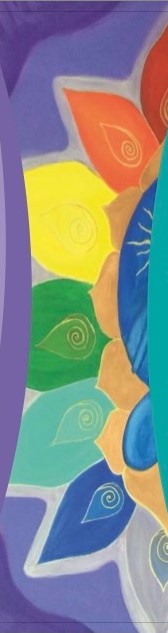 PASIVO
Falta de Disciplina
Dejadez
Pasividad
No acción 
Desconfía de los demás, miedo a la unión
Oculto, miento a los demás, engaña (para no hacer 
     sufrir al otro)
           “No hago nada para no sufrir”
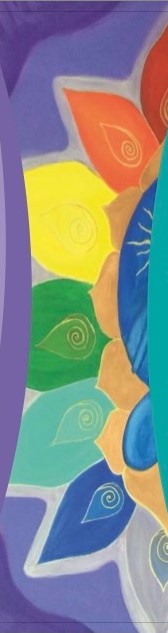 FANTASÍA
“Gafas de la felicidad”
Fantasía desbordante
Ilusiones
Divagaciones
Imprecisiones
Escapismo, adicciones (drogas, alcohol, tabaco….) 
Confusión

 “Me evado para no sufrir, mi realidad no me gusta”
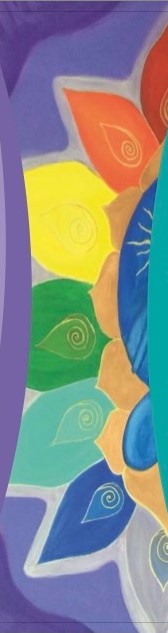 VÍCTIMA
Se funde con los demás 
Dependiente de los demás

            “Sacrificado por los demás”
  Y se queja, se queja, se queja………
          (necesita recibir compasión)
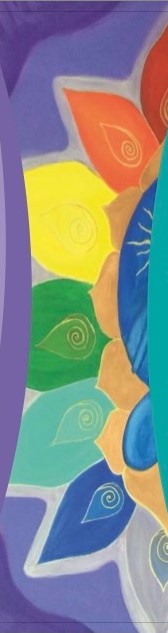 SALVADOR
Se funde con los demás
Dependiente, se olvida de sí mismo
Entregado “al otro” para aliviar el sufrimiento
Amor dependiente y sacrificado

 “Abandona su cuerpo, su vida, para ayudar al otro olvidándose (o no queriendo ver) que él también sufre”
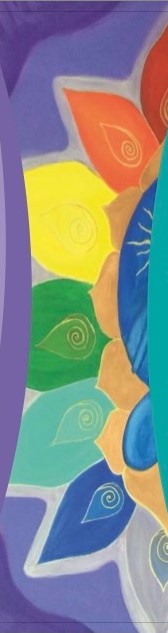 NEPTUNO EN LUZ
INSPIRACIÓN- INTUICIÓN
   Creatividad, artista, conectado al “más allá”
EL AMOR INCONDICIONAL
   Amor desinteresado
COMPASIVO 
  Sensible a las necesidades de los demás  + hace algo (acción)
          CURADOR O SALVADOR
   ¡Más autocompasivo y más compasivo!
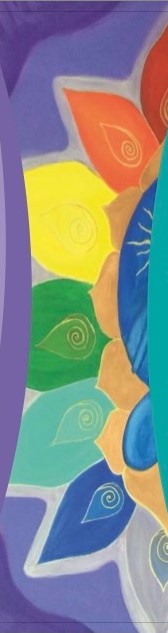 COMPASIÓN
Empatía (cognición y sentimiento)

                        Bondad amorosa (metta)
                                            Tolerancia al malestar
                                            Suspensión del juicio
                                            Motivación para ayudar
                       Acción compasiva

              Alegría de poder aliviar el sufrimiento
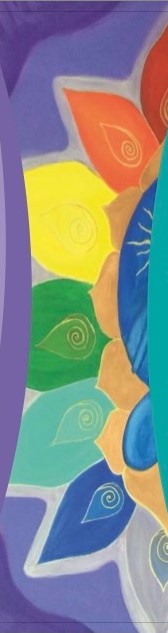 COMPASIÓN
Empatía                                                    Acción compasiva
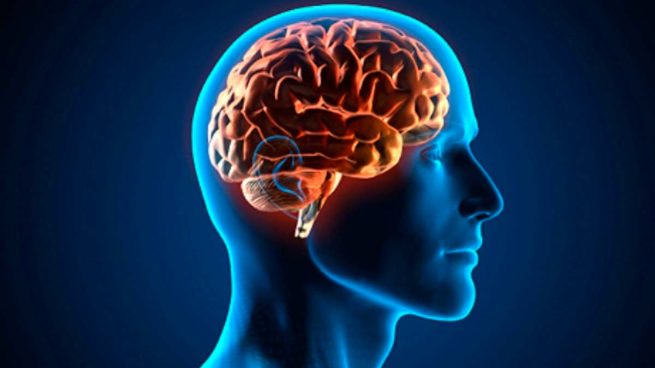 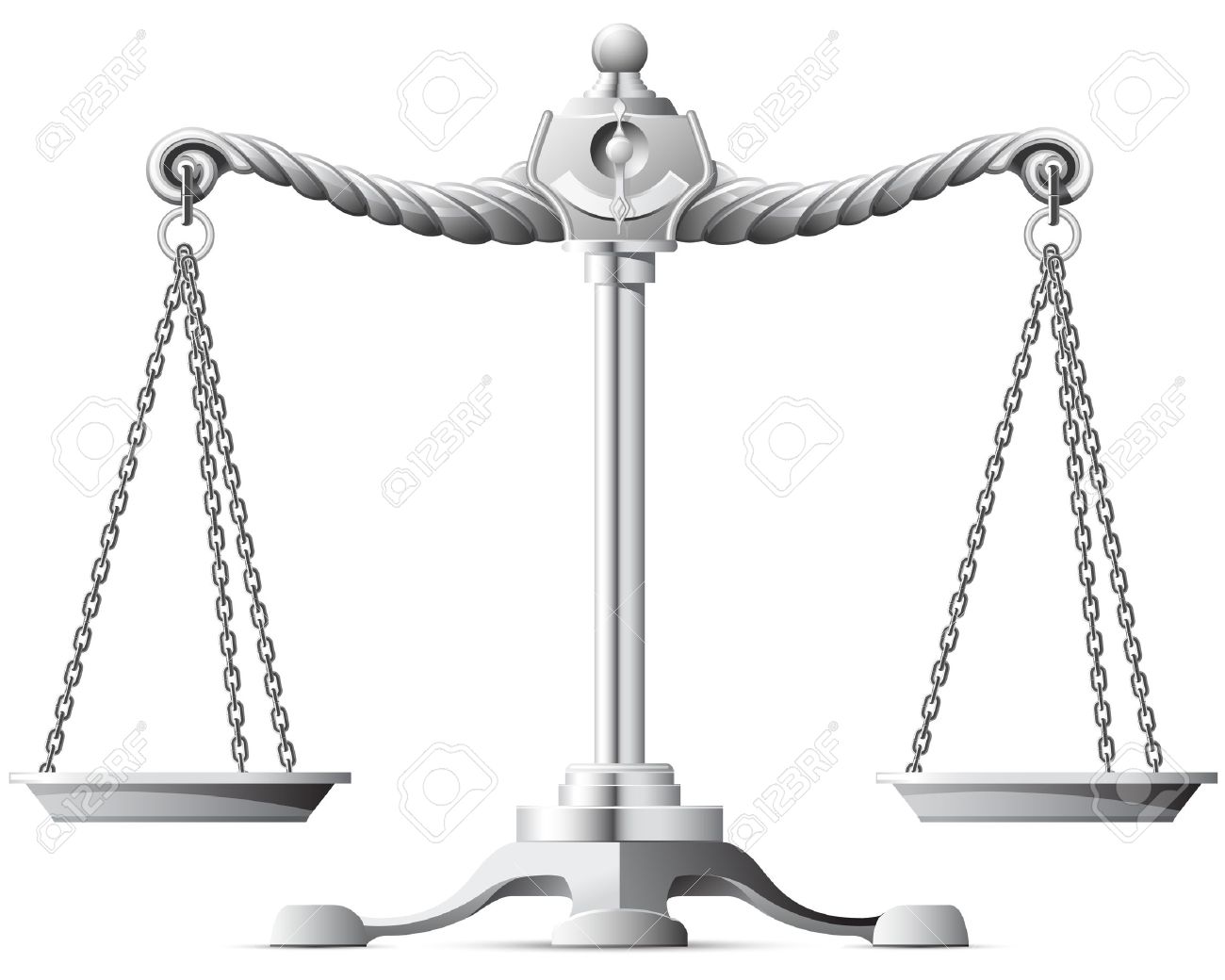 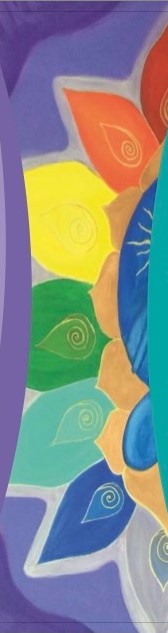 PISCIS EN LUZ
AUTOCOMPASIVO                             COMPASIVO
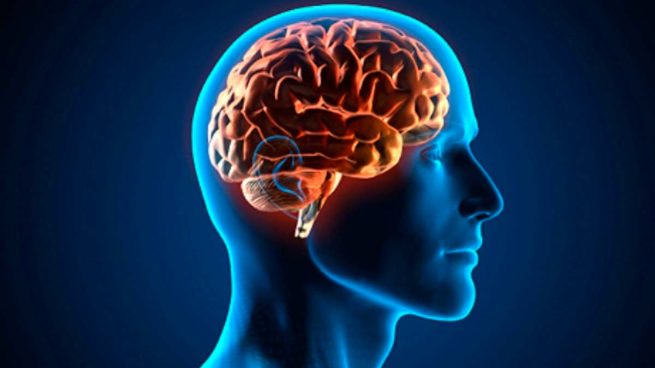 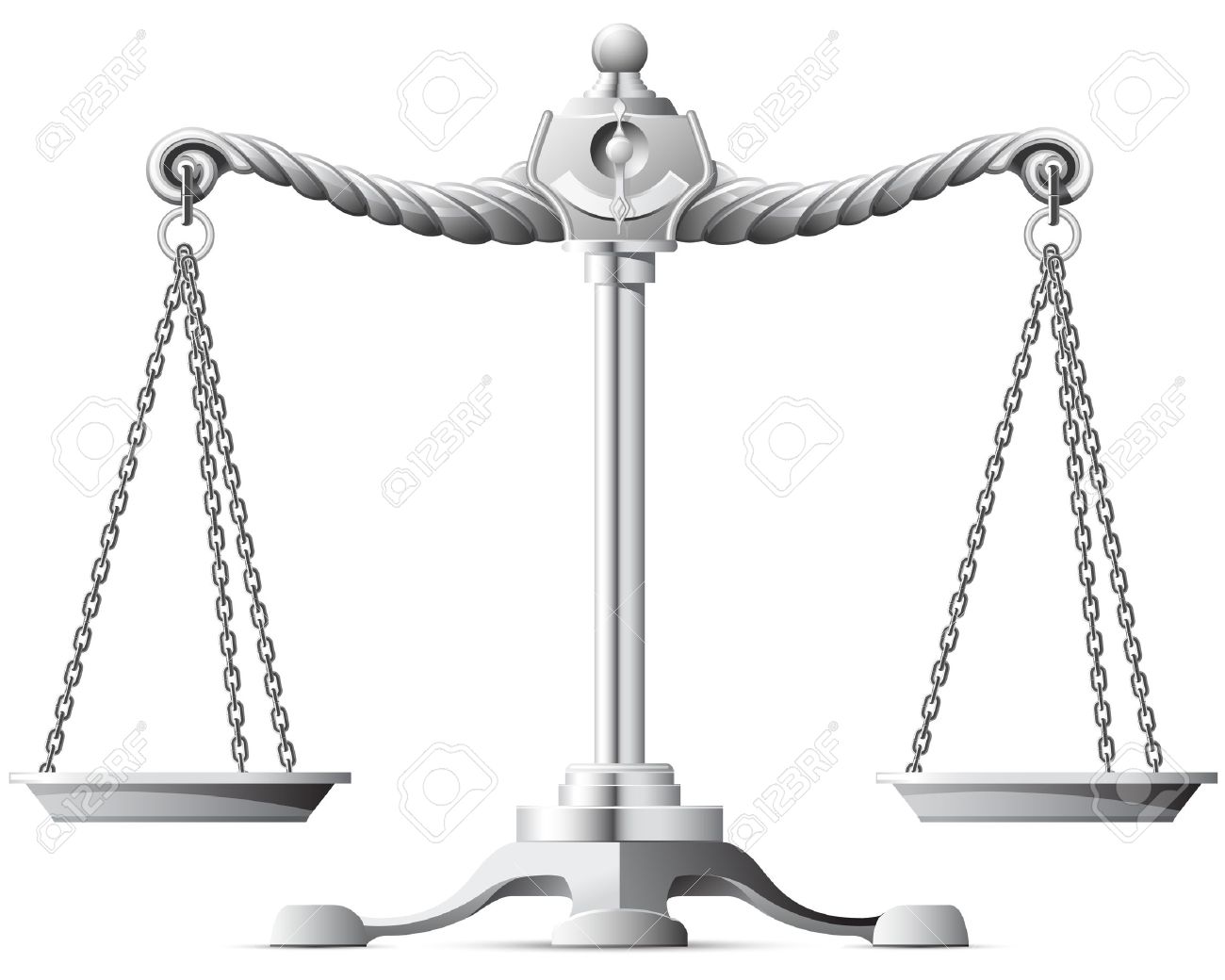 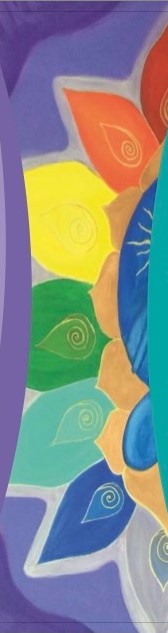 PISCIS: LA LUZ
“Fuerza, Valentía, Discernimiento, Distancia emocional”
“Separarse de la UNIDAD para centrarse en UNO MISMO”
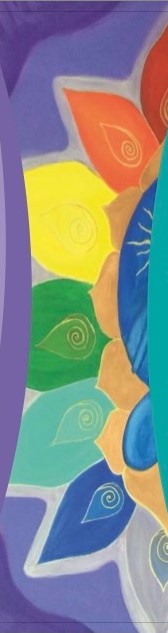 PASIVO: LA LUZ
“Disciplina, Orden, Control, Exigencia (Virgo….)”

“Dejar de esconder, Dejar de mentir”
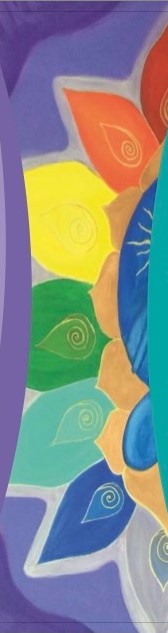 FANTASÍA: LA LUZ
“Sentido práctico, Tocar tierra”
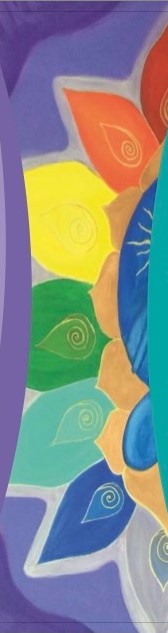 VÍCTIMA: LA LUZ
“CORTAR el sufrimiento, PONER FIN a lo que me hacer sufrir”
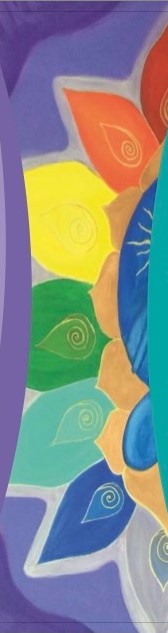 SALVADOR: LA LUZ
“PENSAR EN MI, en mi cuerpo, en mi mente, en mis emociones”
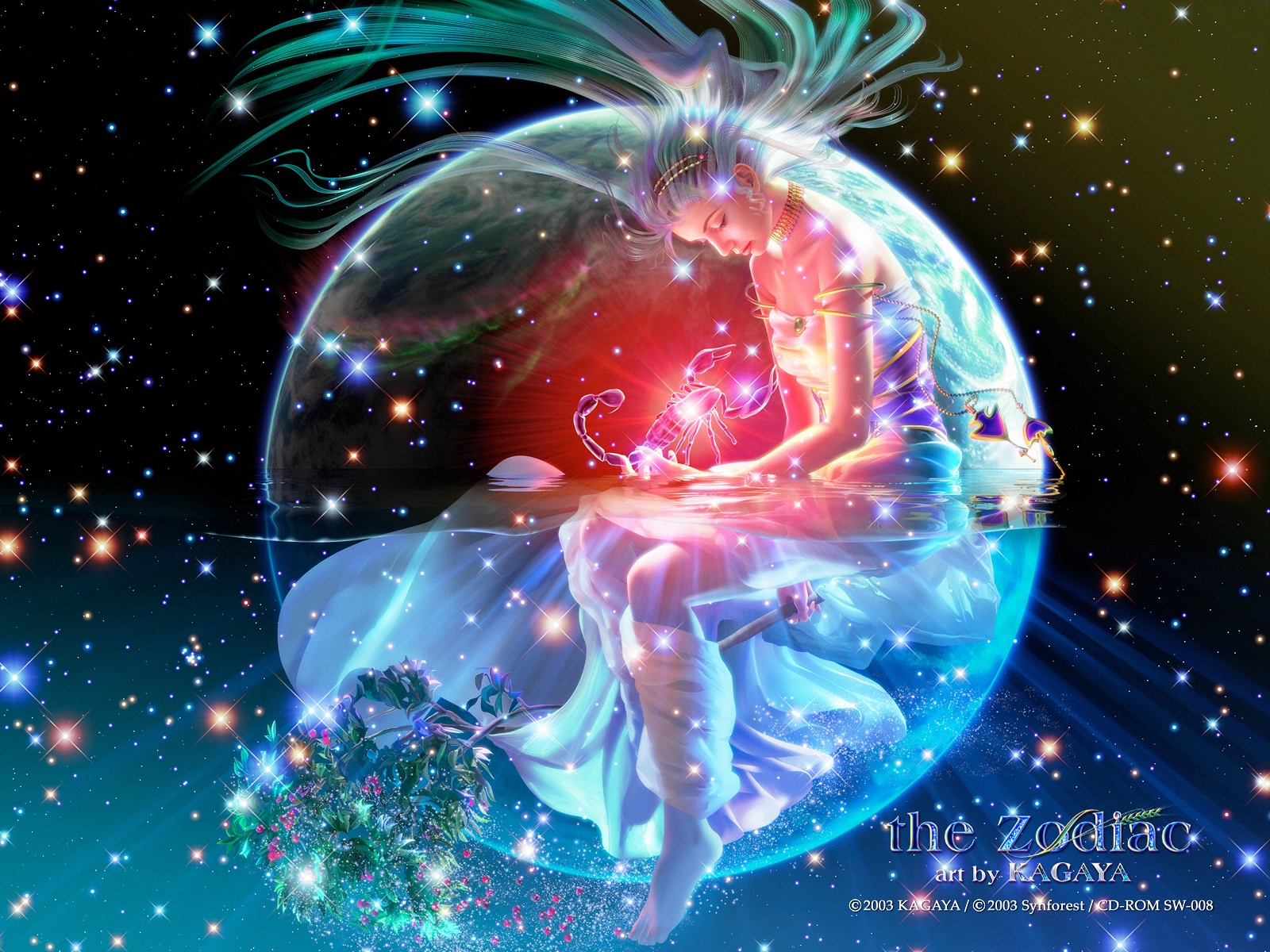 EGO CONTROLADOR EMOTIVO (MANIPULADOR)
PODER
PLUTÓN
LUZ: intenso y profundo, apasionado, interés por temas ocultos, buenos consejeros, espíritu de trasformación
SOMBRA: sarcástico, irónico, destructivo, vengativo, celoso, manipulador, negación-anulación (dejar poder en otros)
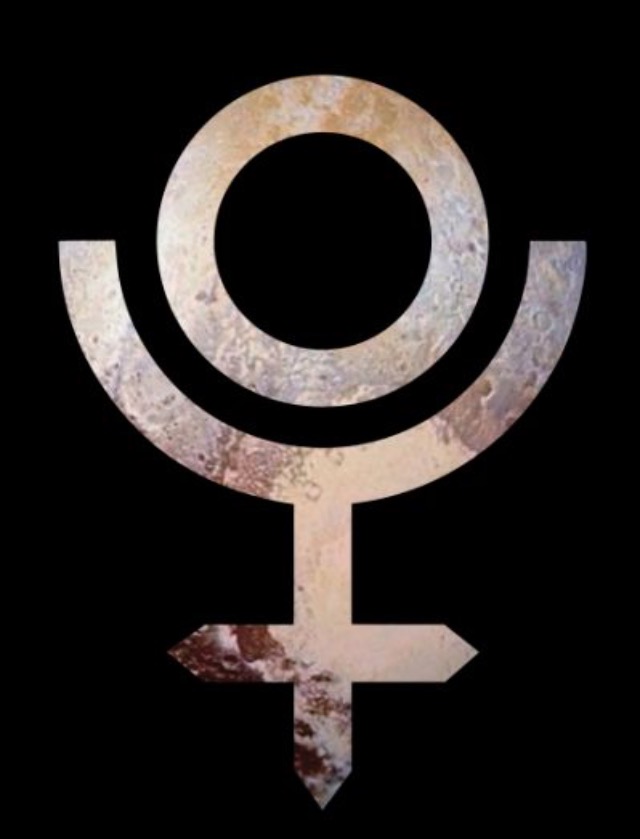 AGUA
FIJO
SALIDA HACIA LA LUZ: depuración emocional, trasformación interactuante, desapego, eficiencia emocional
ESCORPIÓN
YO INTENSO
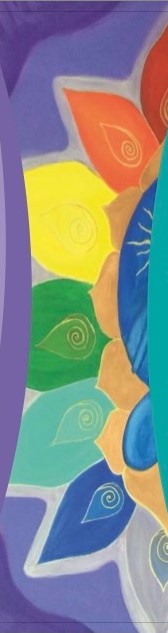 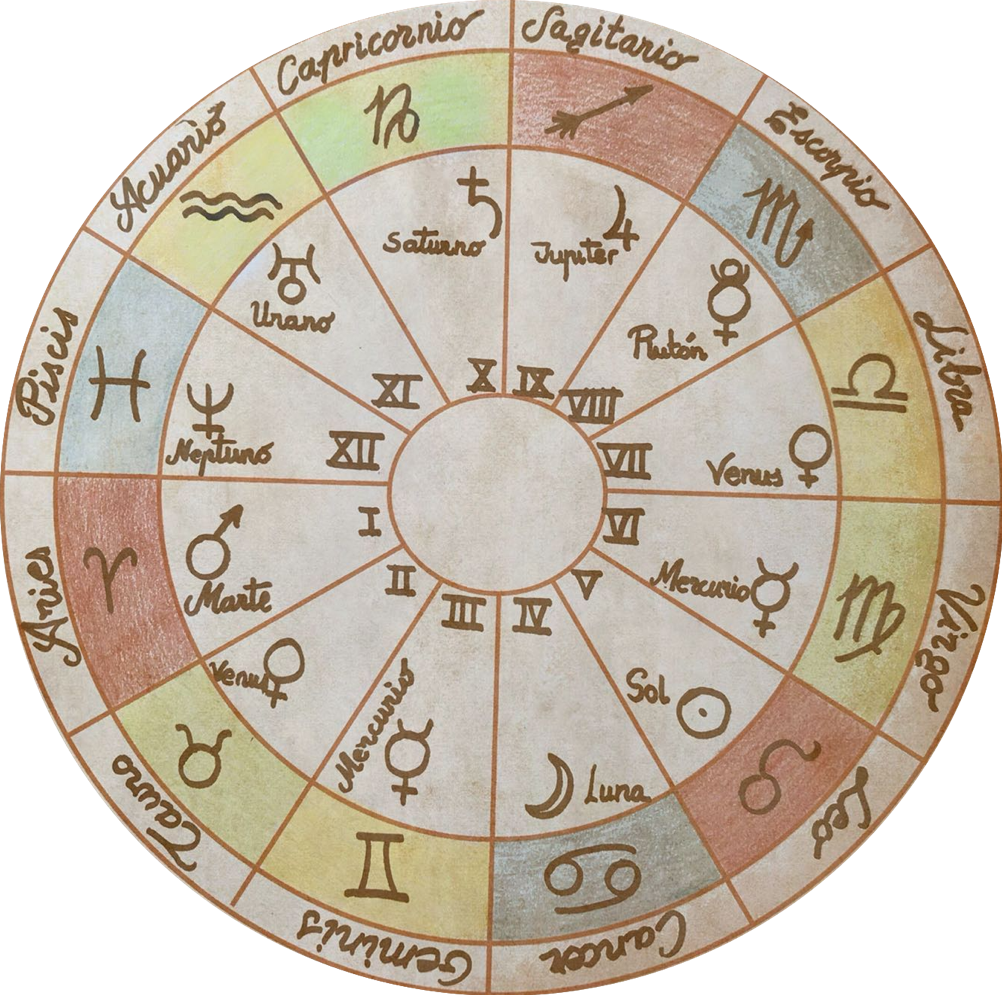 Profundizar
Perdonar
Transformación:
Destrucción
Renacer
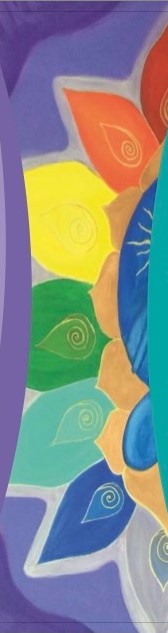 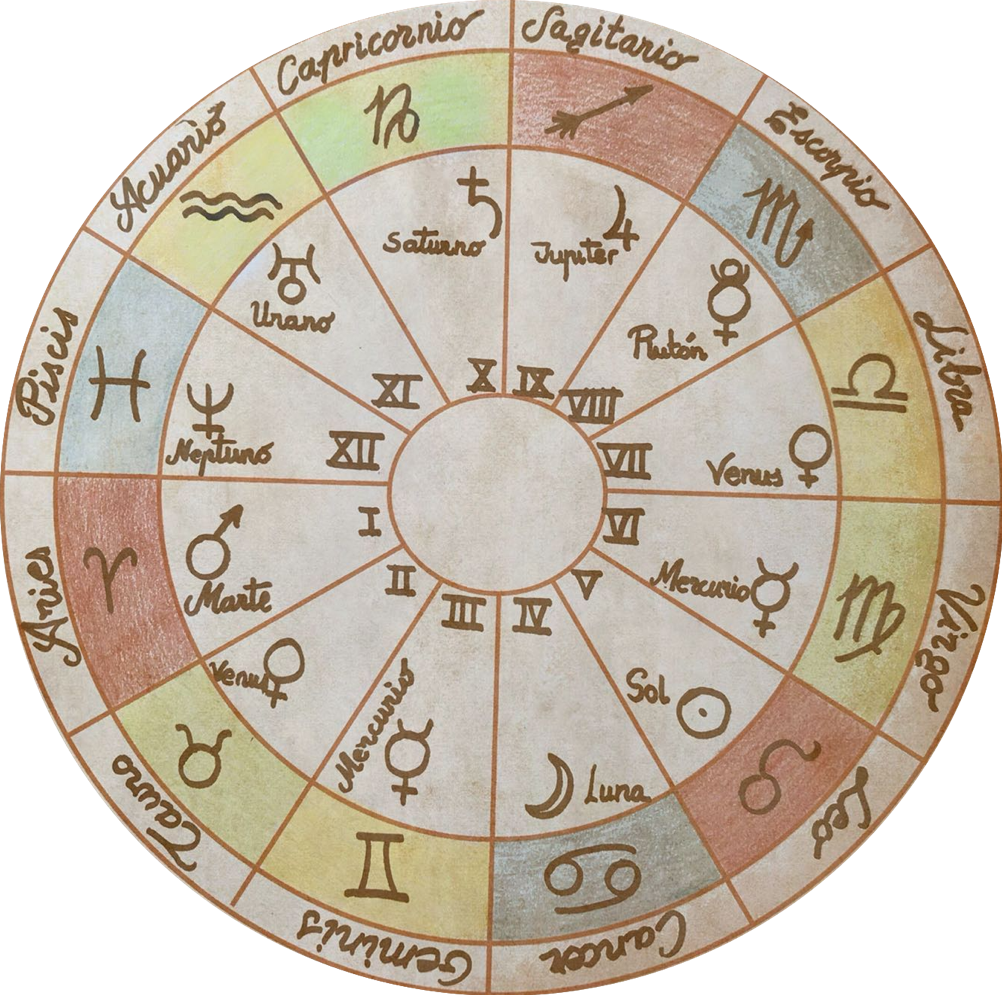 Dramas
Manipulación
Rencor
Odio
Resentimiento
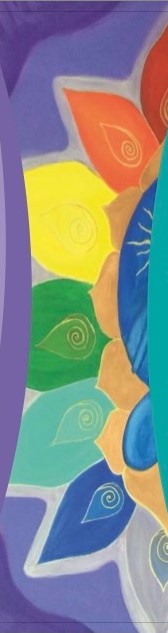 EGO CONTROLADOR EMOTIVO 
(MANIPULADOR)
EGO DEL PODER
Abusos de poder, crueldad, manipulador, obsesiones, liderazgo encubierto, resentimiento, dramatismo, desamor, odio, sarcasmo, irónico, vengativo,  celoso, dependencias psicológicas.                                               
APEGO, tragedia, vicios intensos, “lo oculto”.    
Busca defectos en el otro para engordar su Ego.    
Impositor intenso o sumiso intenso.                                                              
Resistencia a profundizar en las experiencias, DESTRUCTOR INSTINTIVO INTENSO
PODER, AUTOCONTROL y EFICACIA, determinación firme, LÍDER encubierto. 

INVESTIGADOR, astuto, tenaz. Interés por ocultismo, SEXO-VIDA-MUERTE
BUEN CONSEJERO.     
INTENSO, profundo, apasionado, DESAPEGO.        
Maestro renacedor que cambia TRANSFORMANDO.
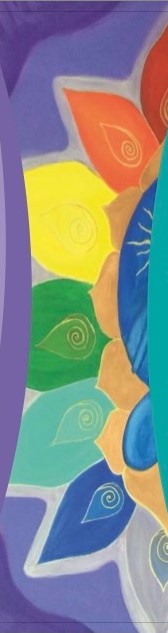 ESCORPIO: la raíz…..
MIEDO A ESTAR SOLO, separado de la unidad. Herida de miedo al abandono: “no puedo ser abandonado” (como el miedo de la luna pero muchísimo más intenso). 
 Y que nadie descubra mi miedo e inseguridad a  mostrar mi poder, mi lado débil. NECESITO MOSTRARME FUERTE Y PODEROSO, por eso escondo mi parte vulnerable que compenso con una necesidad de CONTROLAR e IMPONER.
¡Relaciones de dependencia!
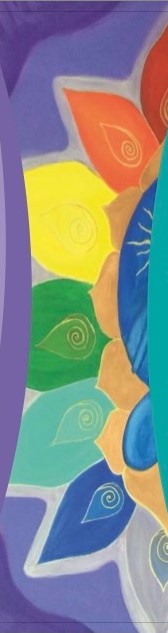 ESCORPIO: la raíz…..
El controlador..... El manipulador...
Observan muy bien al objeto, situación o persona de apego. Son muy audaces para detectar sus puntos débiles. 
Ahora que los conoce, se dedican a satisfacer al otro en sus puntos débiles, así crean una relación de dependencia, y se aseguran de que no les dejarán. 
Si ocurriese una crisis, habrá manipulación muy intensa para que no se rompa la relación. Y por supuesto “yo soy fuerte”, que el otro no sepa lo débil que soy cuando me siento solo.
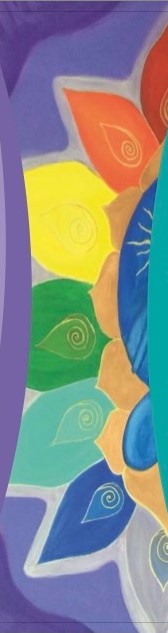 PLUTÓN: las caras en sombra….
Autoritarismo
Impositor grave
Sumisión
grave
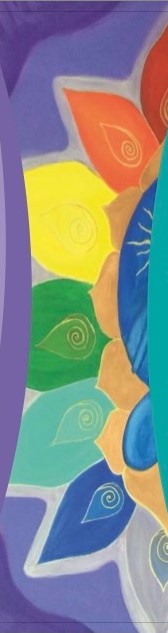 DESAPEGO: protocolo
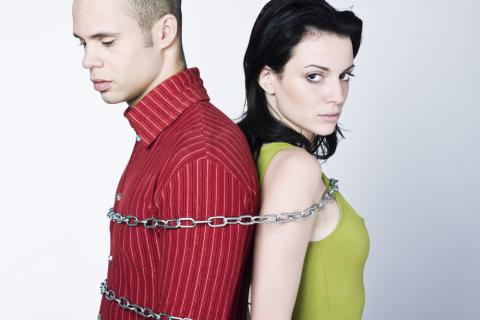 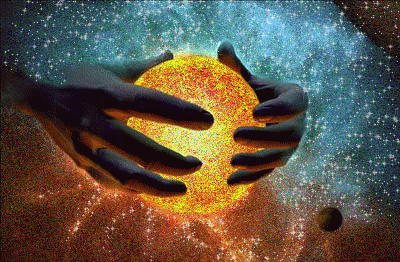 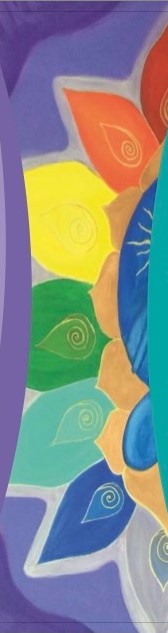 ¿COMO DESAPEGARSE? 
PROTOCOLO
1.- Ser conSciente de nuestro apego a la emoción (por un miedo al abandono), no es la persona/objeto/situación.
2.- Justo cuando percibimos la emoción positiva del apego (la pasión), ser conSciente de la otra cara del apego: la emoción negativa cuando ocurre/ocurra la separación/pérdida (desamor, absorbencia, victimismo, despecho, resentimiento, posesión, ira, dependencia, ironía, venganza, tragedia, odio, obsesiones, manipulación, celos  miedo...) 
    ¡Intentar no “subir” ni ”bajar” tanto en nuestro estado emocional!
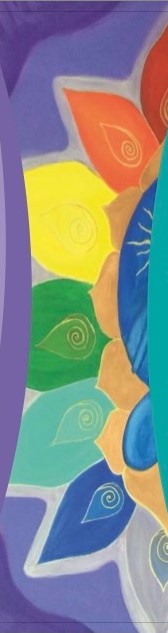 EL APEGO: LAS DOS CARAS
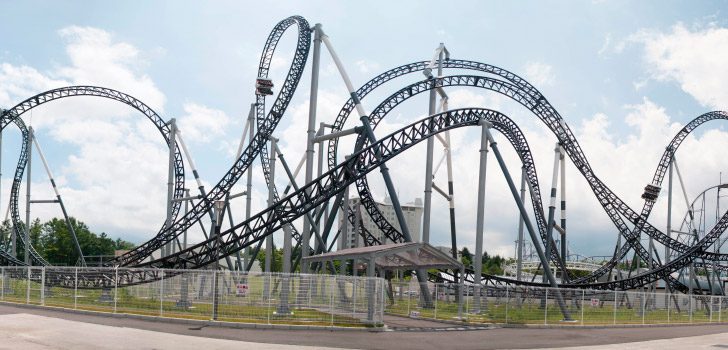 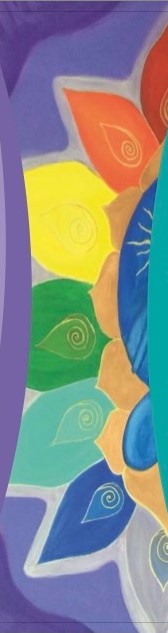 EL APEGO: LAS DOS CARAS
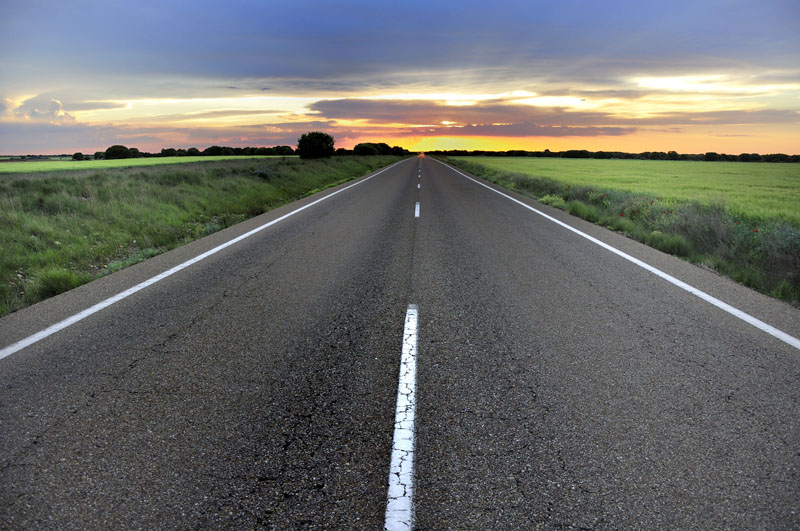 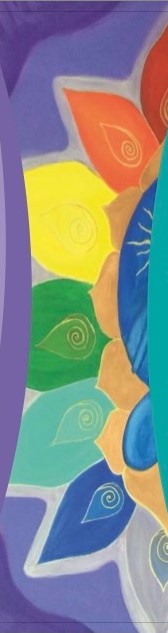 ¿COMO DESAPEGARSE? 
PROTOCOLO
3.- Ser conSciente que no tenemos personas/objetos/situaciones asignadas concretas.
4.- Ser conSciente que estamos Solos para decidir por nuestra vida, MI PROYECTO DE VIDA ES ÚNICO E INTRANSFERIBLE.
5.- AUTOCONTROL: Yo soy responsable de mi vida.
     Autoobservación + Autocorrección                   Transformación
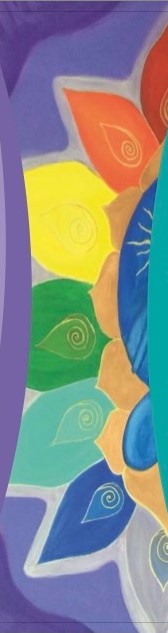 ¿COMO DESAPEGARSE? 
PROTOCOLO
6.- Vive experiencias intensamente
No tengas miedo al pasado
No tiene porqué repetirse el pasado
No huyas, no niegues, no rechaces
7.- ¡No te anules! no te inhibas, no seas pasivo, no seas sumiso..…
8.- ¡No impongas!
9.- Ejerce tu voluntad:
	Decide.
Intención depurada libre de Ego:
“no hagas nada que no te gustaría que te hicieran”
10.- No controles los resultados, no intentes conseguir y forzar un resultado concreto para tu ego: tanto si es una emoción positiva como si es negativa, aprende a aceptarla. Suelta....suelta.....         ¡Lo que se resiste....suéltalo....!
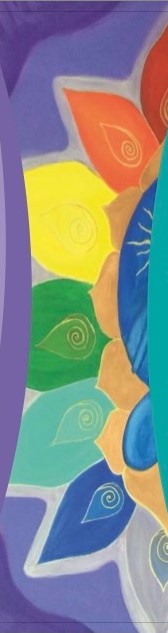 ¿COMO DESAPEGARSE? 
PROTOCOLO
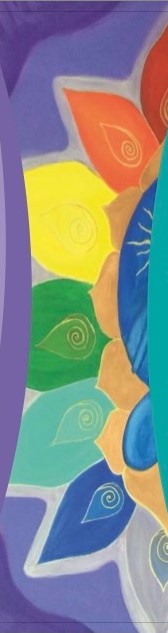 DESAPEGO: entrando 
en la emoción negativa.
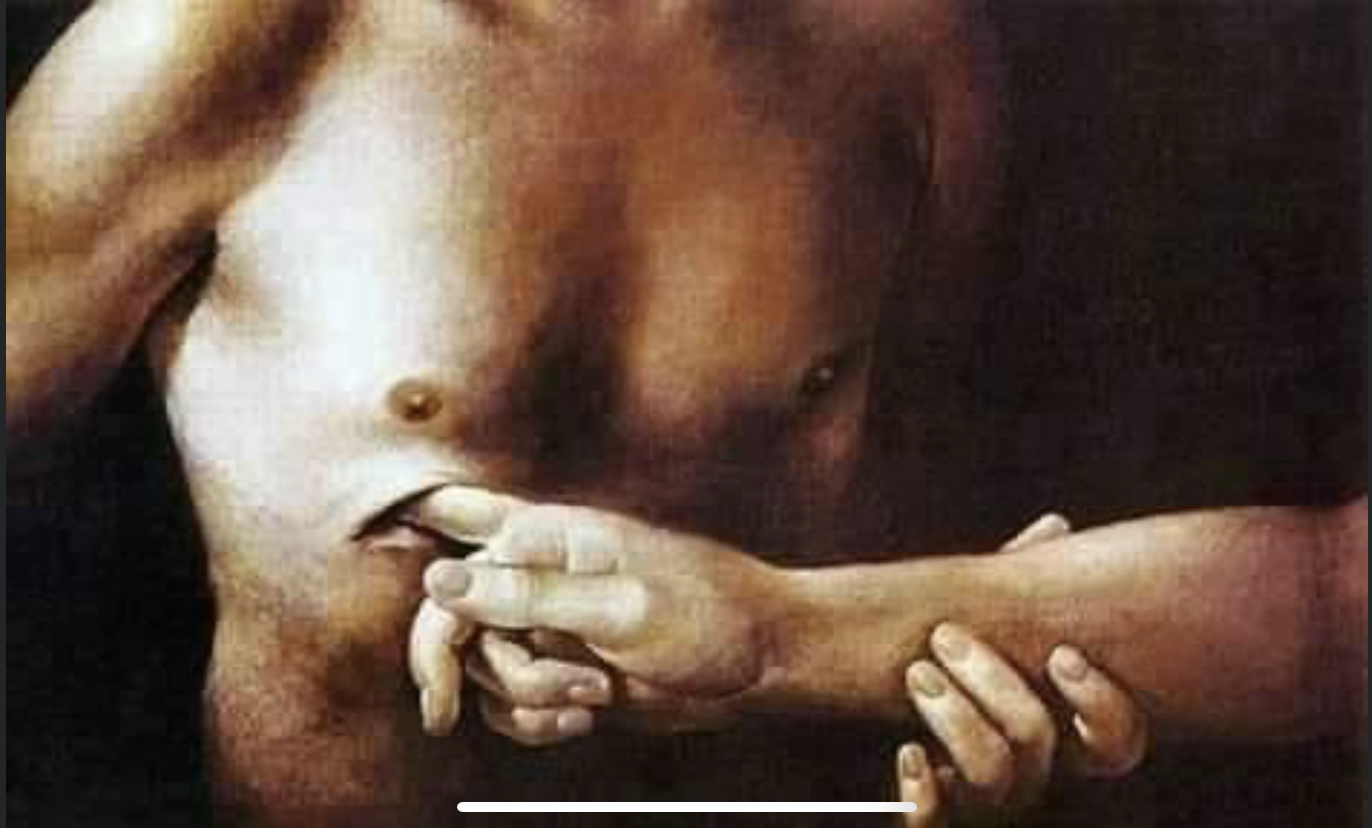 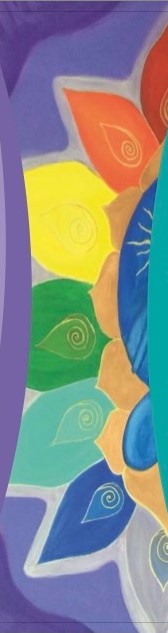 ¿COMO DESAPEGARSE? 
PROCESO ENTRANDO EN 
LA EMOCIÓN NEGATIVA
1.- Si entras en emociones negativa INTENSA: 
                             “NO PRETENDAS RAZONAR”

     2.- “AUTOCONTROL”: 
		- BUSCA ACCIONES PARA  NO DAÑAR A LOS DEMÁS CON TUS IMPULSOS: meditación, ejercicio, respiración, distracción….. “actividades de bajo yo”
        - BUSCA “DESARMARTE”
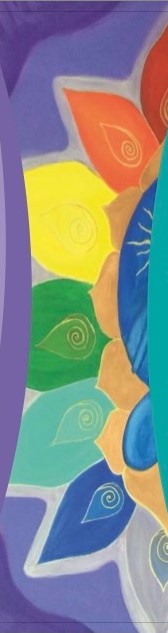 3.- DEPÚRATE DE LAS EMOCIONES NEGATIVAS (implosión/explosión): Terapia emocional: 
Meditación:
Mindfulness e Invitar a la dificultad y trabajar con ella con la ayuda del cuerpo.
Meditación de conexión y creación con el Ego de Escorpio (meditación corta o larga). 
“Permítete sentir tus emociones negativas, no las rechaces, siéntelas y trátalas con benevolencia”
¿COMO DESAPEGARSE? 
PROCESO ENTRANDO EN 
LA EMOCIÓN NEGATIVA
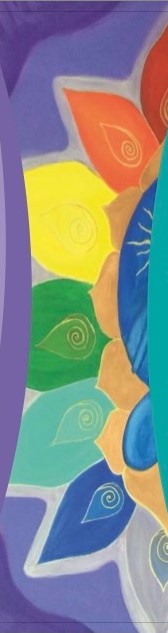 LOS TRES CEREBROS
PENSAR
ACCIÓN
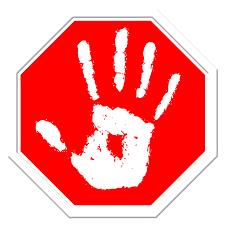 SENTIR
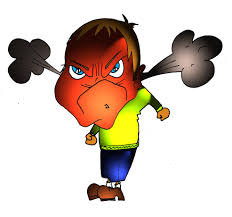 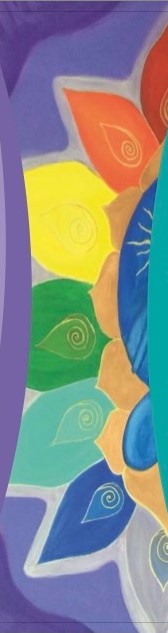 4.- TRANSFORMACIÓN INTERACTUANTE: 
Practica la comunicación emocional asertiva.
Busca el aprendizaje de la experiencia (Egos), busca la luz de Escorpio.
      LUZ DE ESCORPIO: DESAPEGO + PERDÓN
Aplica la cuántica: pide la expresión evolutiva positiva             de tus aspectos negativos.
¿COMO DESAPEGARSE? 
PROCESO ENTRANDO EN 
LA EMOCIÓN NEGATIVA
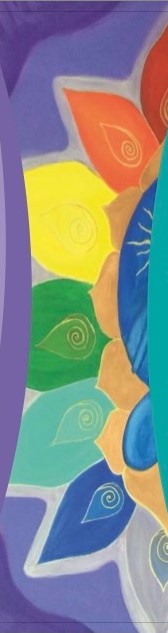 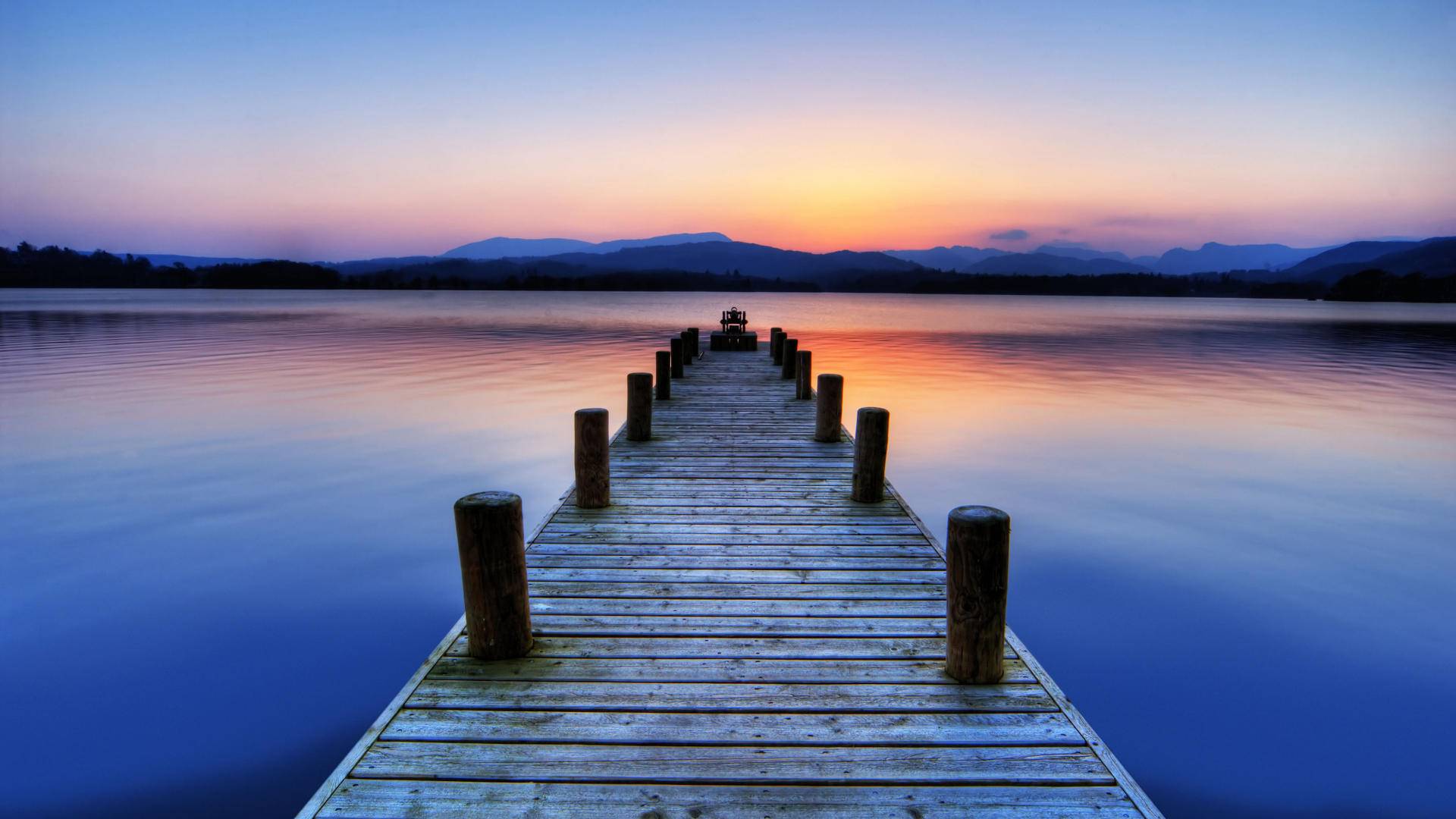 Despertar a la Consciencia
Práctica: Ejemplos de tránsitos
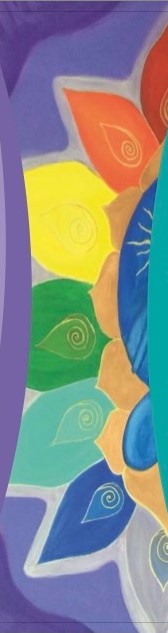 11-2009. DIETA LÍQUIDA EN TARRASA
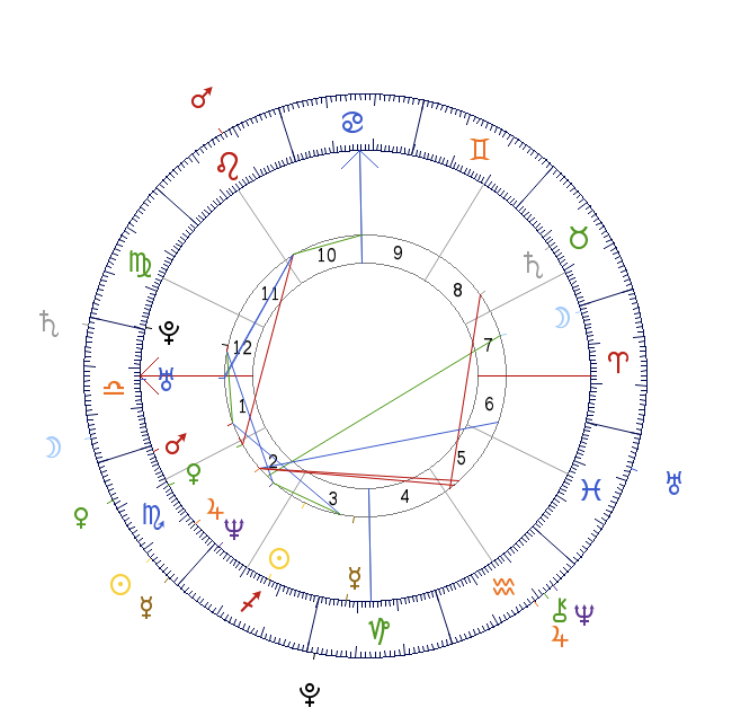 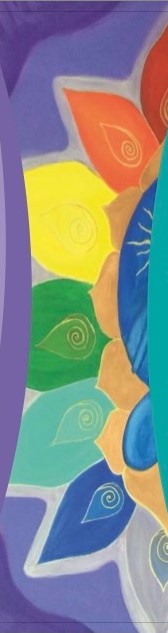 2010. CAMBIO LABORAL: DEJO EL HMI
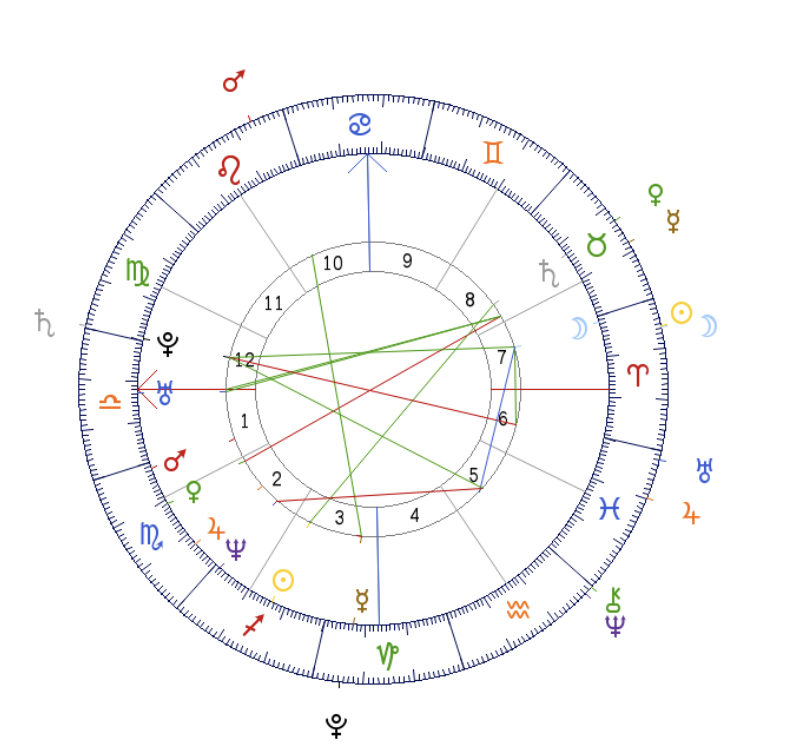 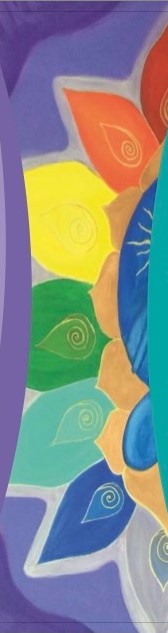 23 AGOSTO 2011: MUERTE DE MI PADRE
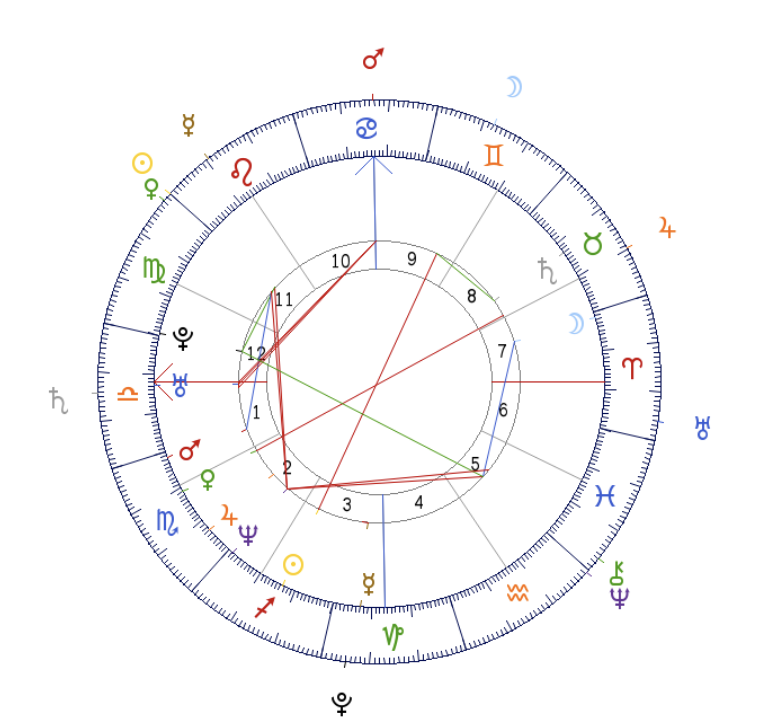 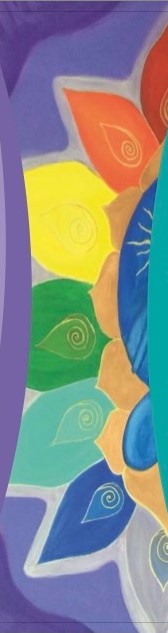 26 NOVIEMBRE 2011: MUERTE DE MI MADRE
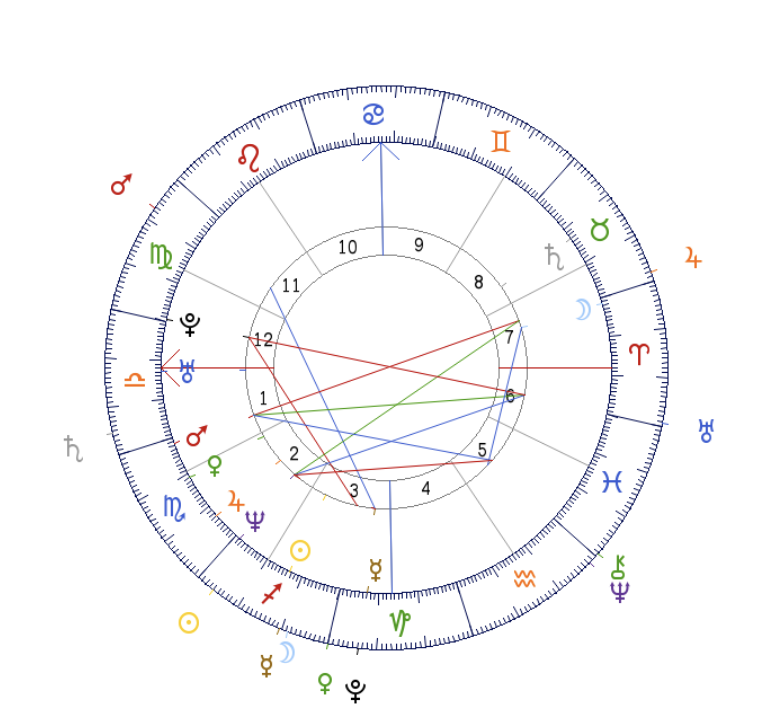 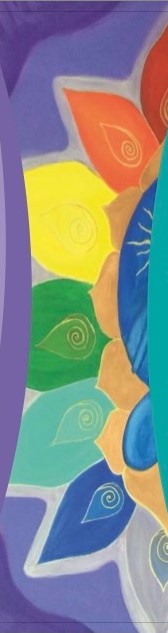 18 DE OCTUBRE 2012: MUERTE DE TRINI
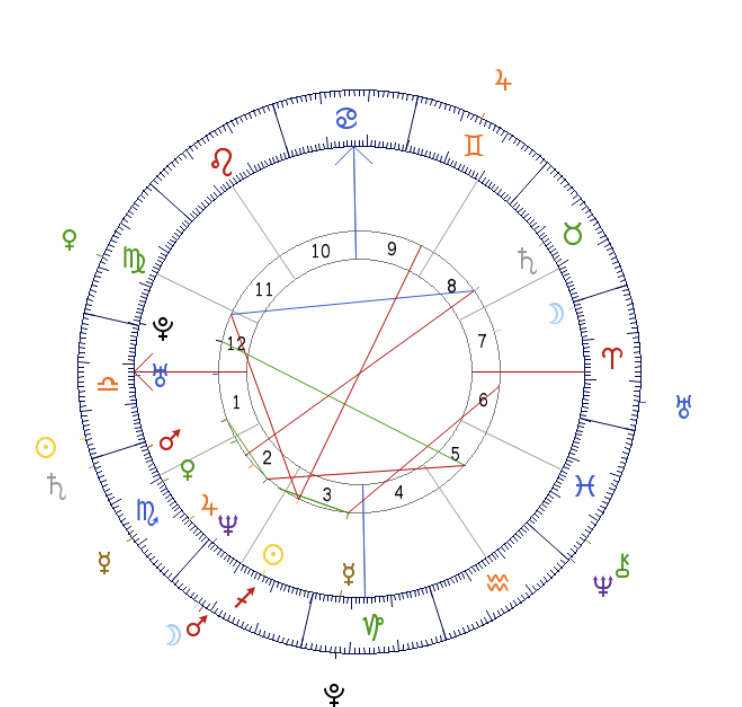 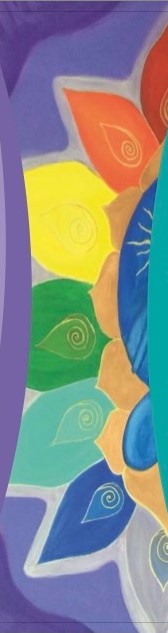 22 DE NOVIEMBRE 2013: DIVORCIO
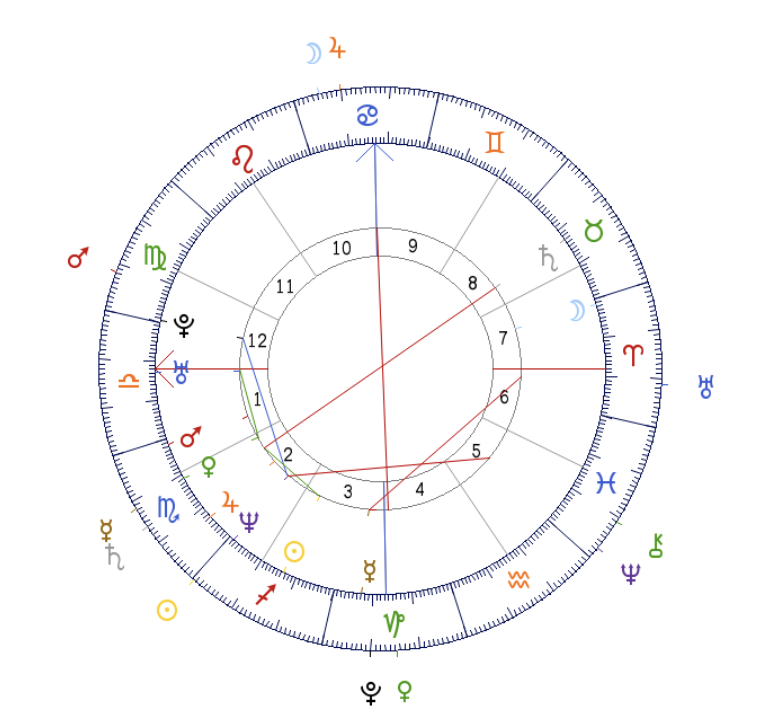 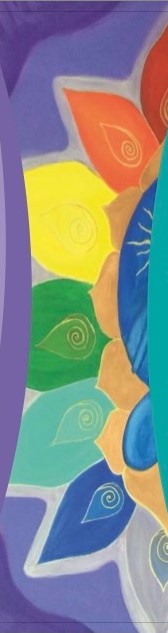 2 DE OCTUBRE 2016: ELA Y LOS BARROTES: 
ESTRECHEZ ECONÓMICA
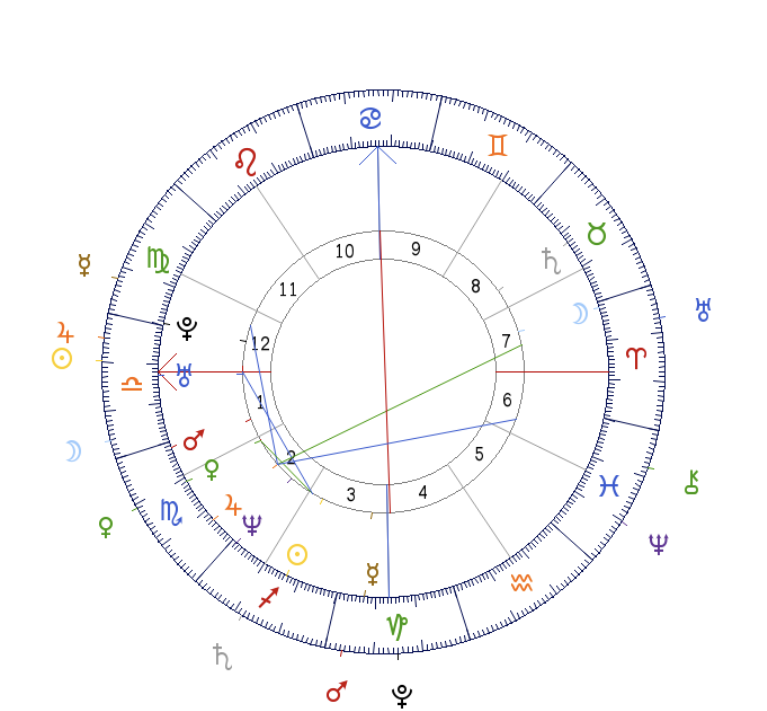 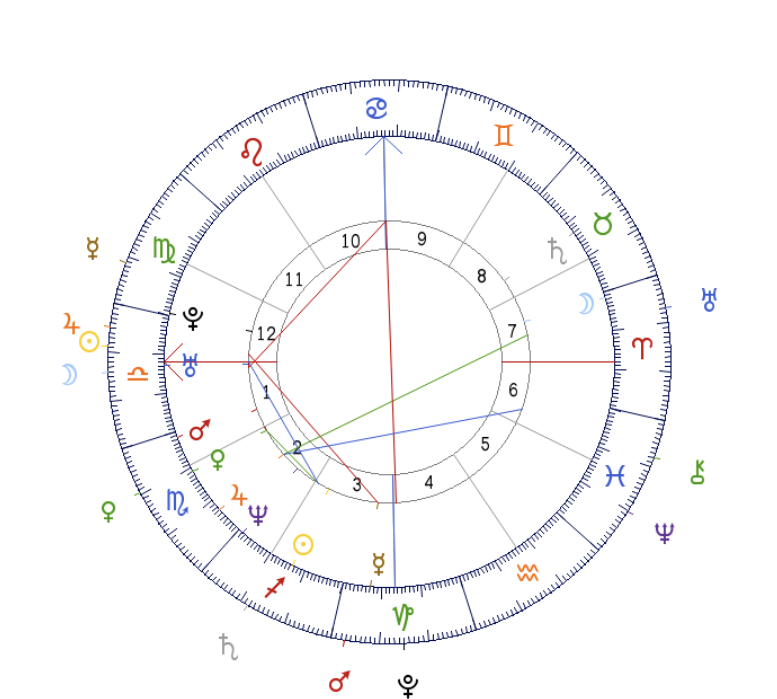 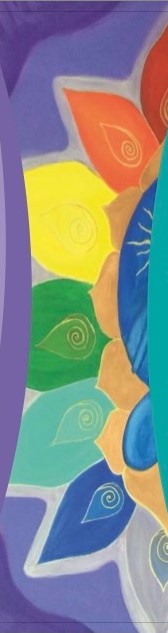 2018: ESTRUCTURO MIS LIBROS Y WEB
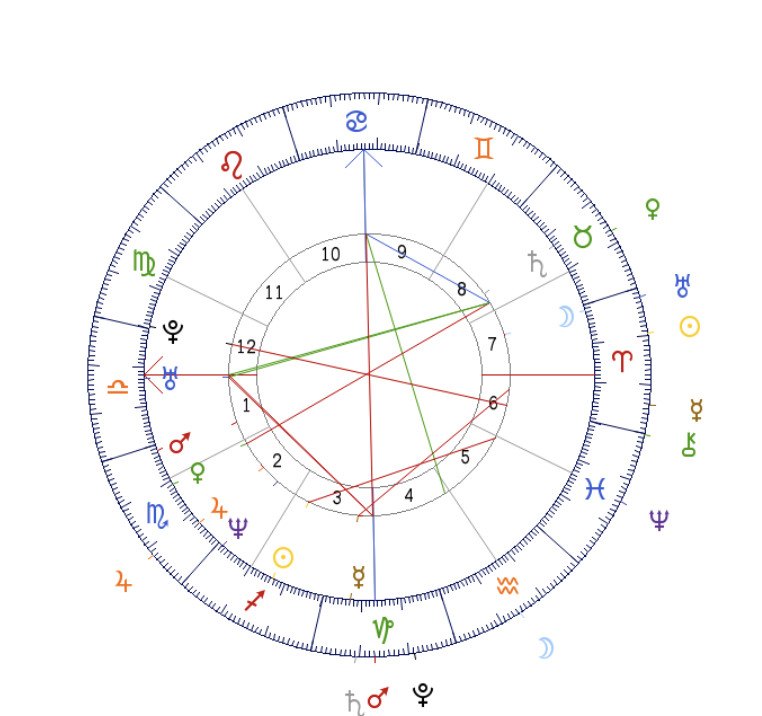 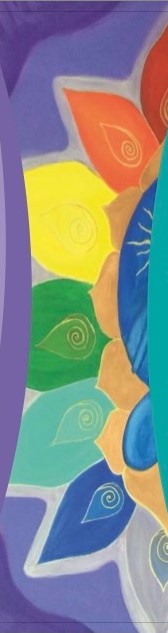 JULIO 2018: SEPARACIÓN FRANCIS
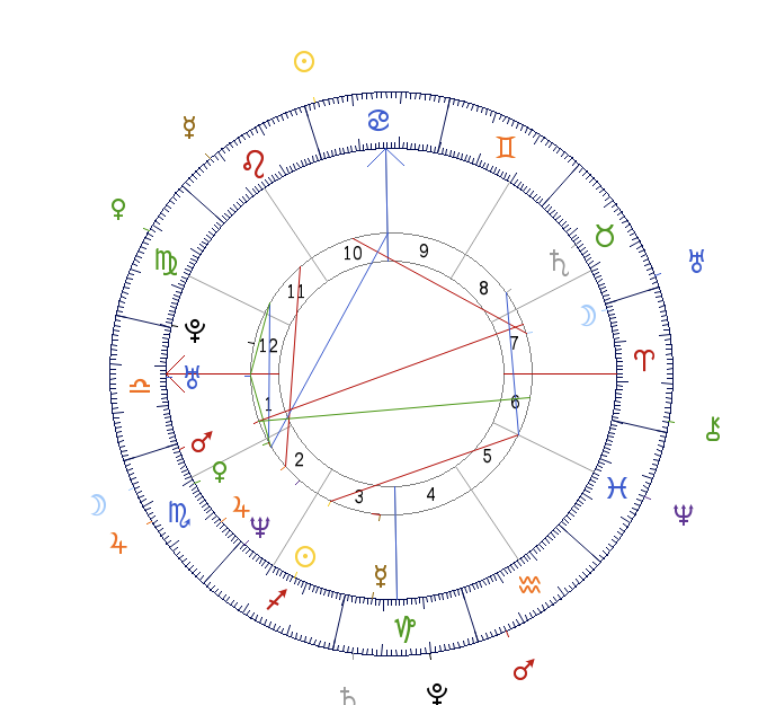 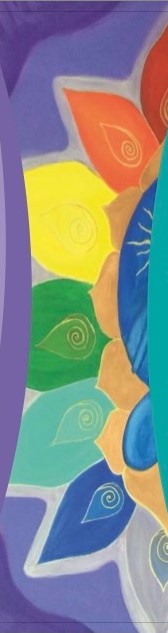 ABRIL 2019: RETIRO DISPENZA
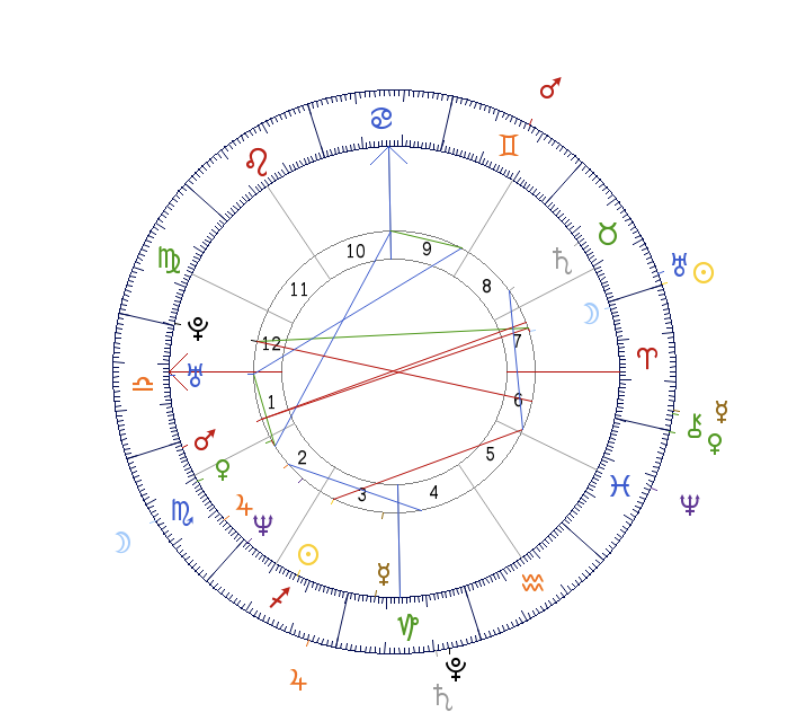 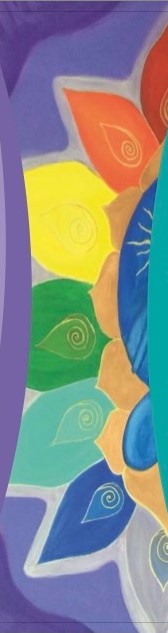 QUEMADURA EN MANO IZQUIERDA DE MI HERMANA
19-4-2020
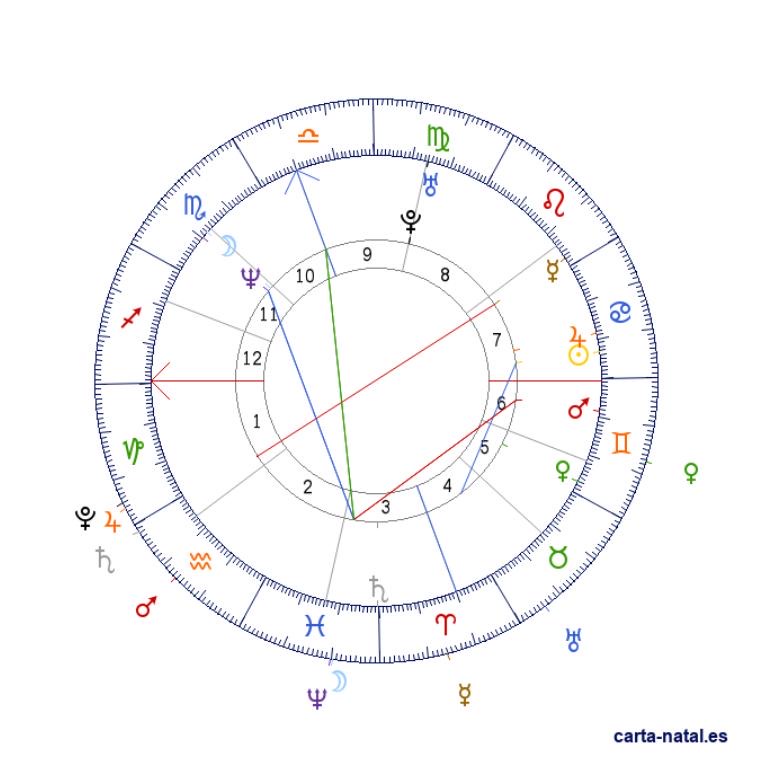 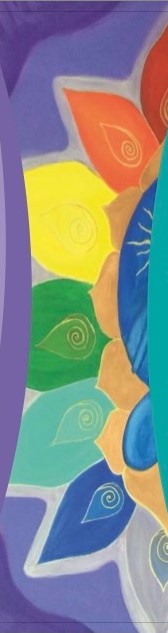 QUEMADURA EN HEMICARA IZQUIERDA DE UN PACIENTE
26-4-2020
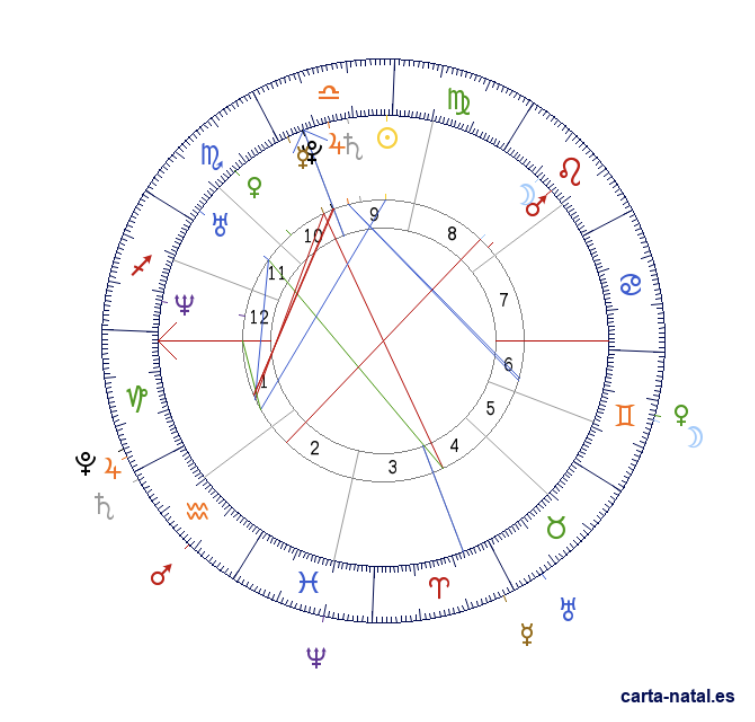 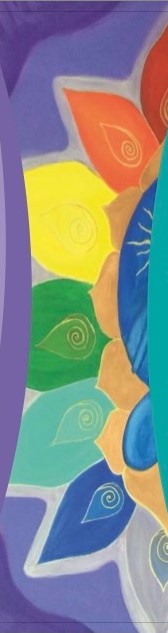 2-2-2021: DESPROTEGIDO con mi asesor, cambio a “Agustín”. 
Cajero se queda con mi dinero.
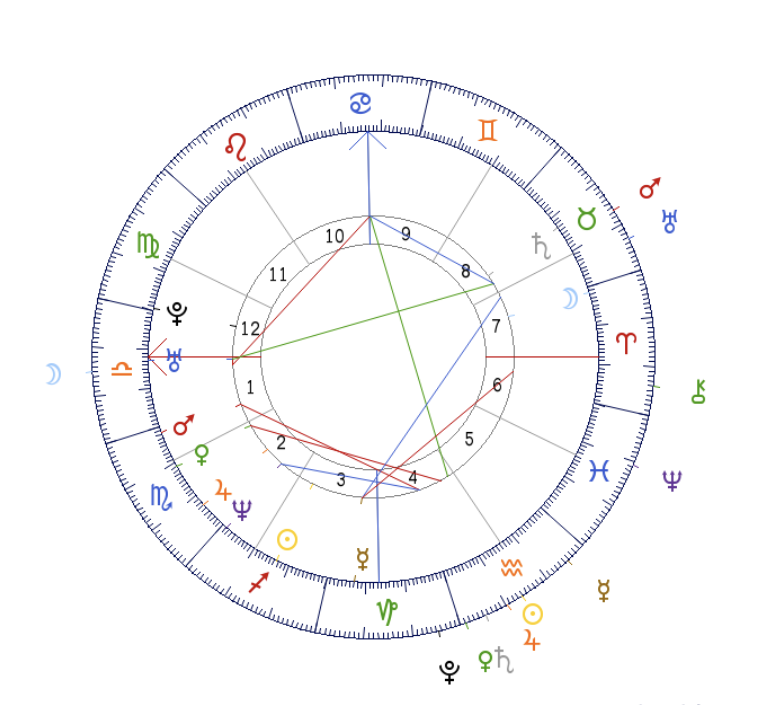 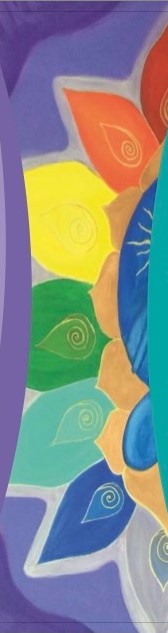 14-3-2021. DÍA DE MERCURIO QUE NO FLUYE (ordenadores, wifi, archivos…) + paciente difícil de tragar.
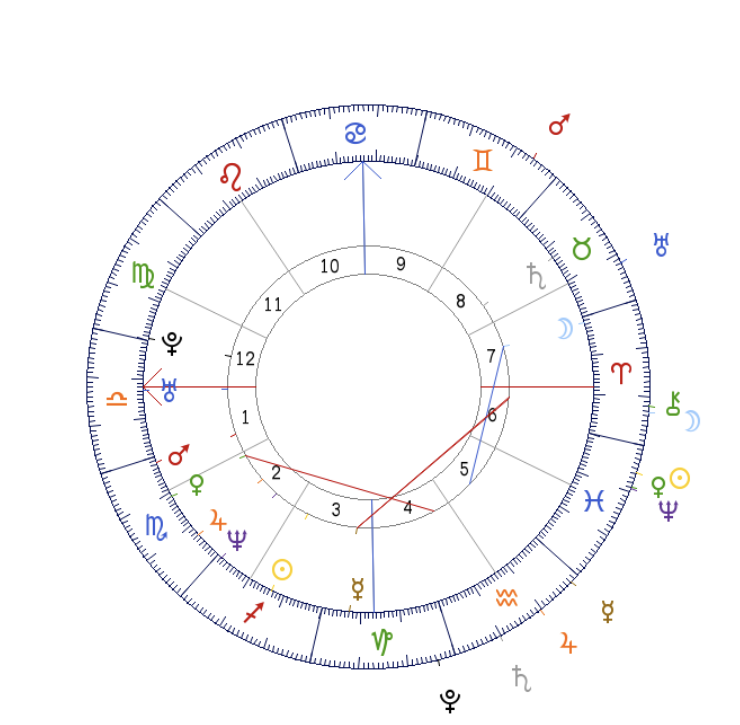 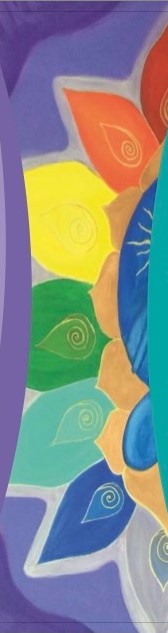 19-2-2021: contacto con expareja a los 7 años. 
CICLOS DE SATURNO
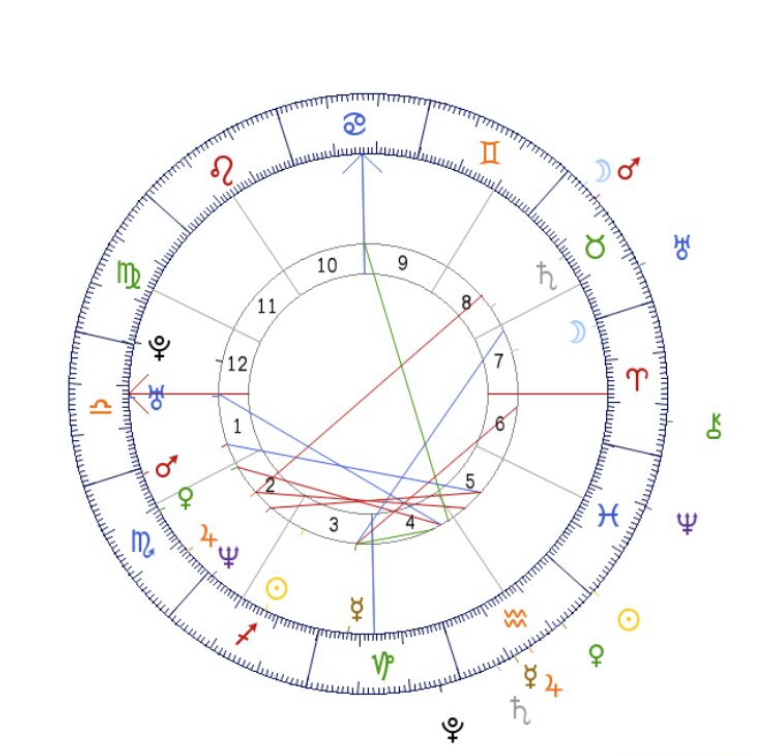 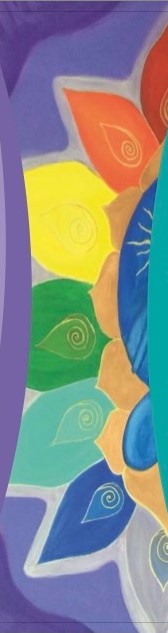 1-4-2021: Esther pierde su gato
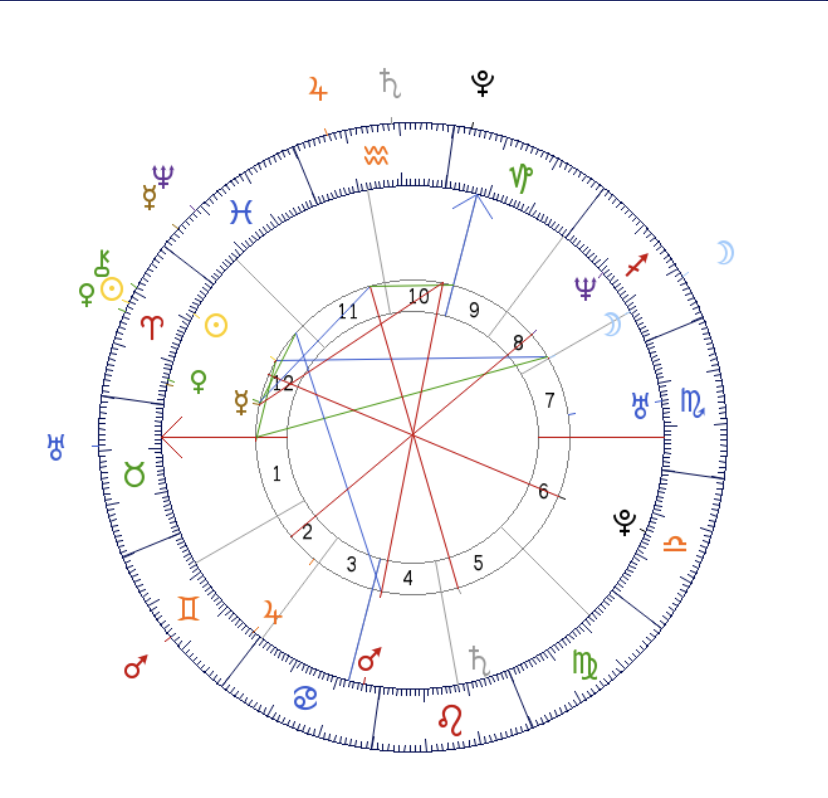 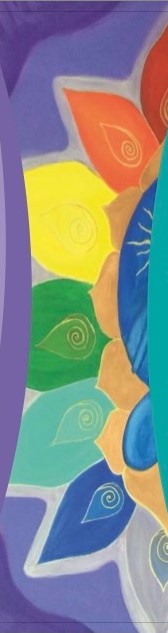 1-7-2022: Blefaroplastia
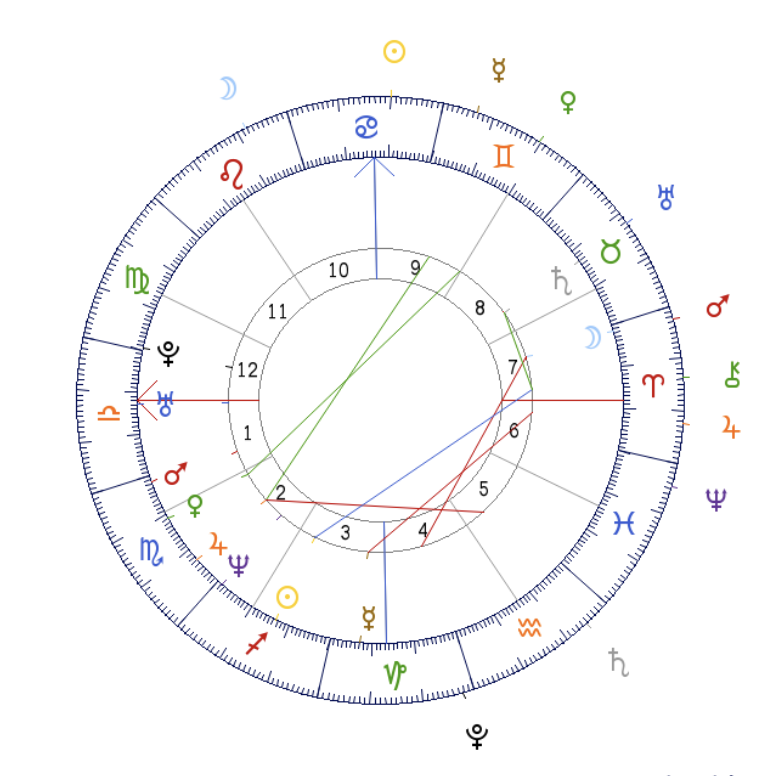 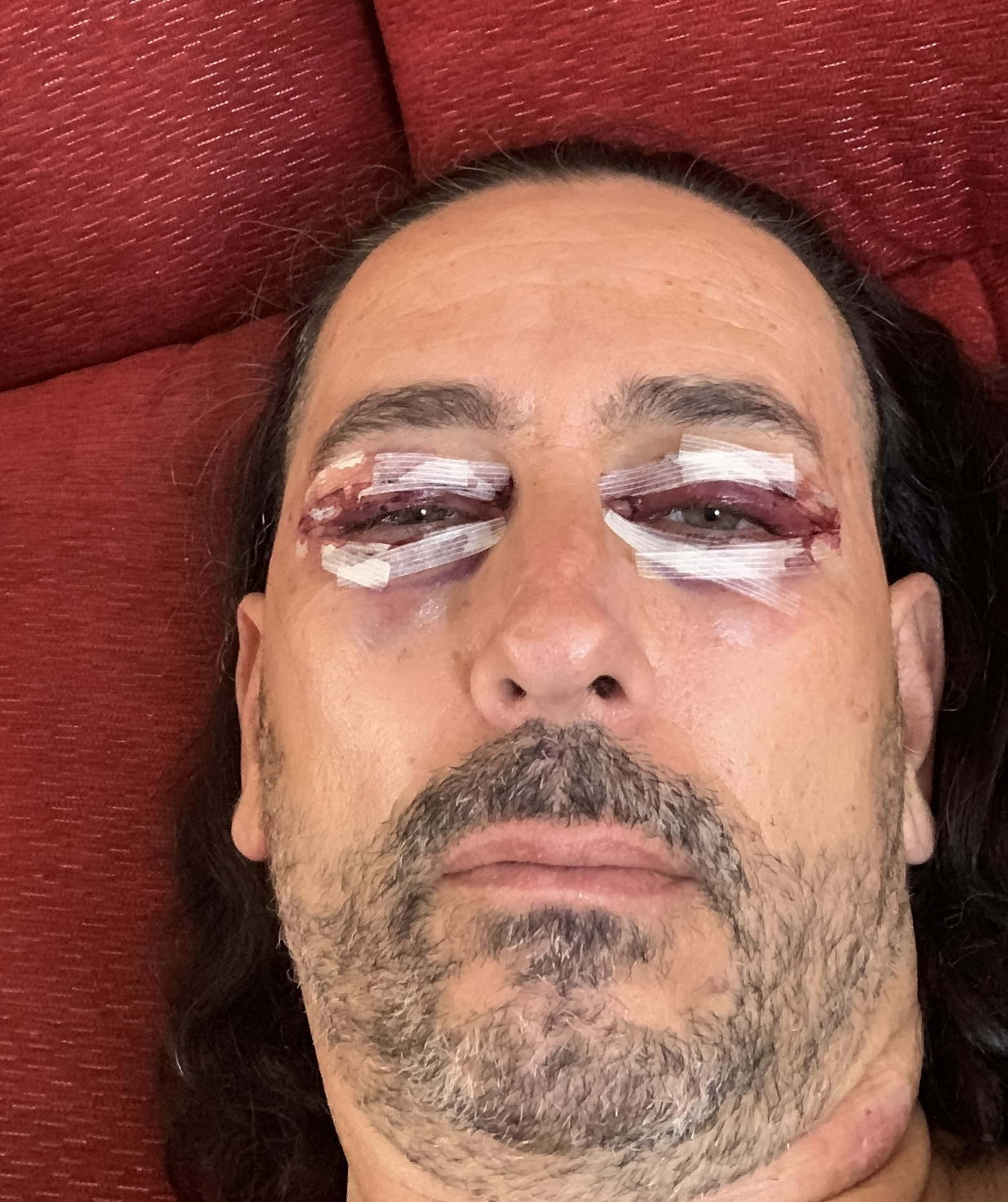 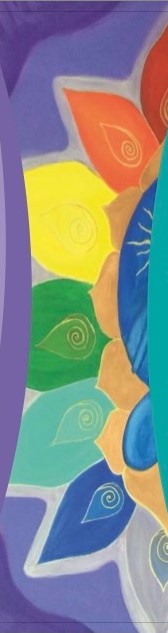 PROFESIONES DE ARIES
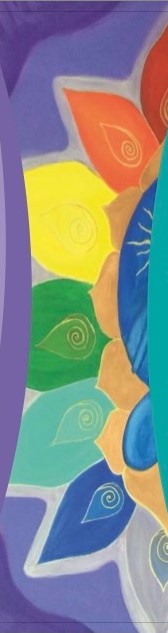 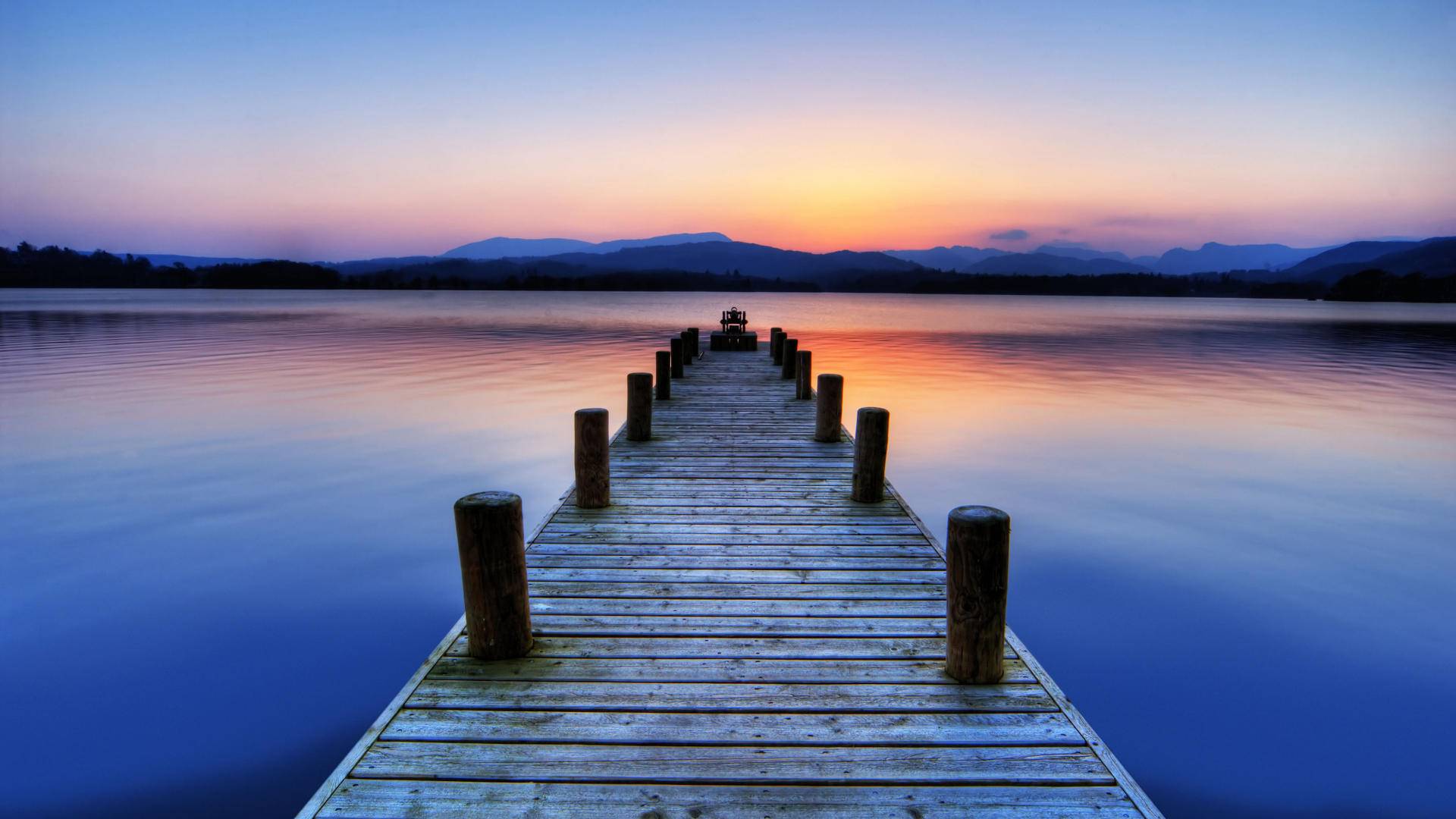 Despertar a la Consciencia
Práctica: vuestros tránsitos covid-19 y 30-07-2022
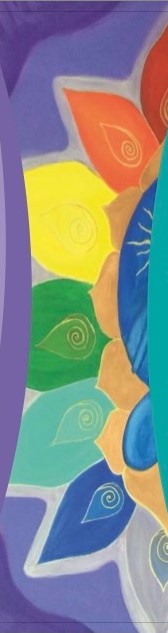 PLANETA EN TRÁNSITO
1.- Planeta regente del signo donde está el planeta en tránsito (y el signo y la casa), está vinculado con el planeta en tránsito.


 2.- Planeta en tránsito, y el mismo planeta natal están vinculados.
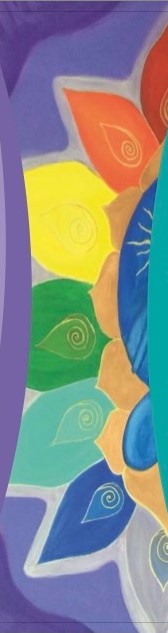 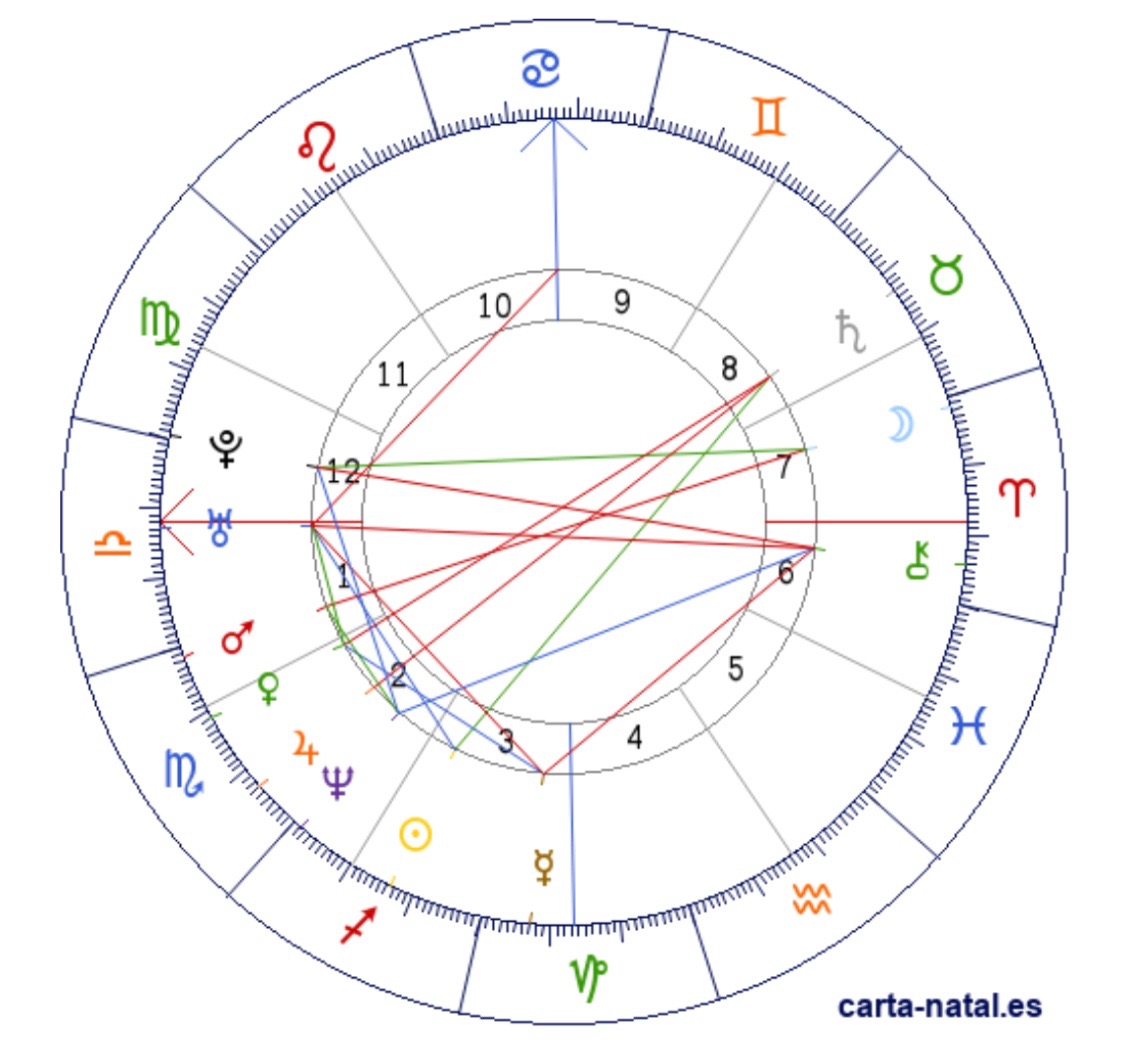 Signos del 
Zodiaco
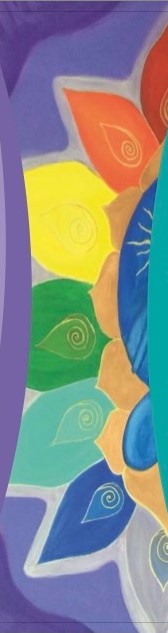 APRENDIZAJE COVID-19
14-03-2020
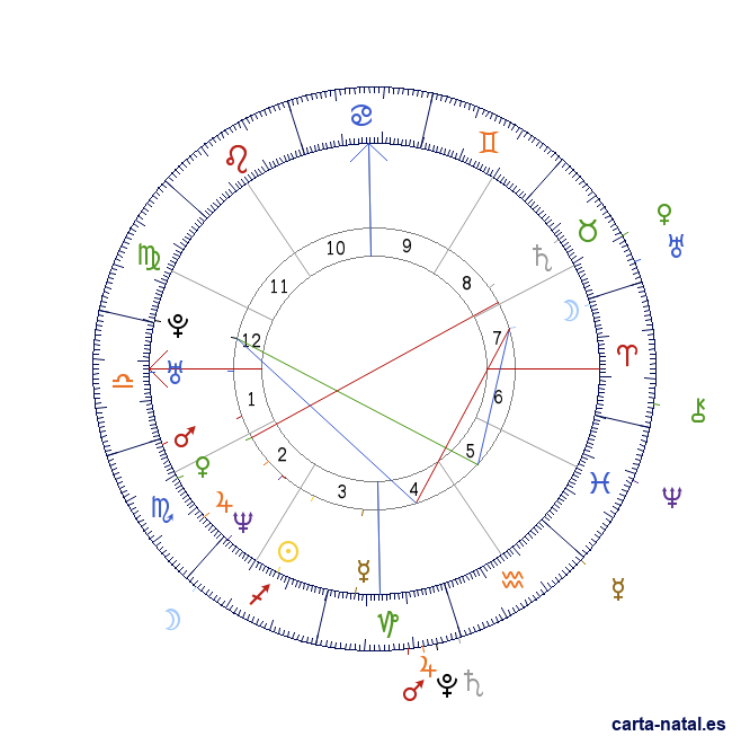 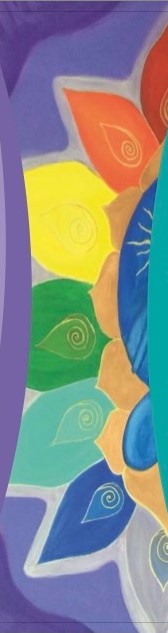 30-07-2022
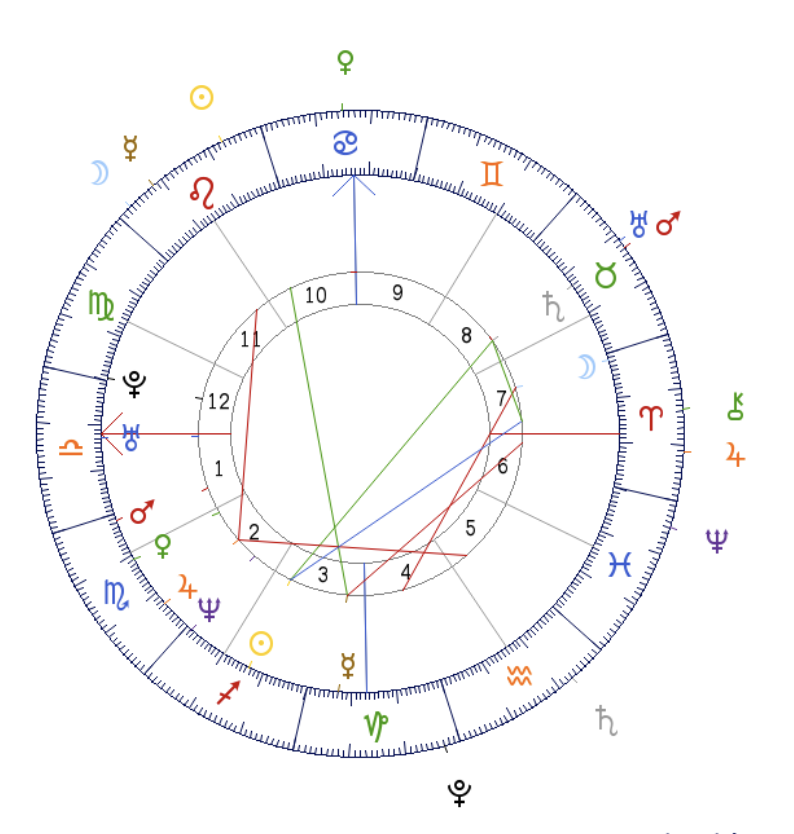 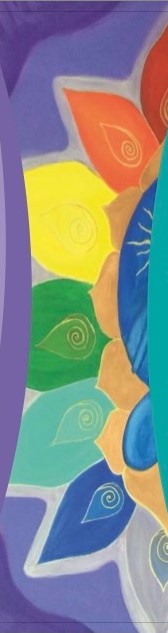 MARCELO
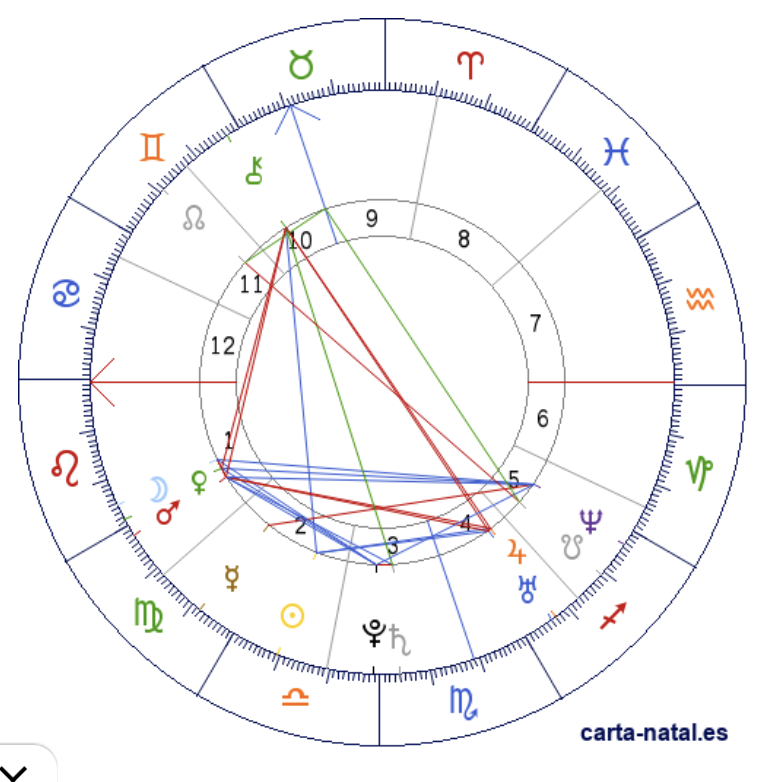 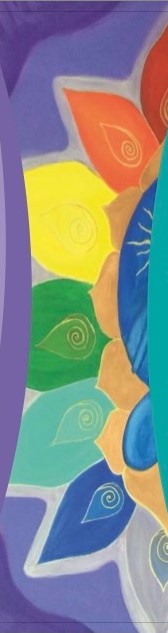 MARCELO
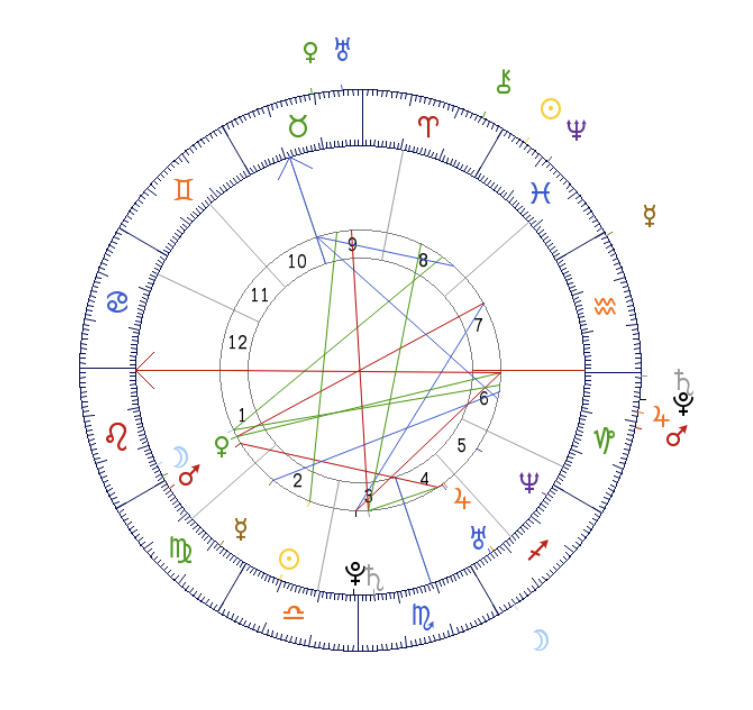 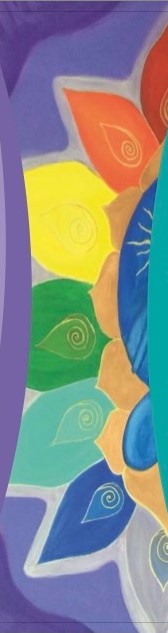 MARCELO
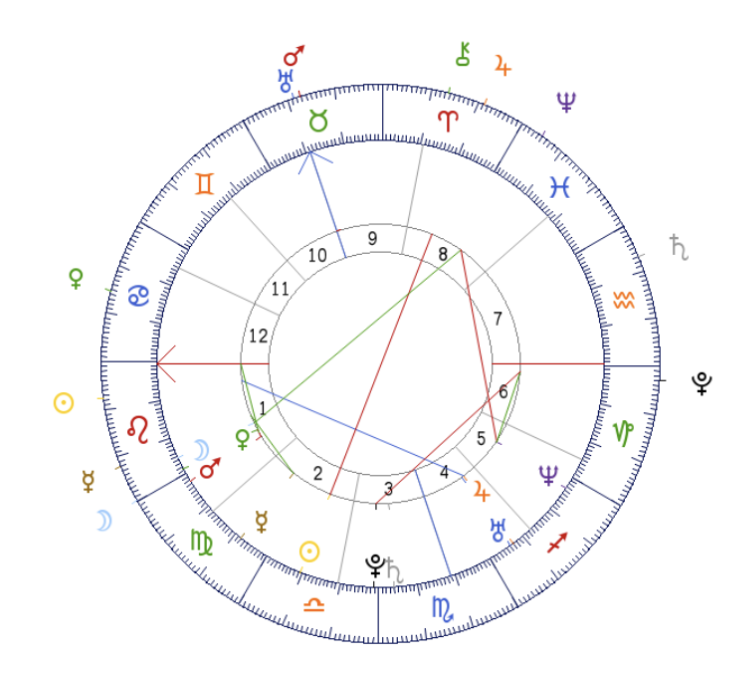 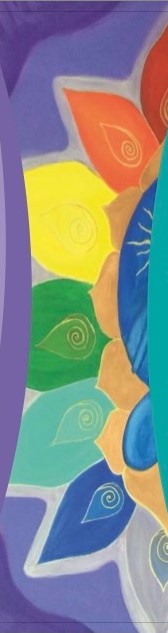 ANA MARIA
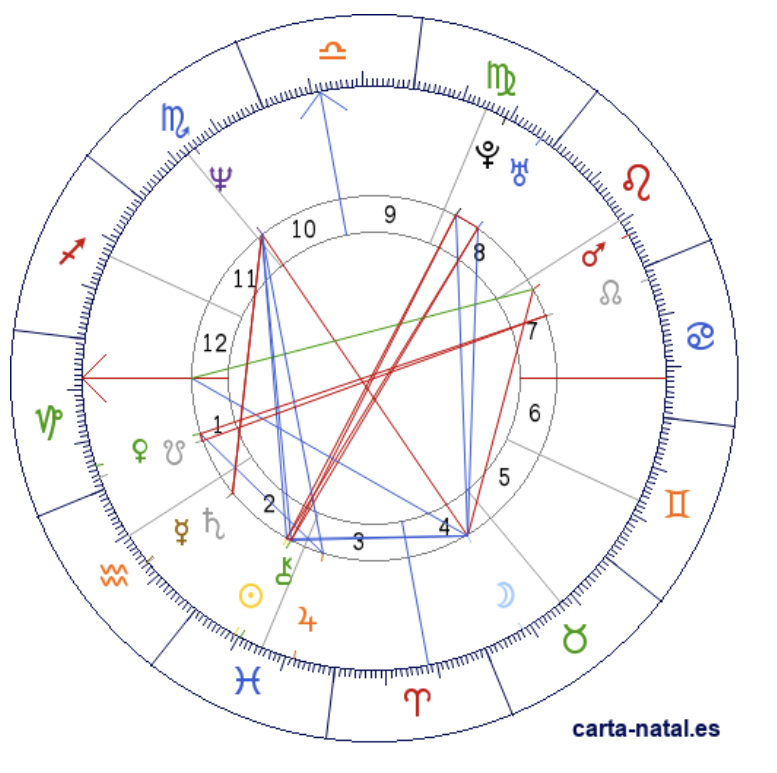 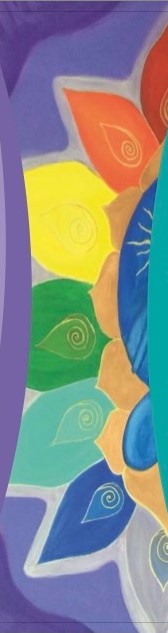 ANA MARIA
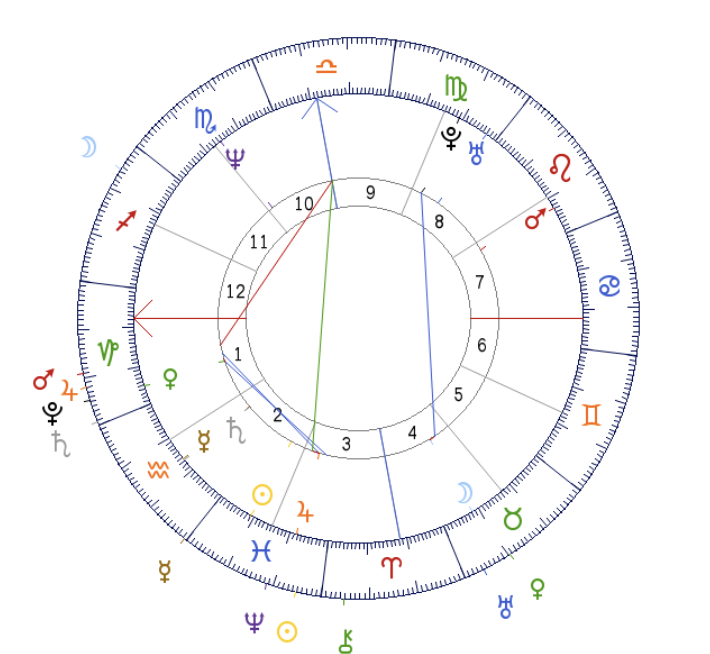 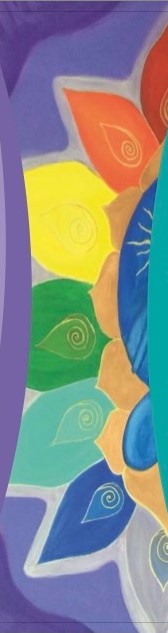 ANA MARIA
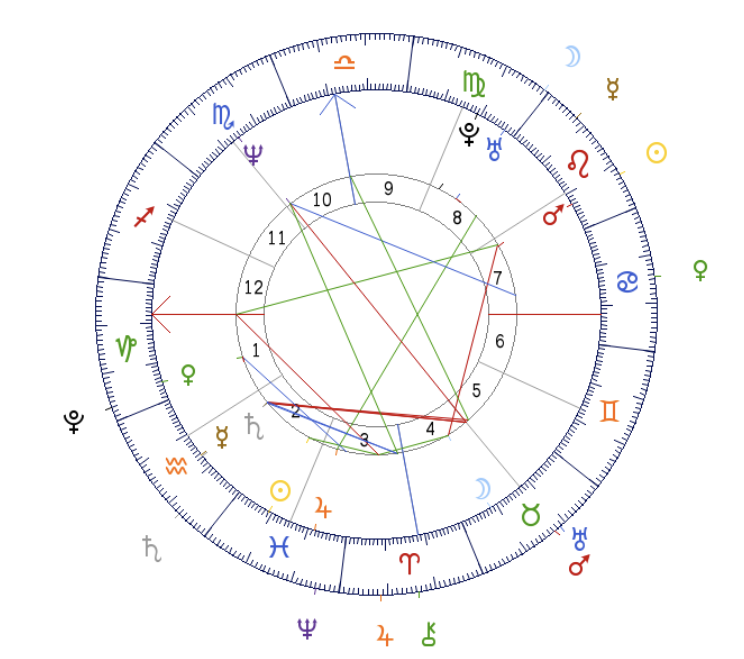 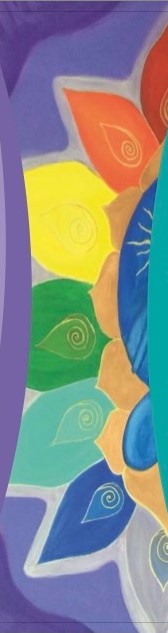 HERTSON
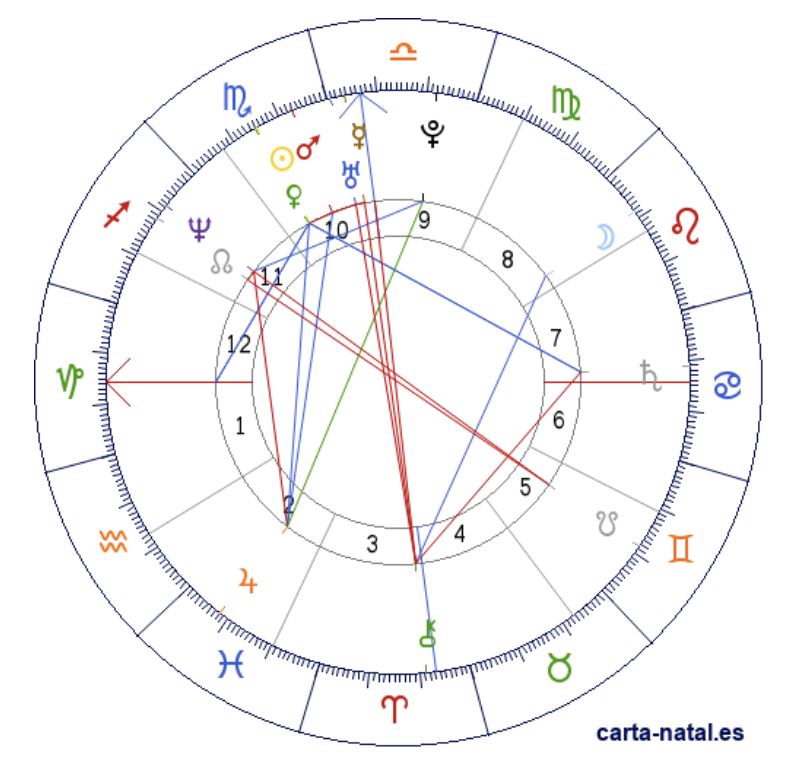 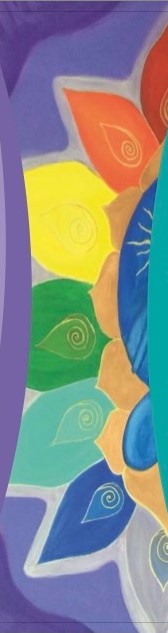 HERTSON
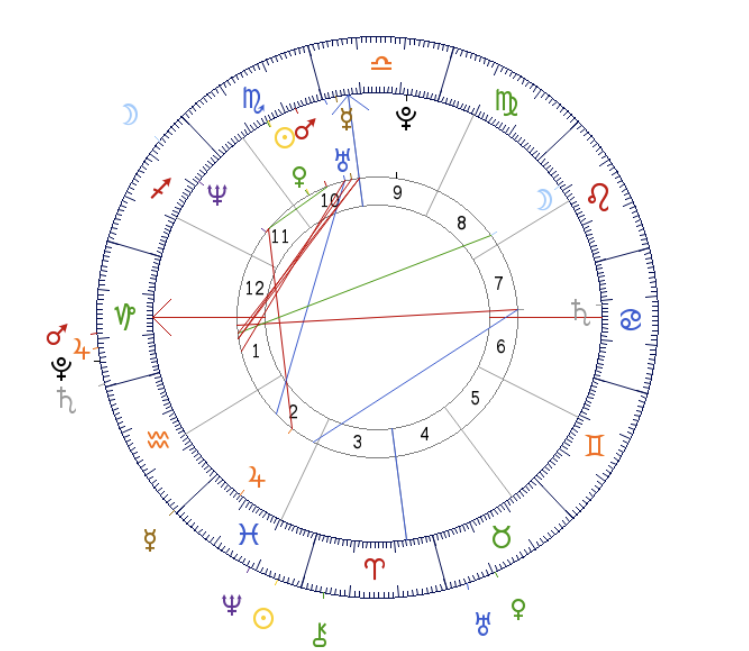 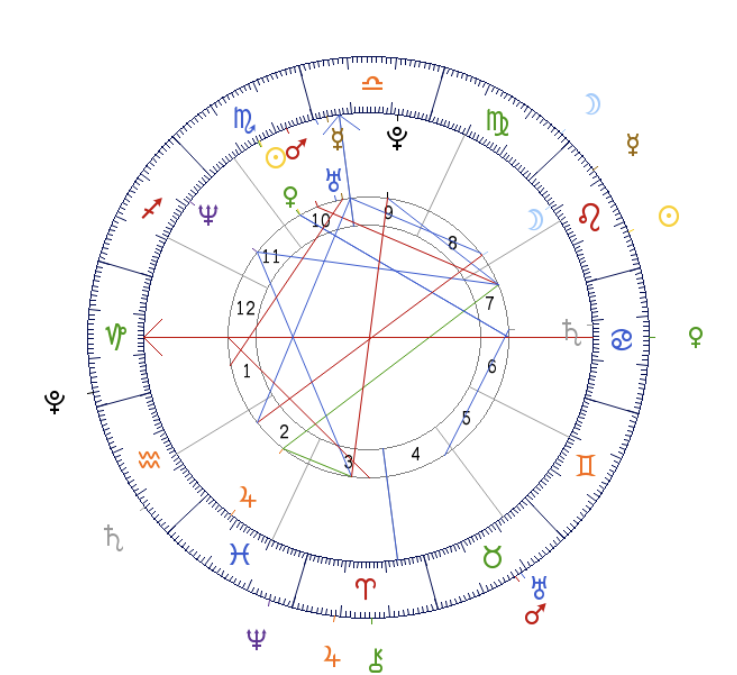 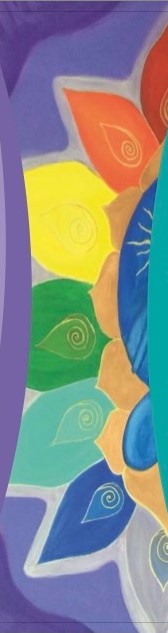 HERTSON
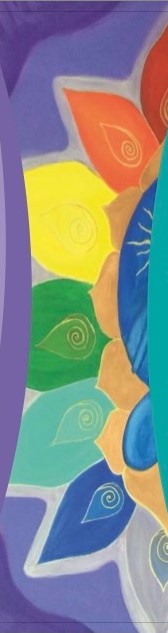 VERONICA
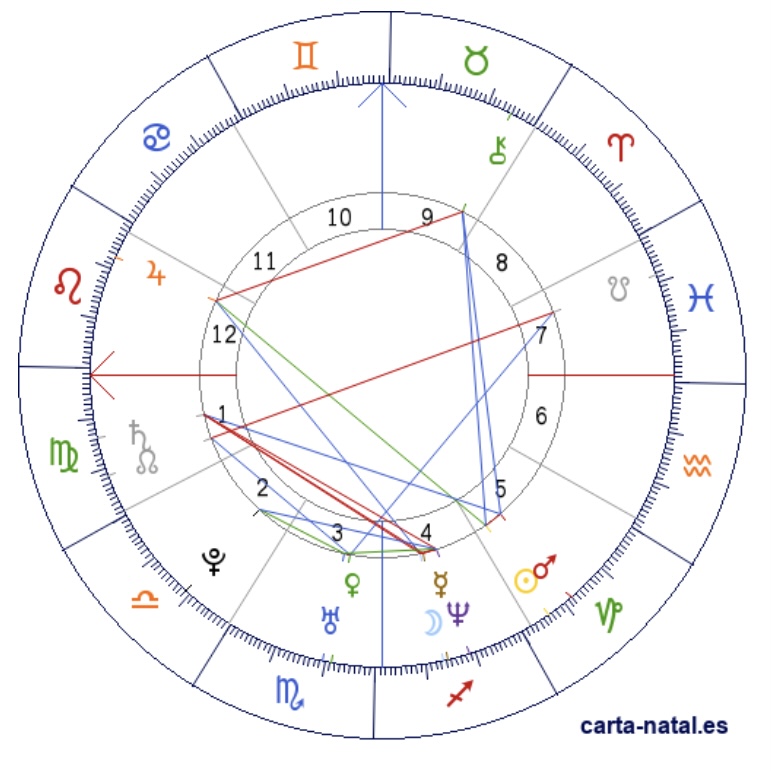 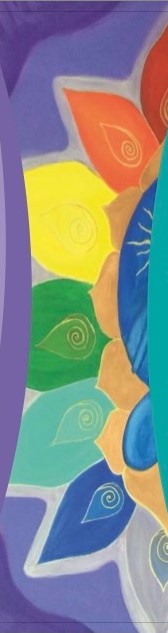 VERONICA
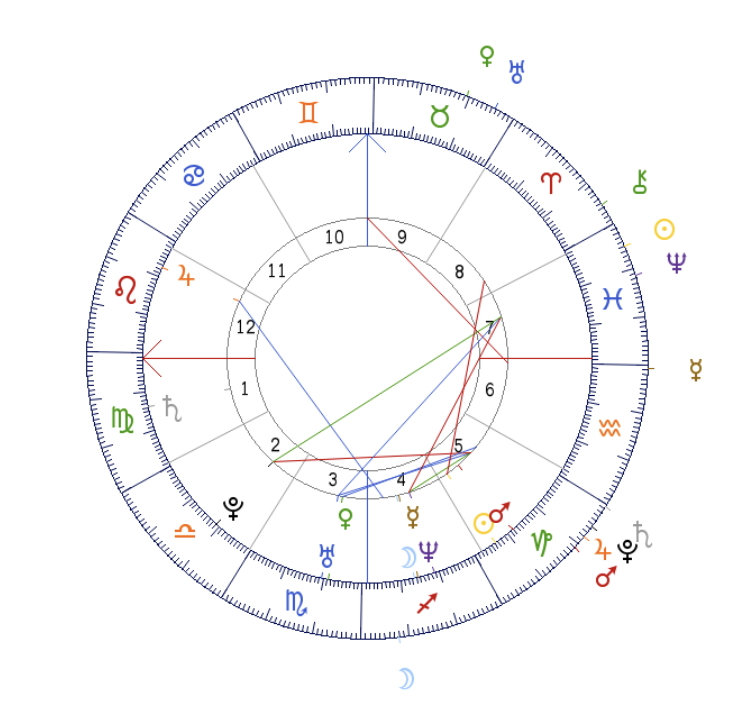 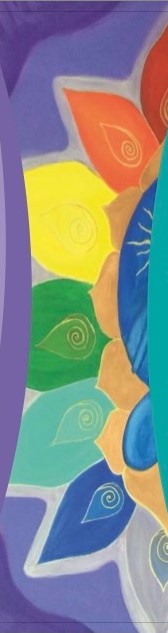 VERONICA
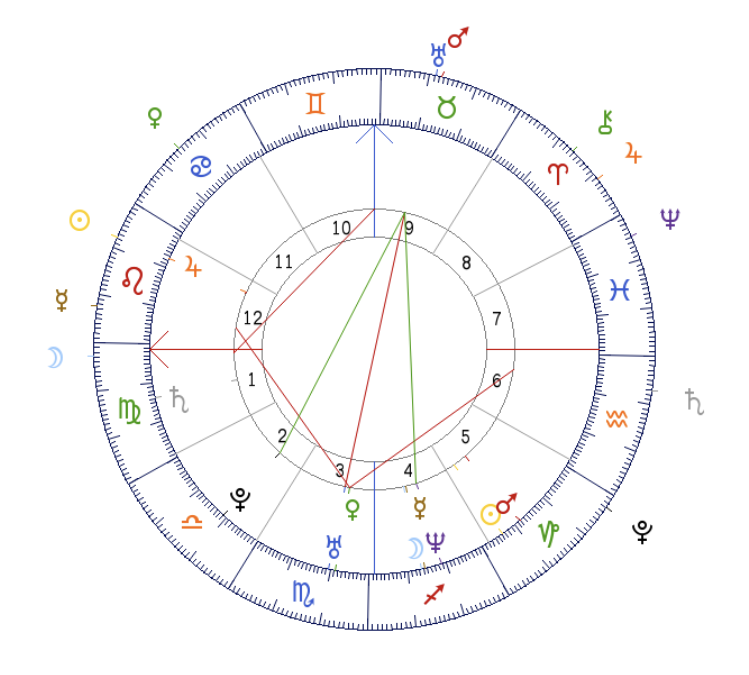 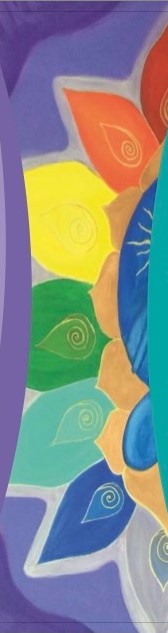 ROCIO
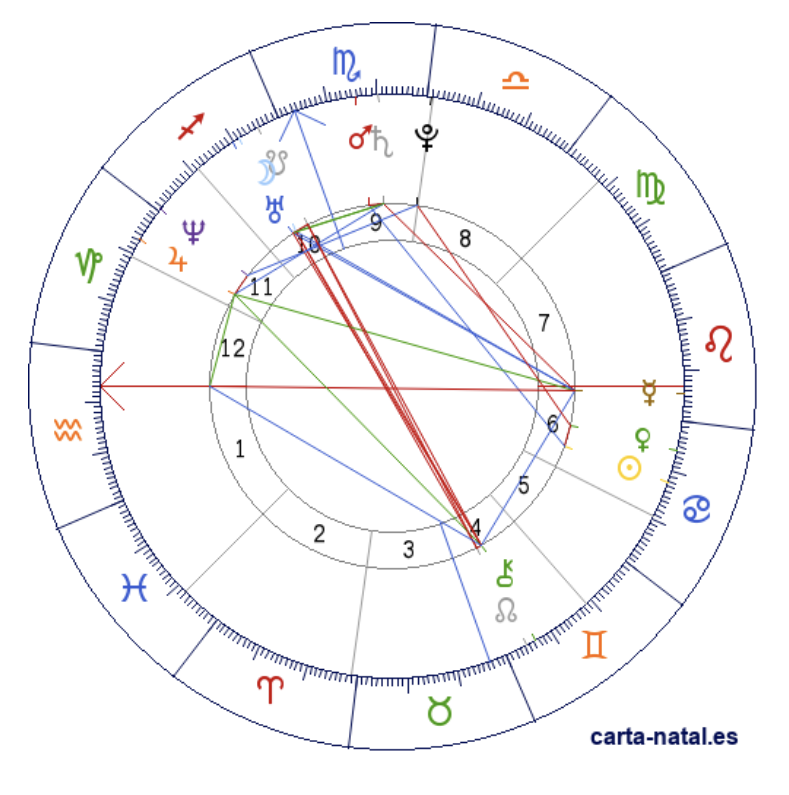 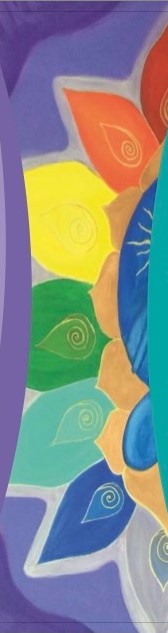 ROCIO
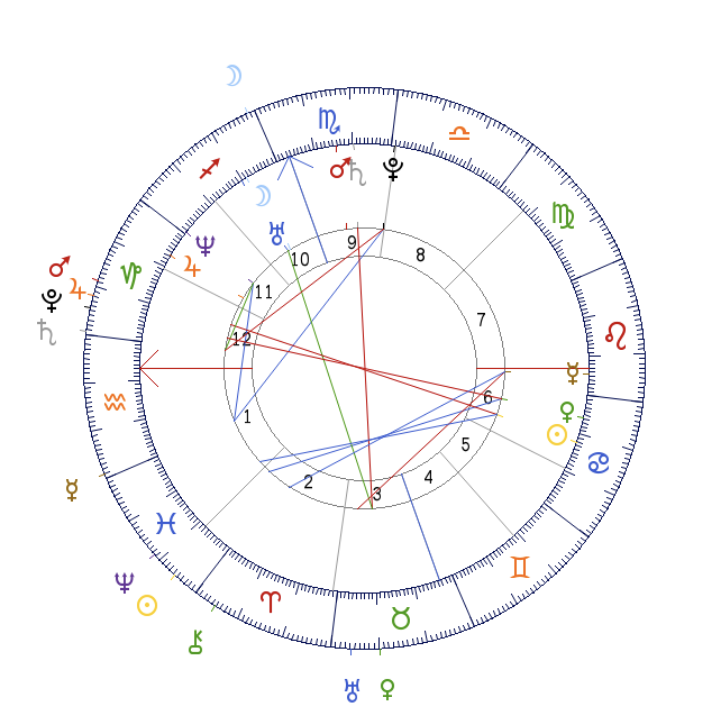 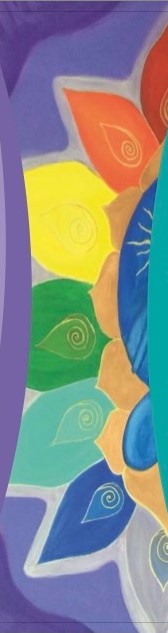 ROCIO
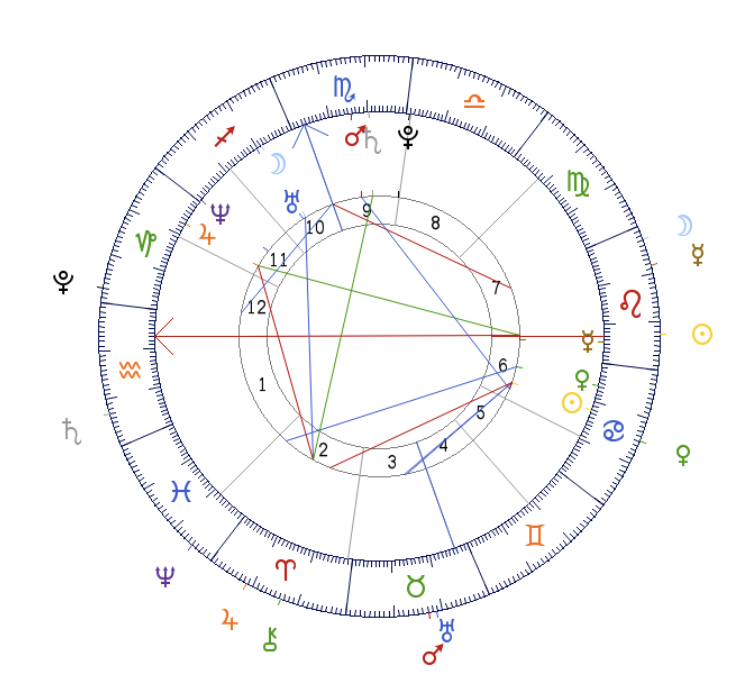 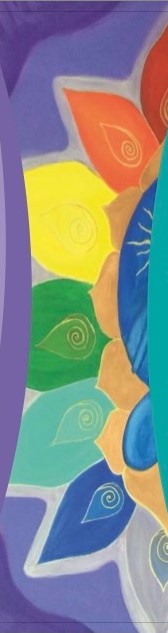 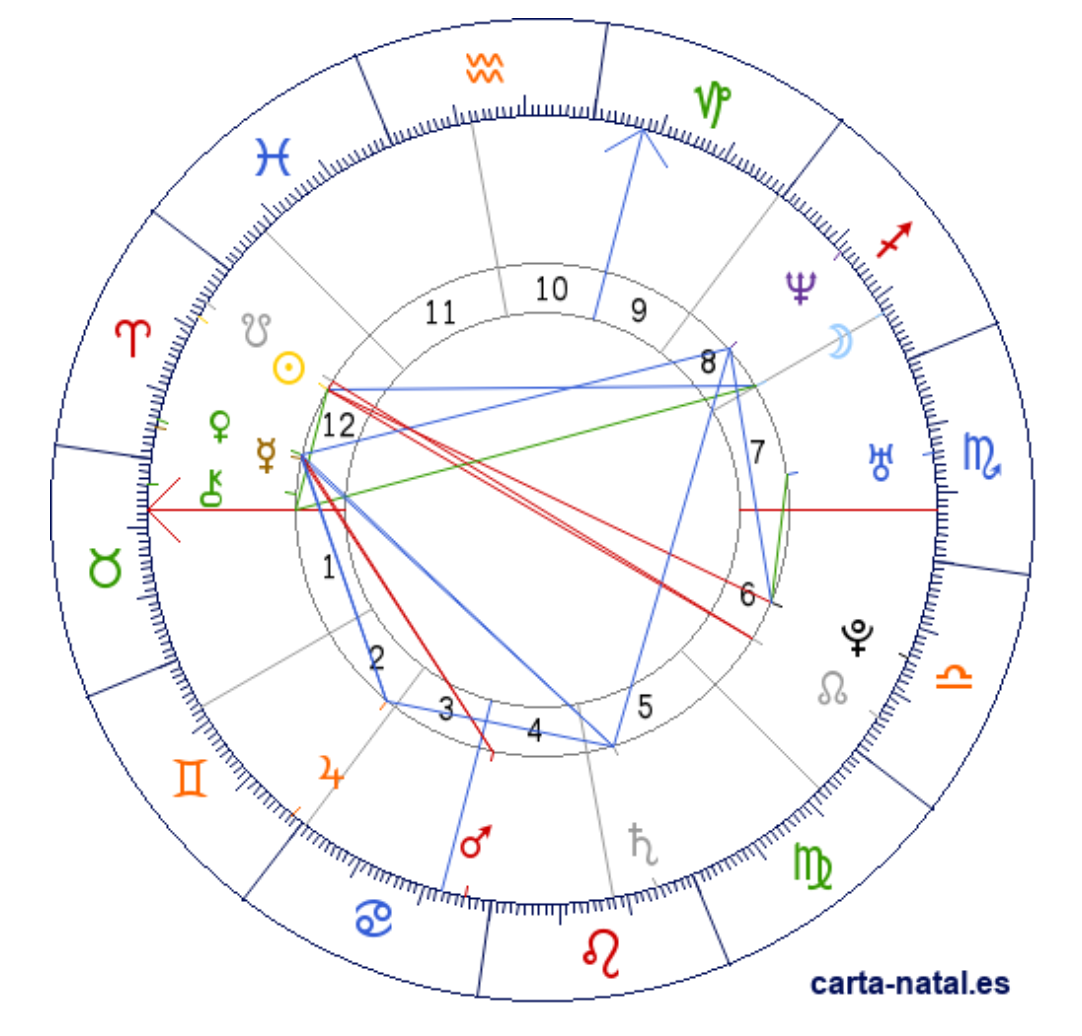 ESTHER
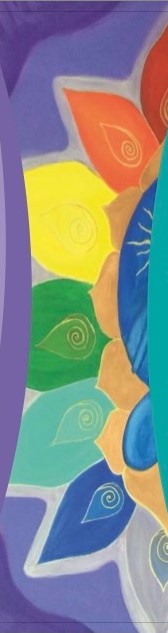 ESTHER
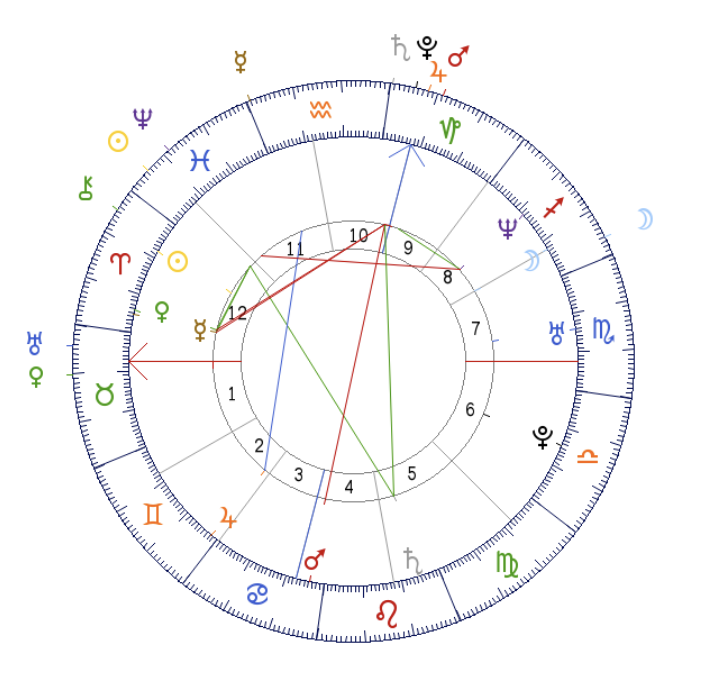 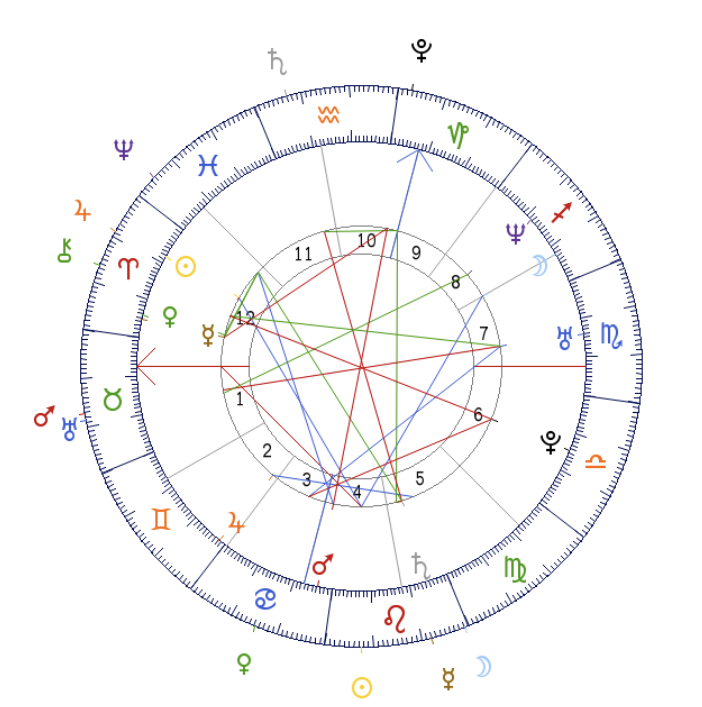 ESTHER
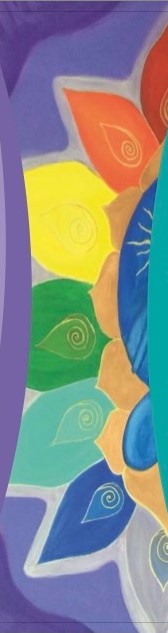 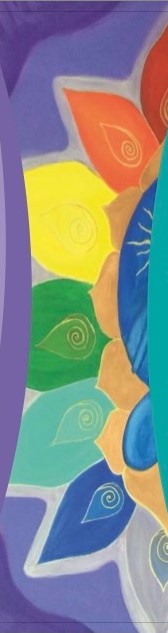 LAURA
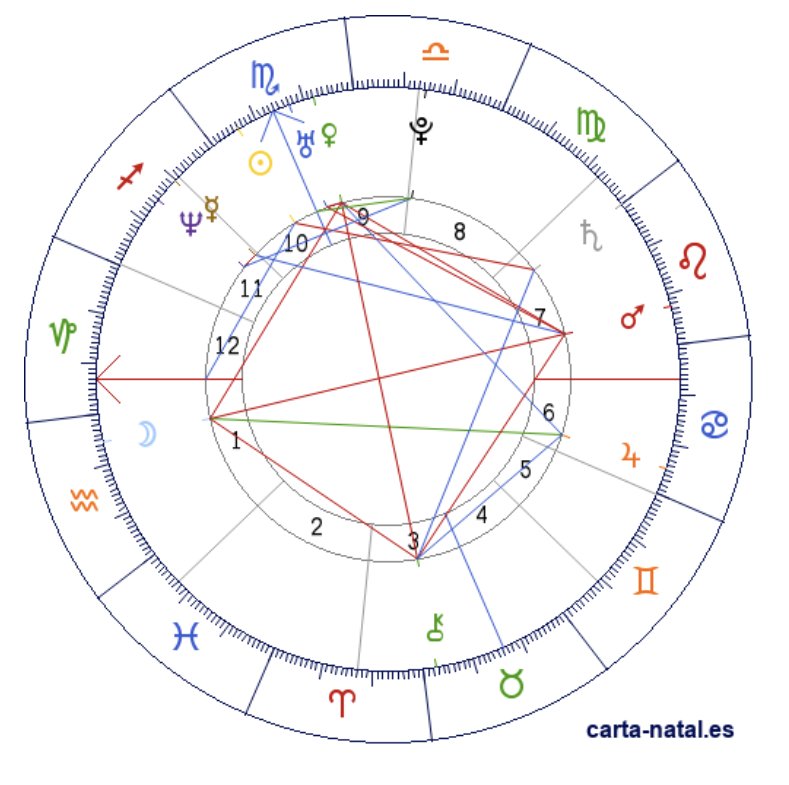 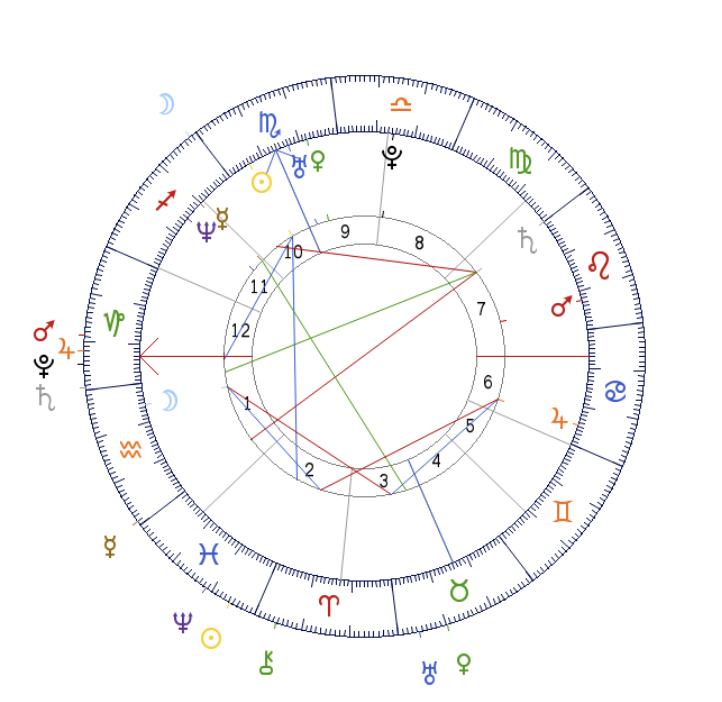 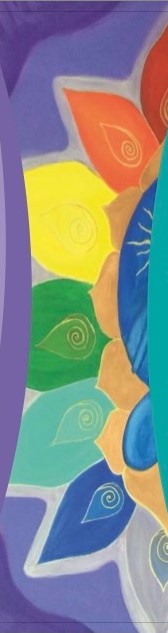 LAURA
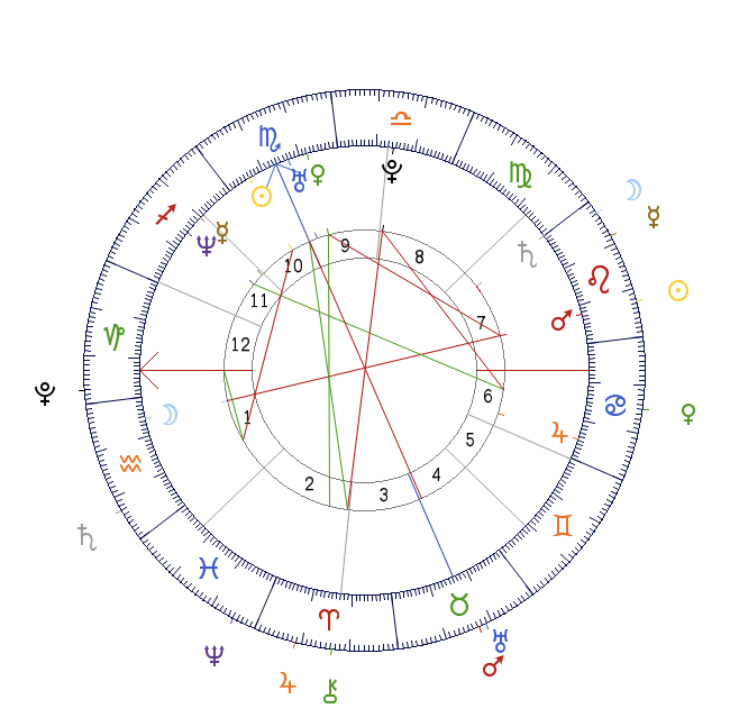 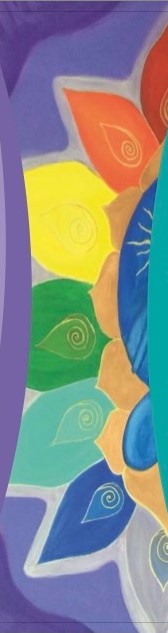 LAURA
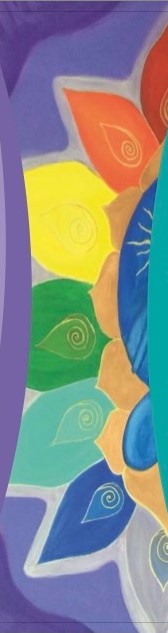 DAVID
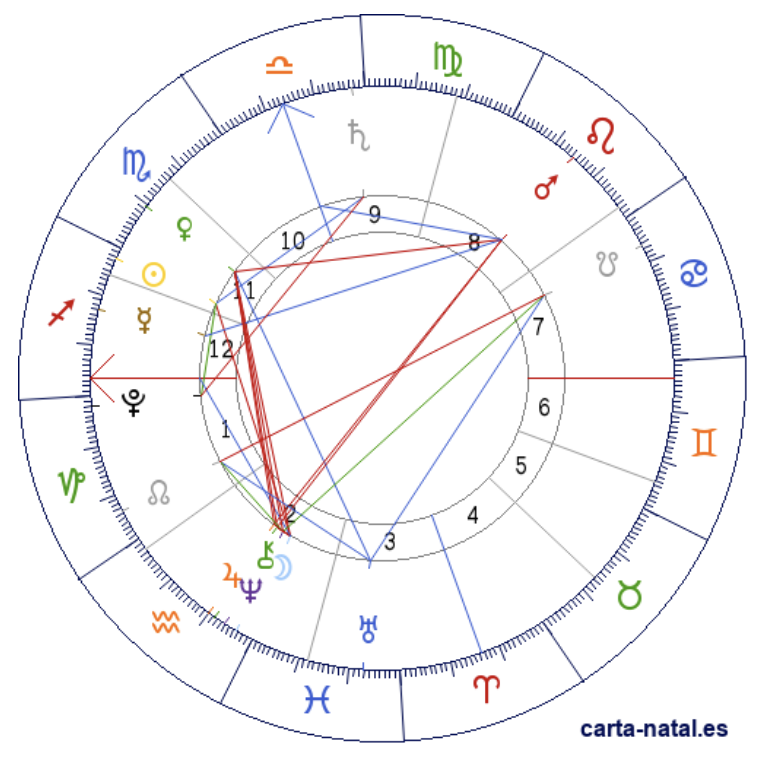 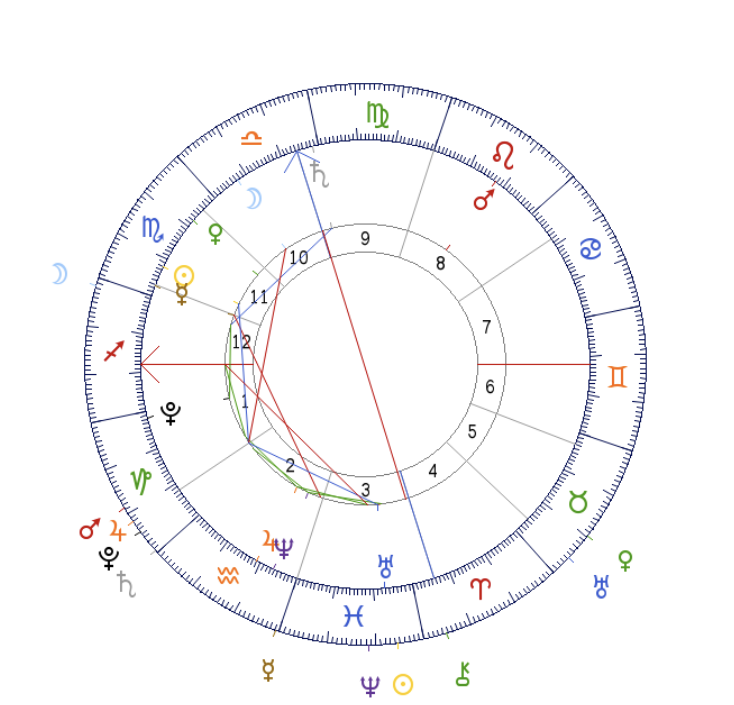 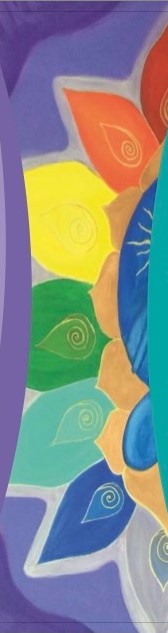 DAVID
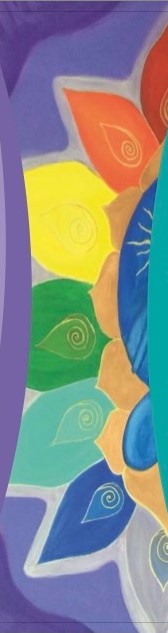 DAVID
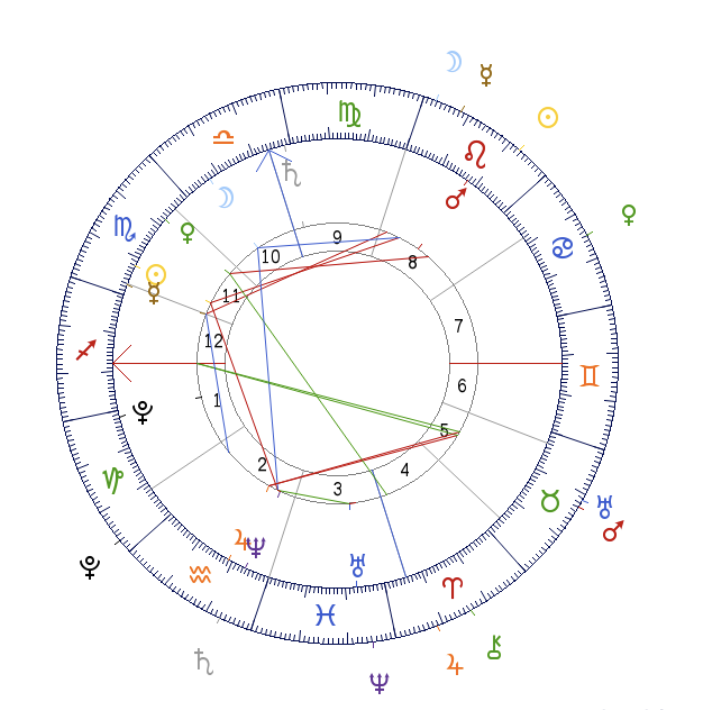 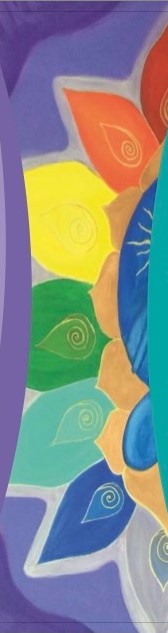 SERGIO
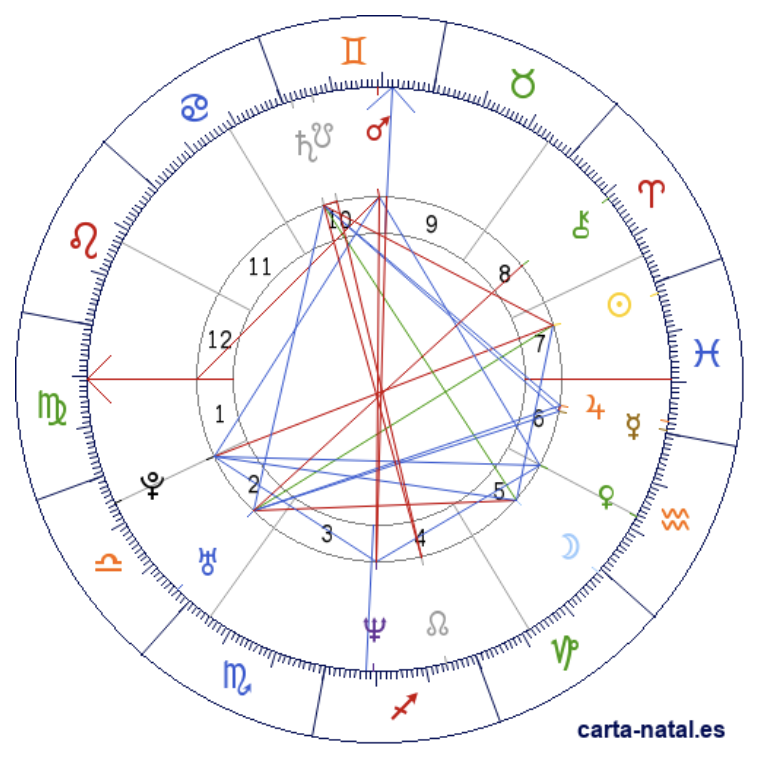 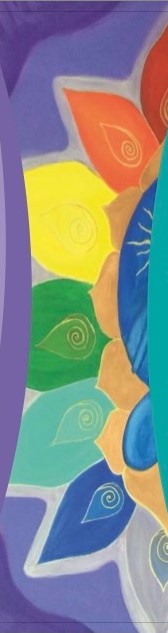 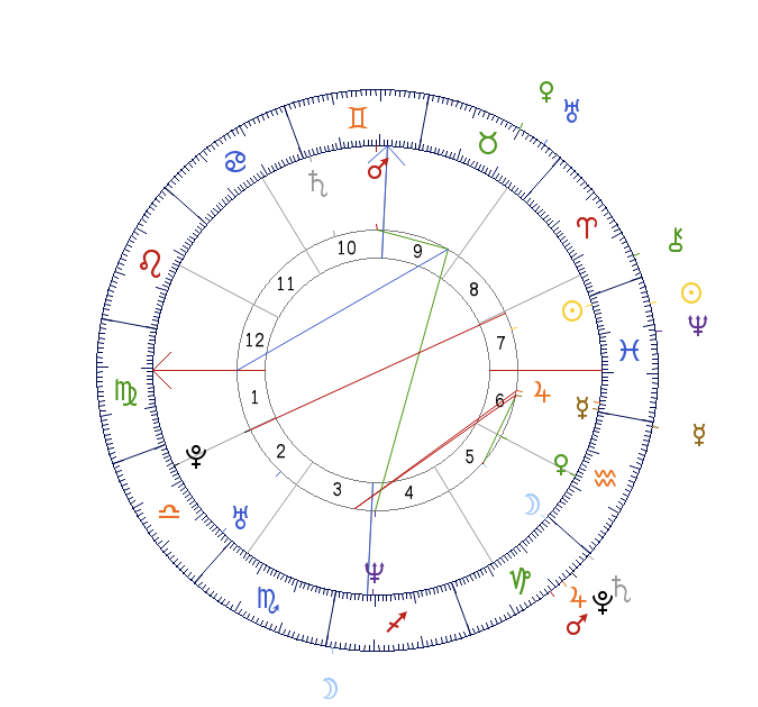 SERGIO
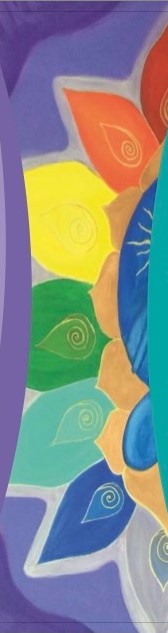 SERGIO
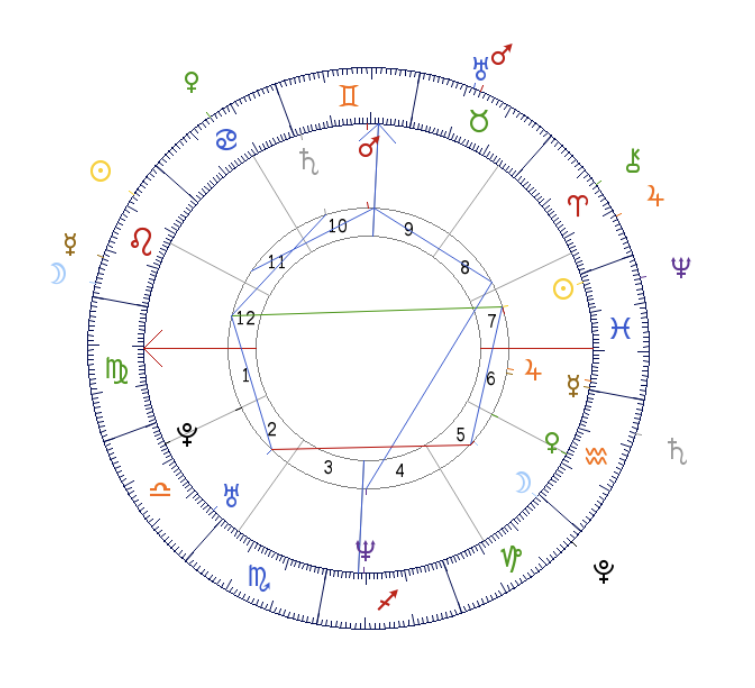 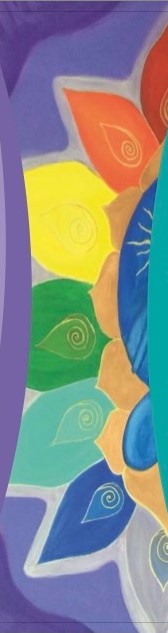 MAYTE
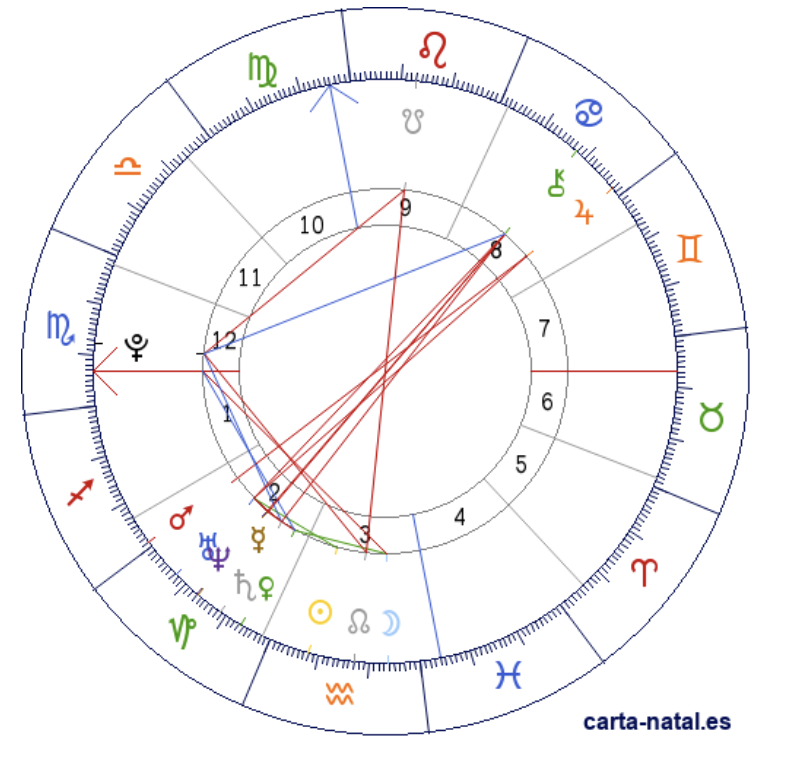 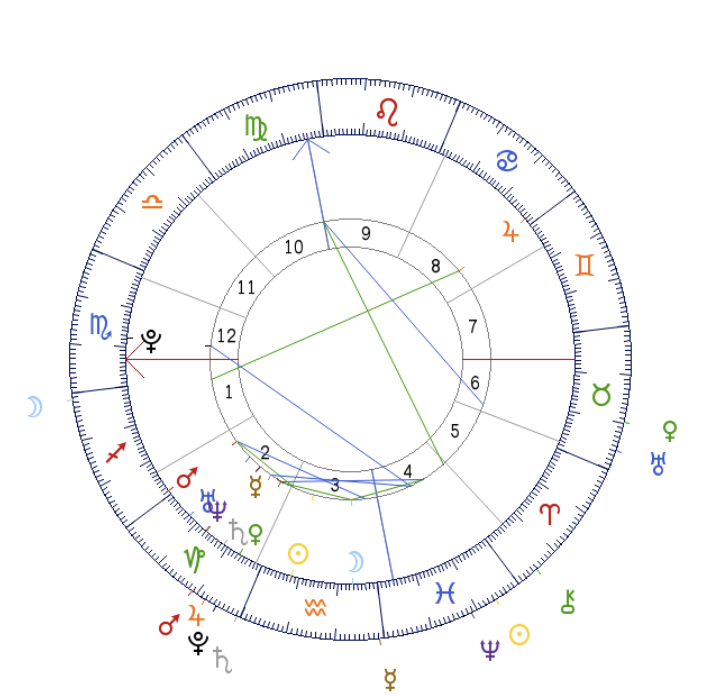 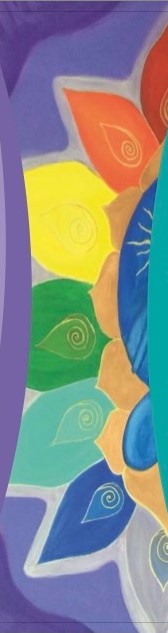 MAYTE
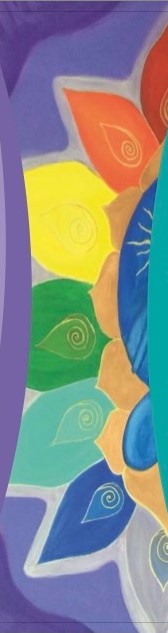 MAYTE
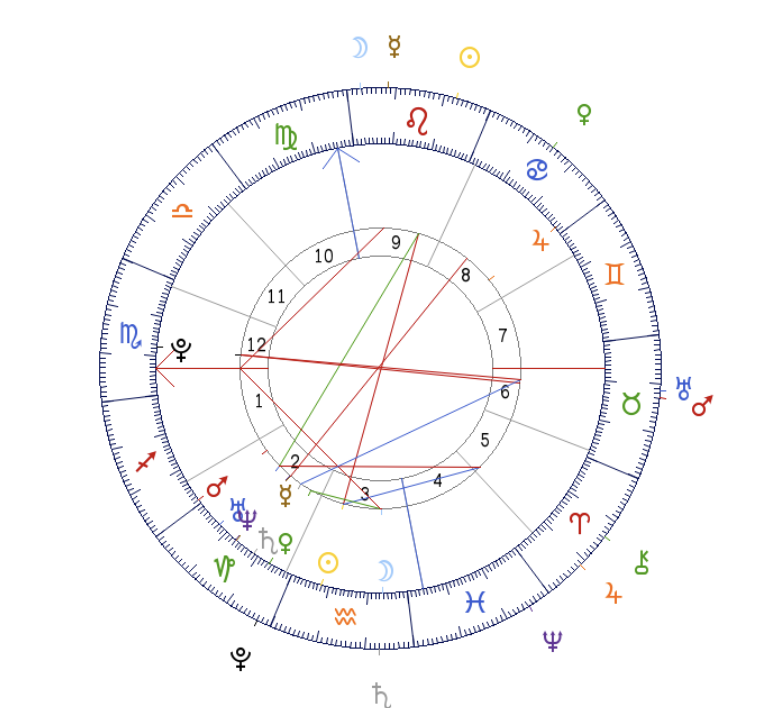 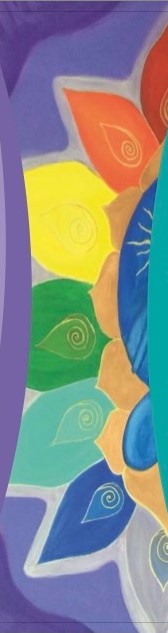 PRÁCTICA DIARIA ASTROLOGIA
Significados de los ejes, planetas, signos, casas y aspectos.

Esquemas básicos o anexo 6. 

Interpretar en tus tránsitos: covid-19 y 30-07-2022 (Júpiter, Saturno, Urano, Neptuno y Plutón. Todos o algunos).
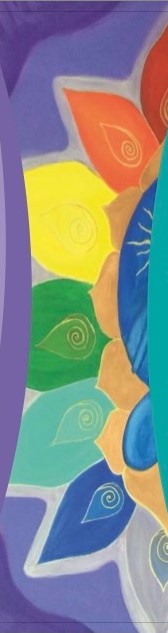 PRÁCTICA DIARIA FORMAL MINDFULNESS
Prácticas a rotar:
 Meditación del Ego de Piscis.
Mínimo 5 días a la semana.
Tomar conSciencia de dónde debéis de brillar (Sol), dónde cuidaros de vosotros en equilibrio con los demás (Luna), dónde mejorar la comunicación (Mercurio), dónde hacer (Marte), dónde valorarse (Venus), dónde expandirse (Júpiter), dónde estructurarse (Saturno), dónde liberarse (Urano), dónde transformarse (Plutón) y dónde ser compasivo (Neptuno).
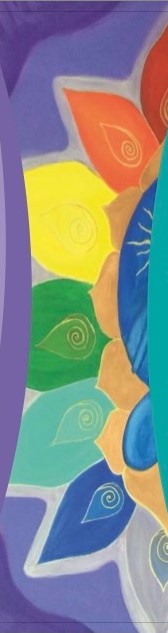 PRÓXIMOS TALLERES
Taller 7 de Mindfulness y los Egos
	- 17 de Septiembre del 2022

Taller 8 de Mindfulness y los Egos.
   -  26 de Noviembre del 2022
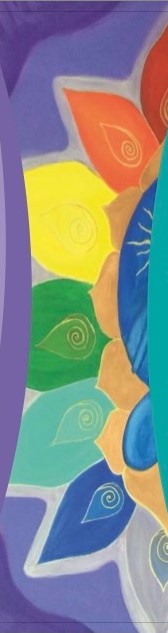 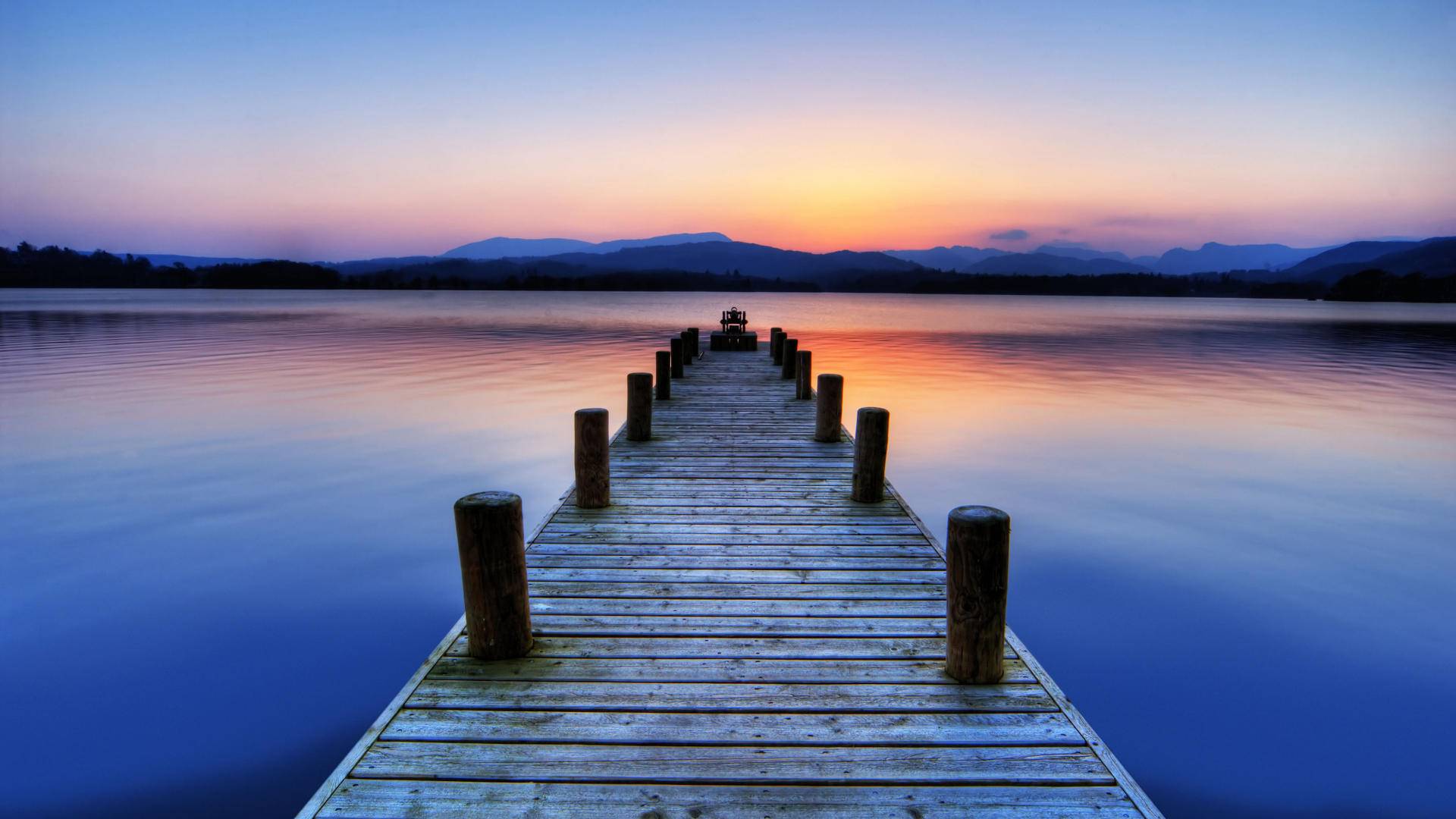 GRACIAS
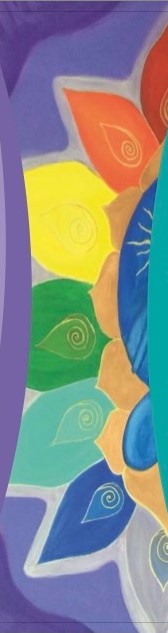 ASPECTOS ARMÓNICOS 
Orbe: distancia permitida en cada aspecto
*
EXPRESIÓN
TEORÍA
PRÁCTICA
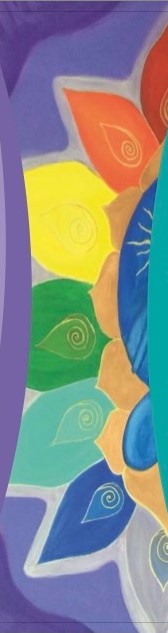 ASPECTOS INARMÓNICOS O DIFICULTADORES
Orbe: distancia permitida en cada aspecto
DIFICULTAD      DIFICULTAD MÁXIMA
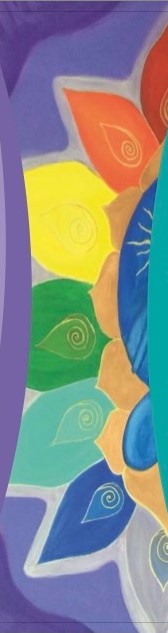 LEYES DE JOSHUA: saltos cuánticos.
SEXTIL
CONJUNCIÓN
TRÍGONO
CUADRATURA
OPOSICIÓN
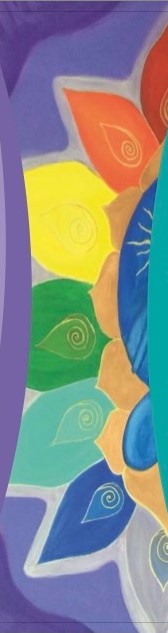 OPOSICIÓN
Significado: DIFICULTAD de las energías de ambos planetas. Distorsión de las energías. Vivir en los extremos, o alternar.
Origen (carga kármica): en otras vidas NO se realizó el TRÍGONO de forma correcta entre ambos planetas. Ahora nace en esta vida con la oposición. Sombra de los dos extremos y de la suma de los dos. 
Has de Hacer: volver al TRÍGONO (aprendizaje continuo de la experiencia de las energías de los dos planetas):
Trabajar la sombra de ambos extremos y de la suma de ellos. 
INTEGRAR energía de ambos planetas-signos-casas: ESFUERZO EN CREAR algo nuevo EQUILIBRADO con la luz de ambos.
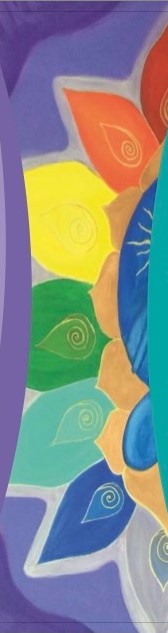 INTEGRACIÓN O ESFUERZO EN CREAR
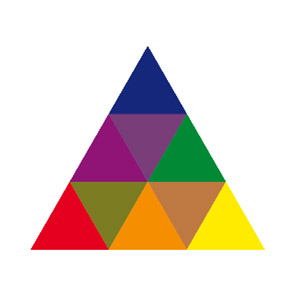 Trígono
Oposición
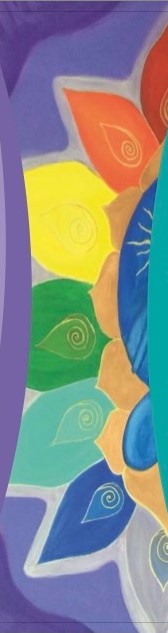 OPOSICIÓN
TRÍGONO: APRENDIZAJE. 
  autoobservación y autocorrección.  Trabajo la sombra de planetas, signos y casas + me esfuerzo en crear algo nuevo equilibrado integrando la luz de ambos extremos. 

CONJUNCIÓN: EXPERIMENTO con lo aprendido.  autoobservación y autocorrección.  

SEXTIL: ENSEÑO-EXPRESO a los demás lo aprendido.
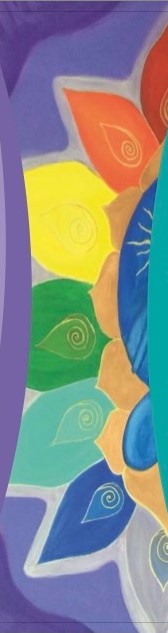 CUADRATURA
Significado: BLOQUEO de las energías de ambos planetas. Distorsión máxima de las energías. MÁXIMA DIFICULTAD.
Origen (carga kármica): en otras vidas, sobre otras personas NO se realizó la CONJUNCIÓN de forma correcta entre ambos planetas, bloqueó las energías en vez de experimentarlas. Ahora nace en esta vida con la cuadratura. CON LOS DEMÁS FUI UN CONTROLADOR DE LA SOMBRA DE ESTOS PLANETAS.
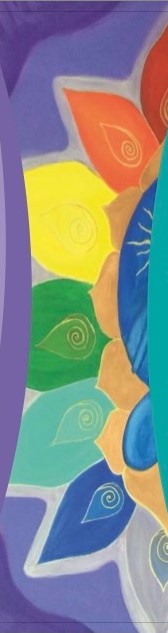 CUADRATURA: “el gran controlador”
Recoges:
De los demás: lo mismo que les hiciste en otra vida.
De ti: sigues haciendo lo mismo que hacías en otra vida.
Renuncia: 
De los demás: QUERER CONTROLAR lo que recibes (querer “dejar de recibir”) + NO EXIJIR lo que no hiciste ni haces. 
De ti: no sigas haciendo tú lo mismo.
Has de hacer:
Hacia los demás: PERMITE a los demás: que te “den” y que sean como son: deja el control + no exijas.
Hacia ti: primero la CONJUNCIÓN y luego el SEXTIL.
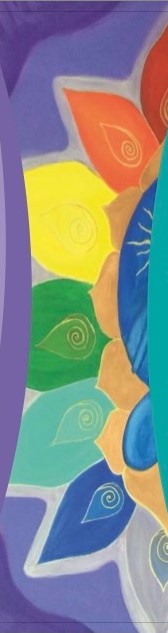 CUADRATURA: “el gran controlador”
Deja de quejarte y PERMITE todos los Egos en sombra de tu cuadratura EN LOS DEMÁS. SÉ ASERTIVO, y expresa tu malestar. 

CONJUNCIÓN: autoobservación y autocorrección.  Todo lo que me molesta que recibo, me aplico autocorrección: expreso la luz en mí de todos mis Egos de la cuadratura. 

SEXTIL: enseño (expreso) a los demás lo aprendido en la conjunción.
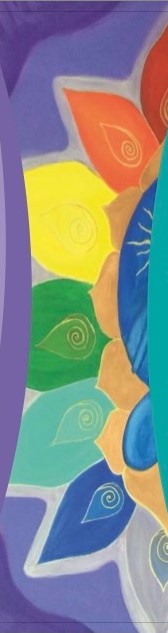 LEYES DE JOSHUA: CUADRATURA
SEXTIL
CONJUNCIÓN
TRÍGONO
CUADRATURA
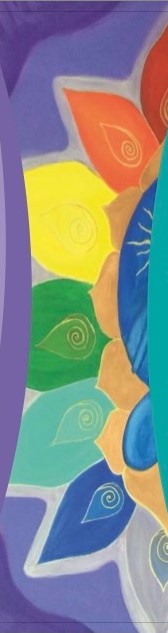 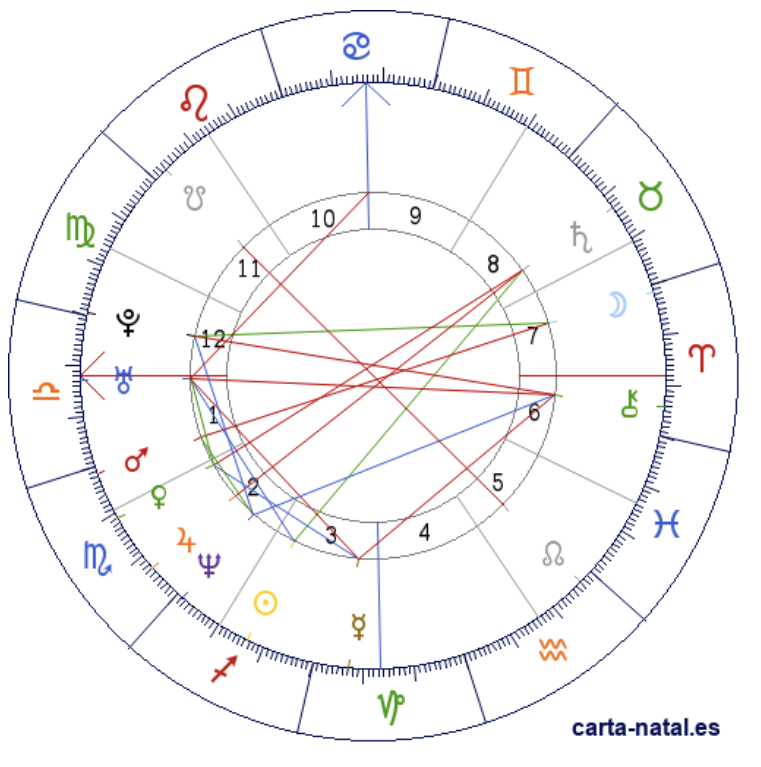 CONJUNCIÓN
CUADRATURA
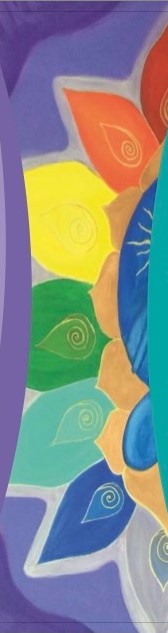 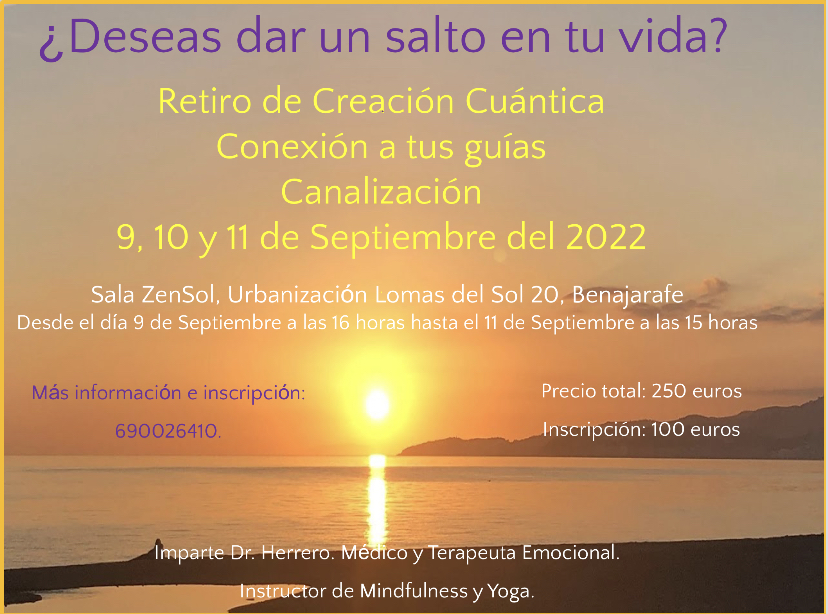 PRÓXIMOS TALLERES
Taller 5 de Mindfulness y los Egos
28 de Mayo del 2022